Hiswa Recron
TechTalk Live 2024
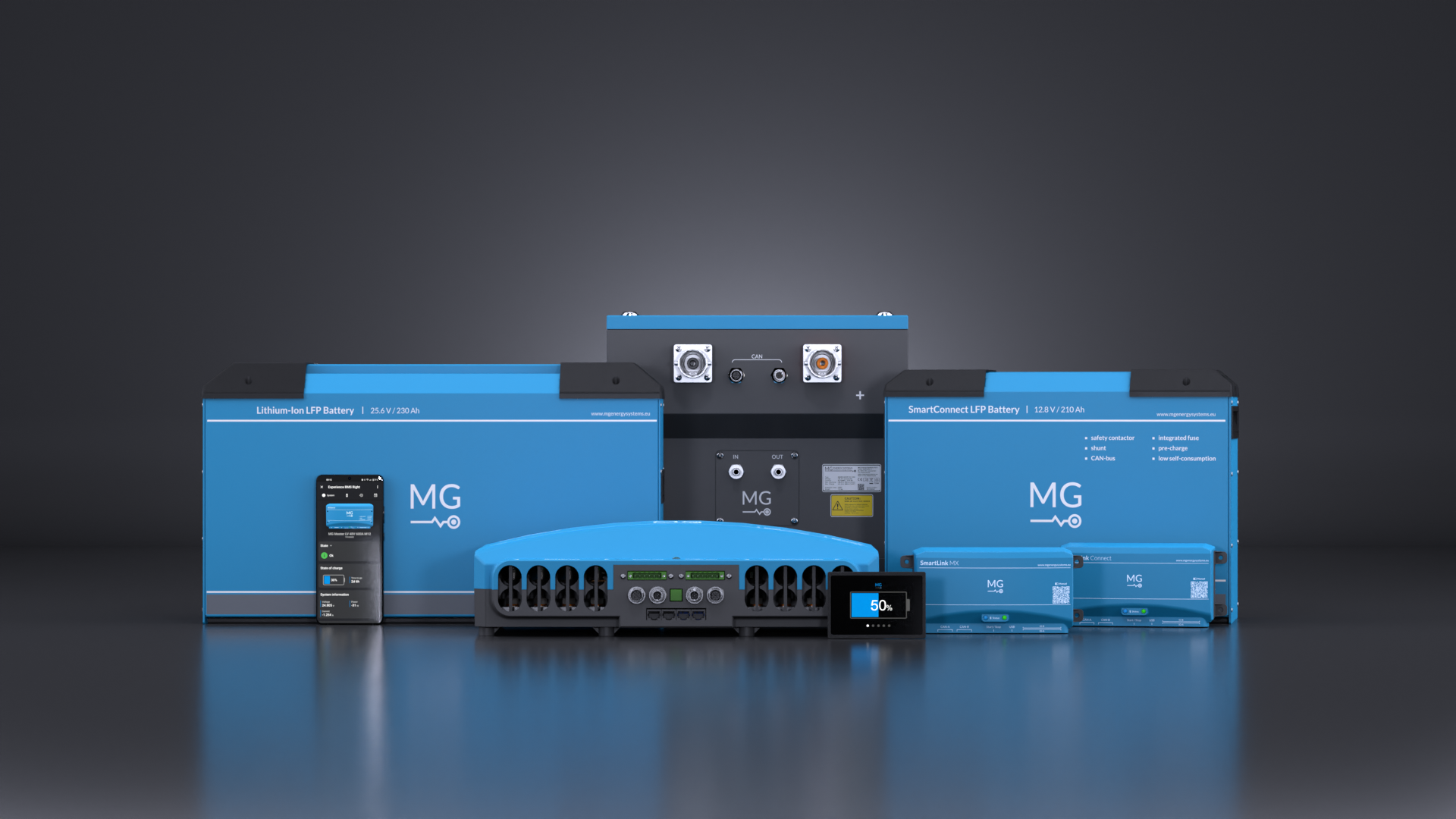 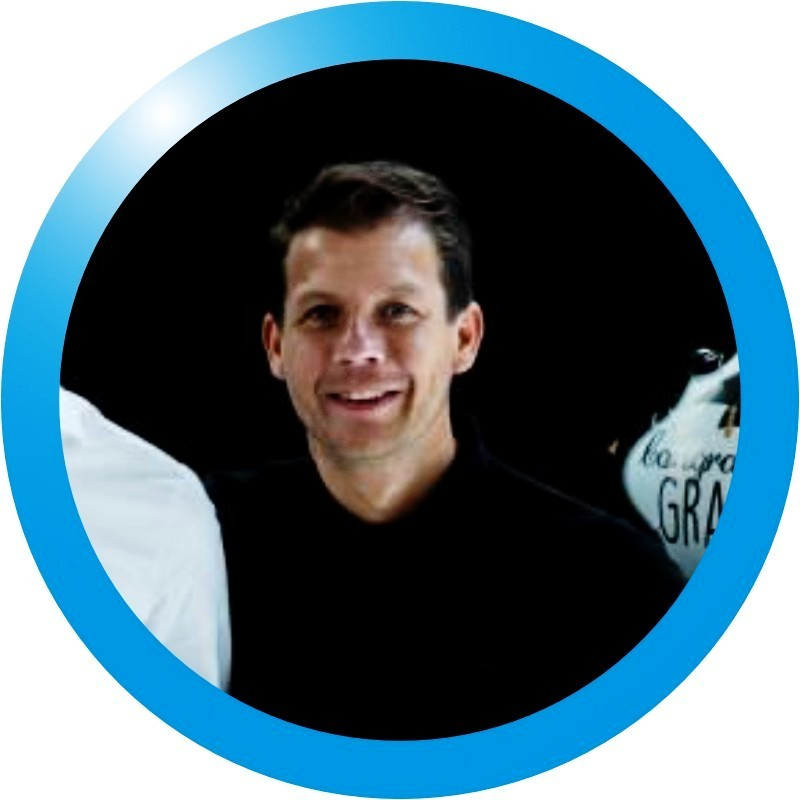 Hans
Van der Zaag
18th October 2022
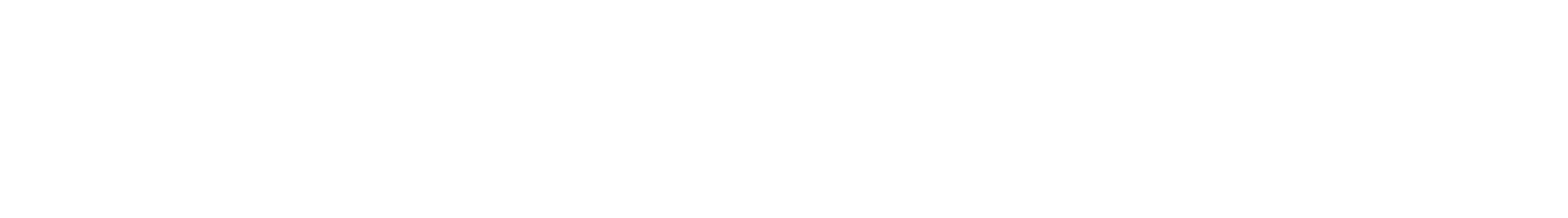 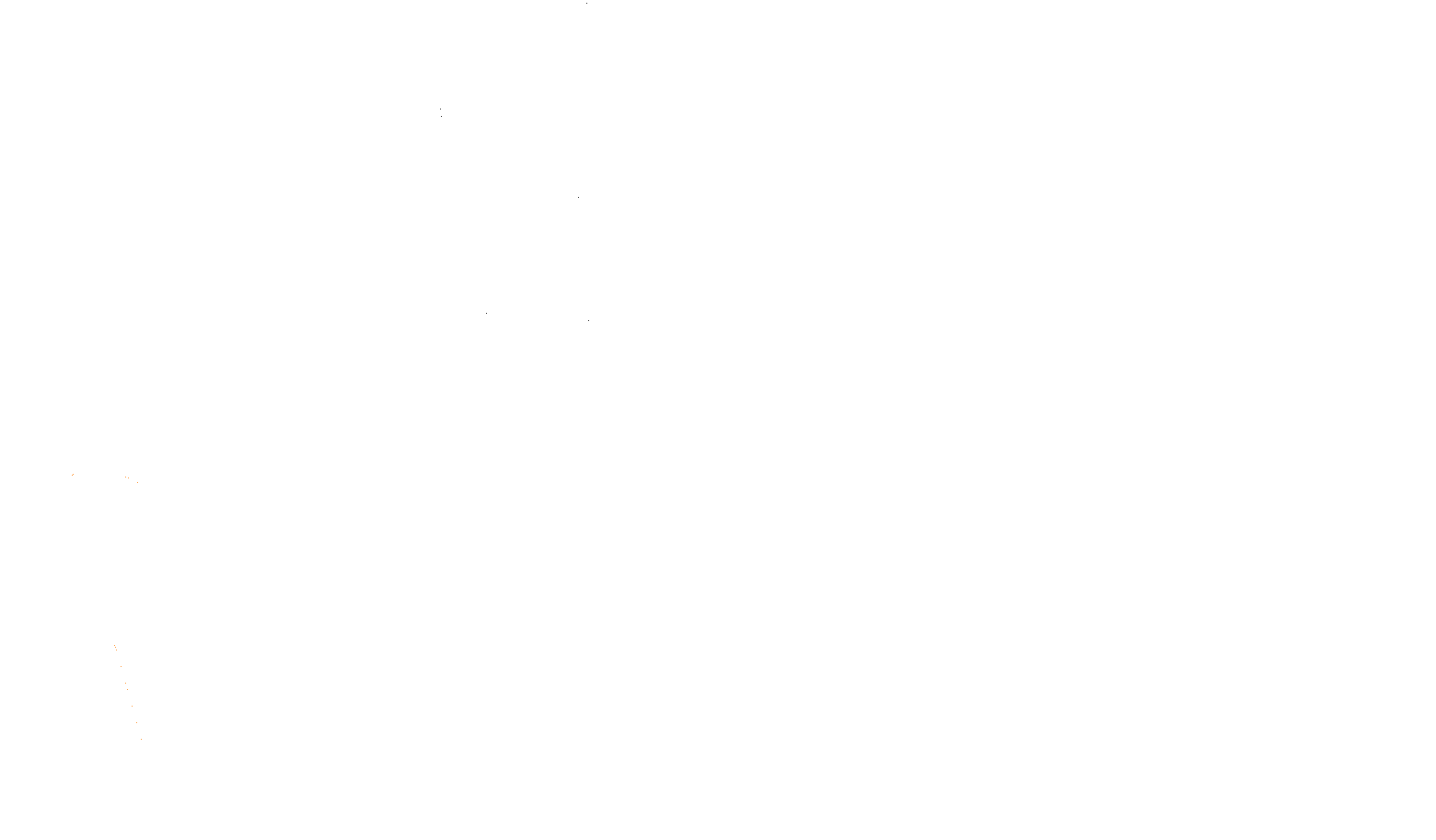 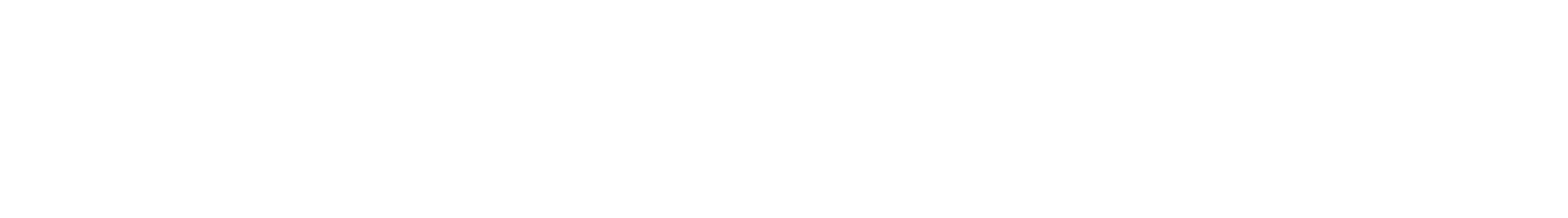 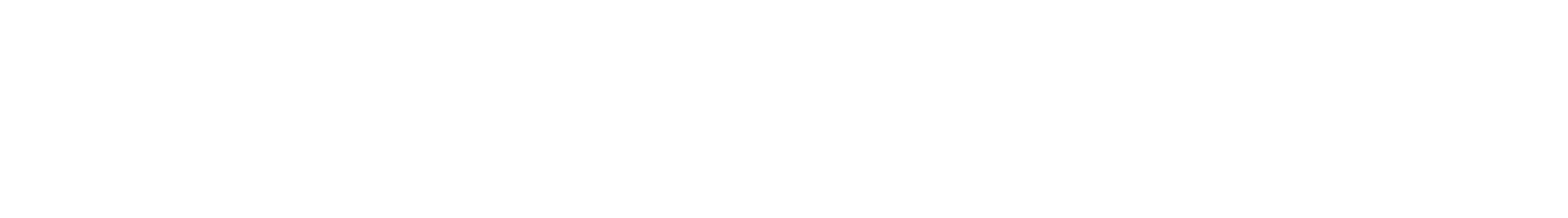 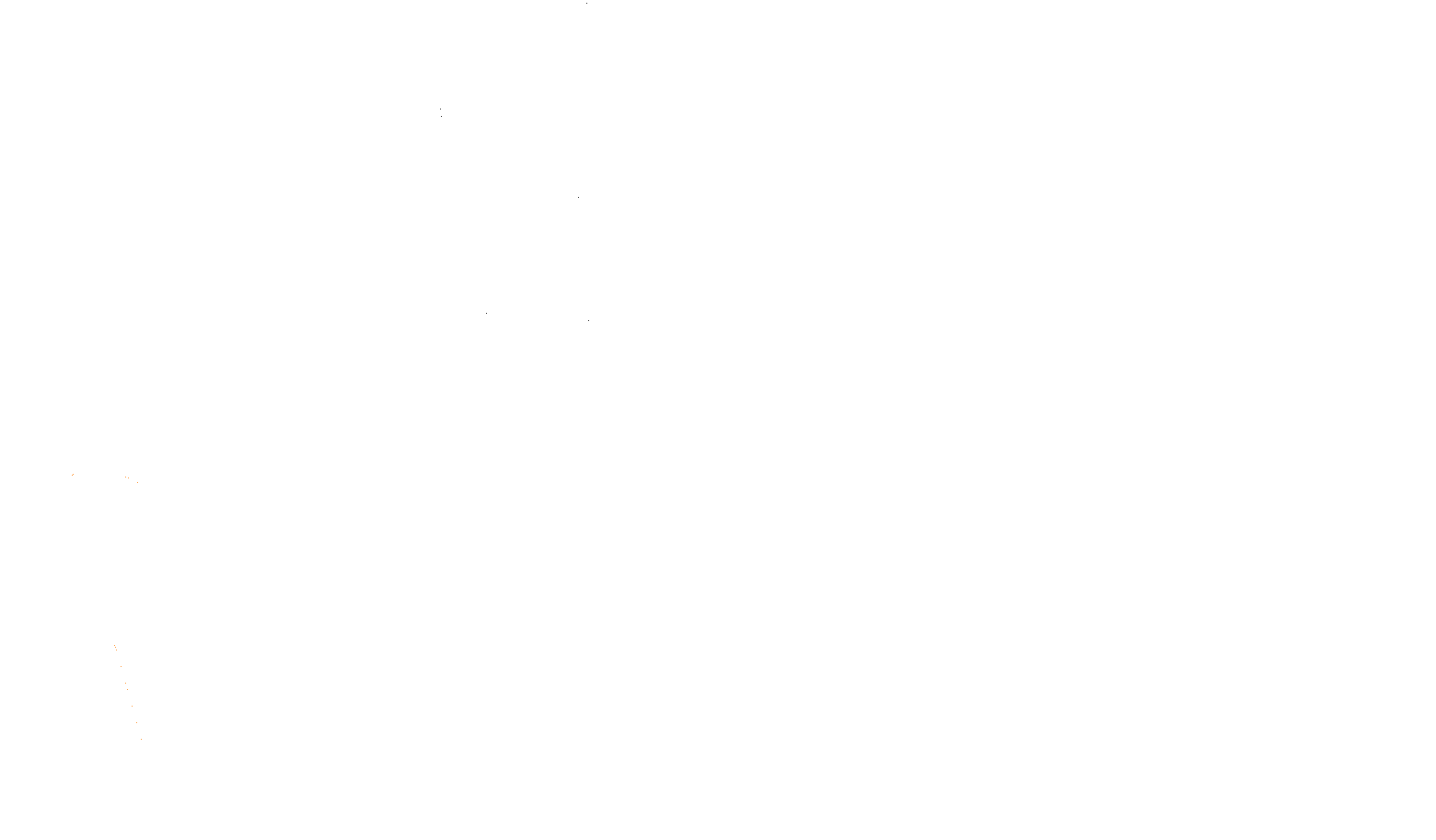 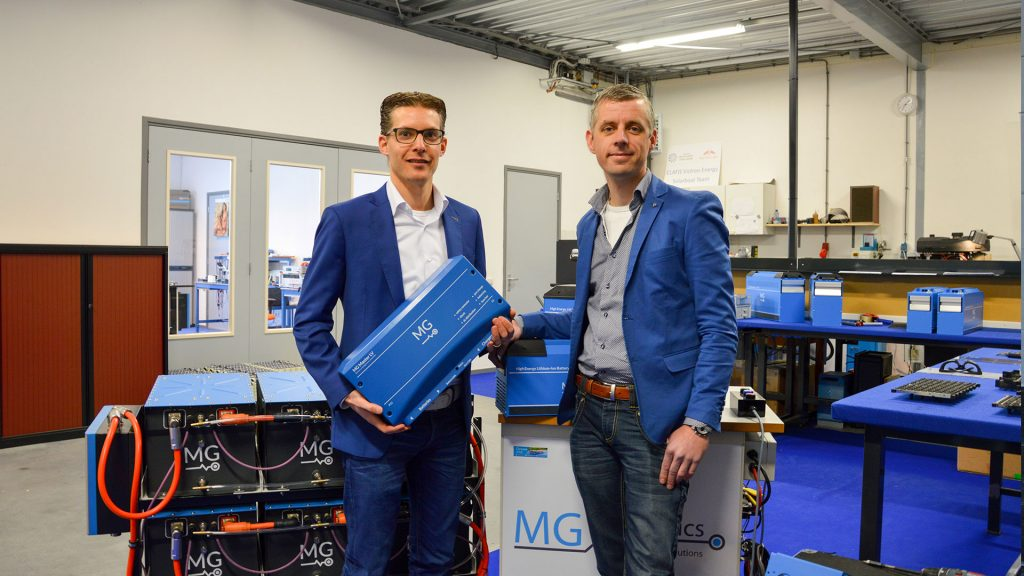 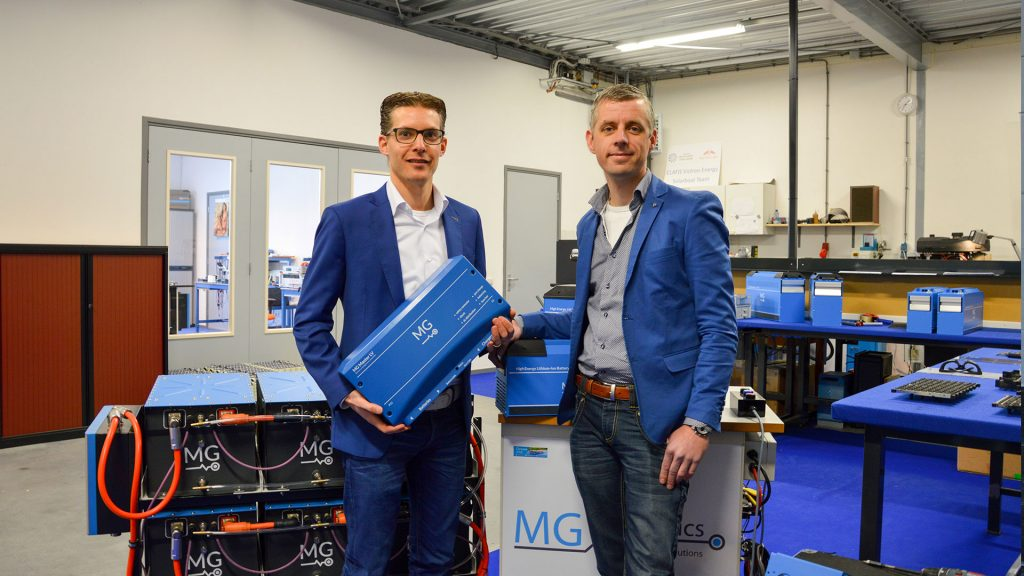 Gerard 
van der Schaar
Mark 
Scholten
“MG’s outstanding performances spring from a pure passion to improve sustainable technology. Whether it’s about racing or business, nothing but the best is good enough”
“Competition drives us. We are always looking for new ways to innovate our energy storage solutions. Because we believe that’s the key to a sustainable future”
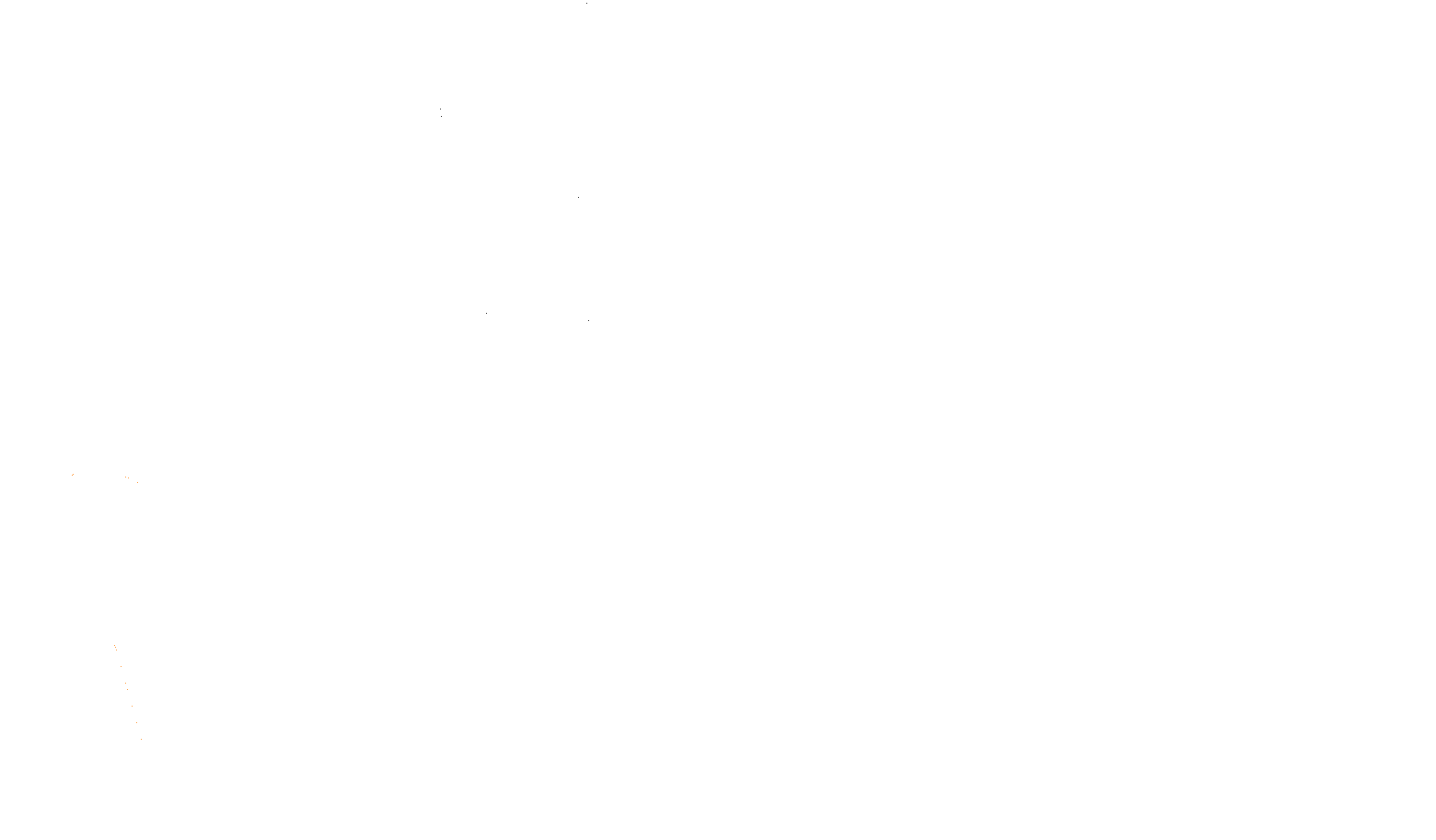 Fields of Expertise
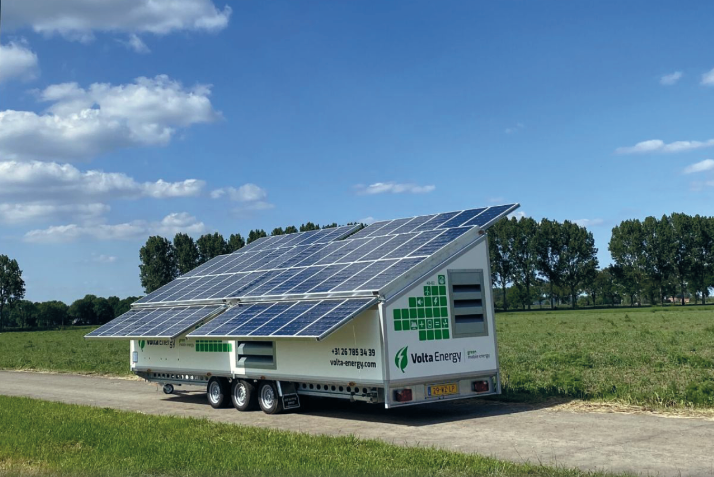 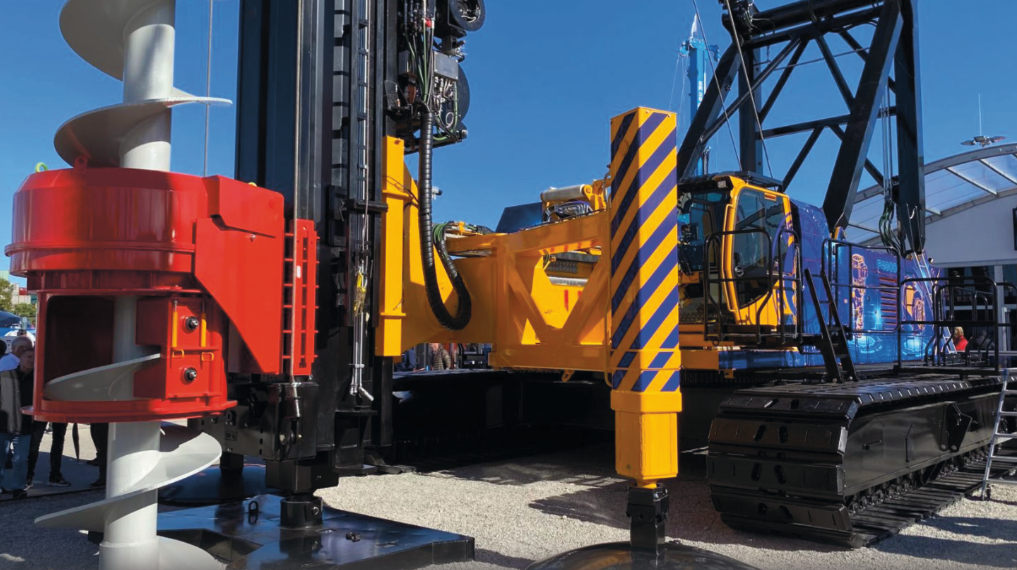 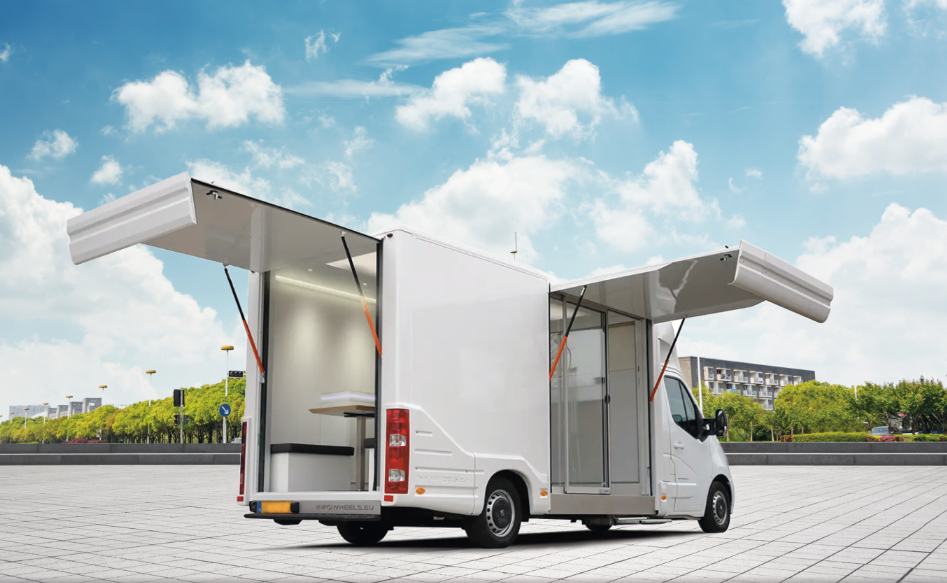 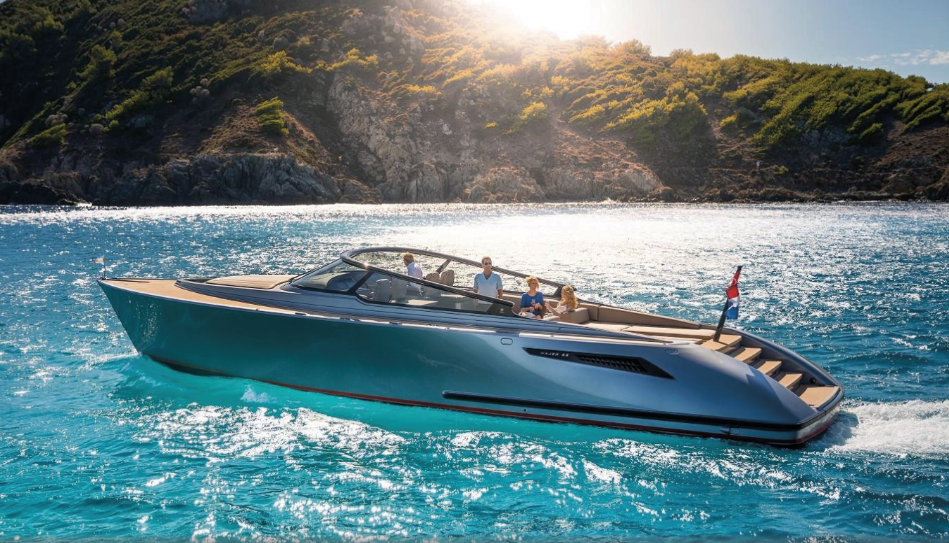 Infowheels
Fundex
Volta Energy
Wajer Yachts
Vehicles12%
Machinery18%
Off-Grid & Solar25%
Marine45%
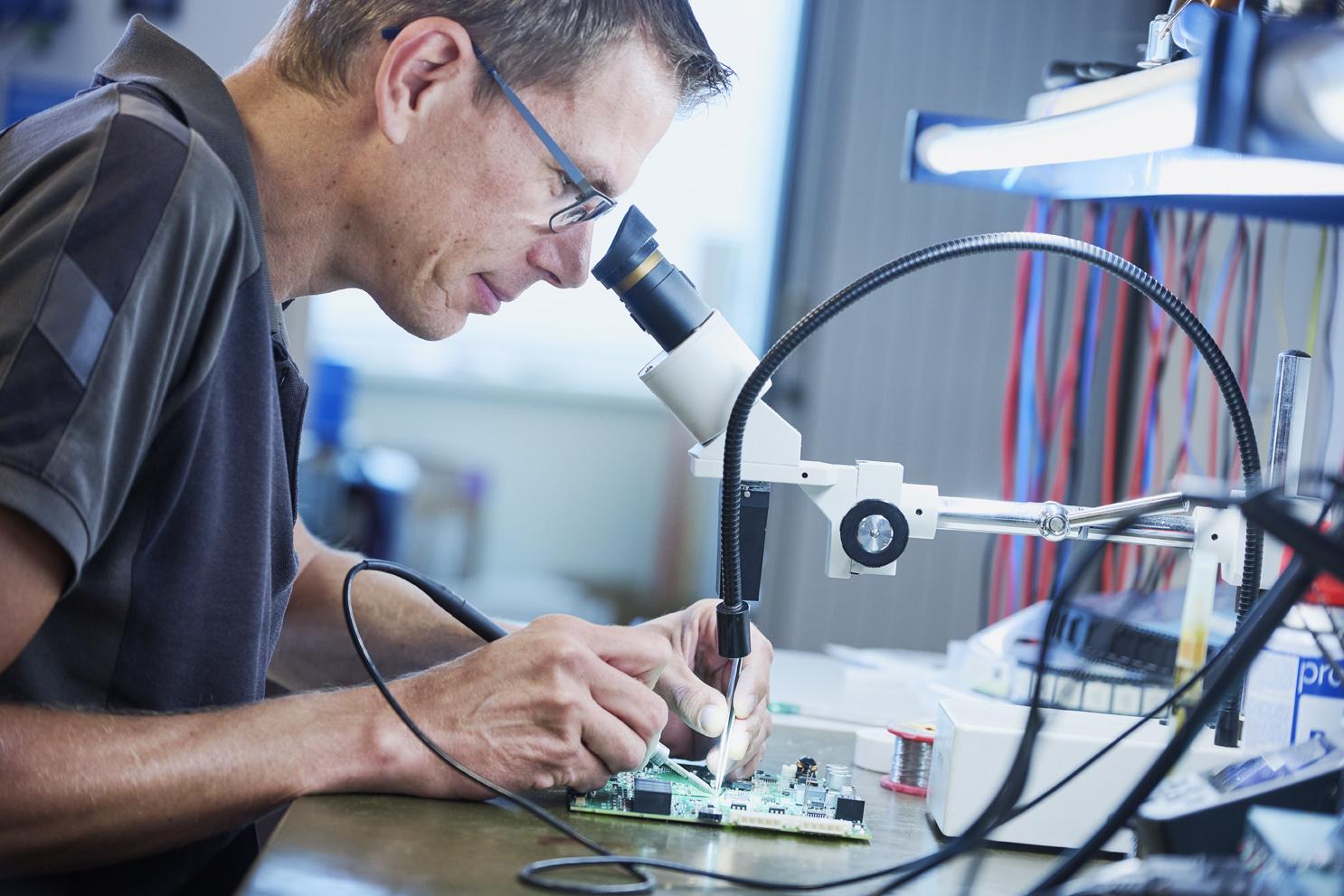 In-HouseR&D
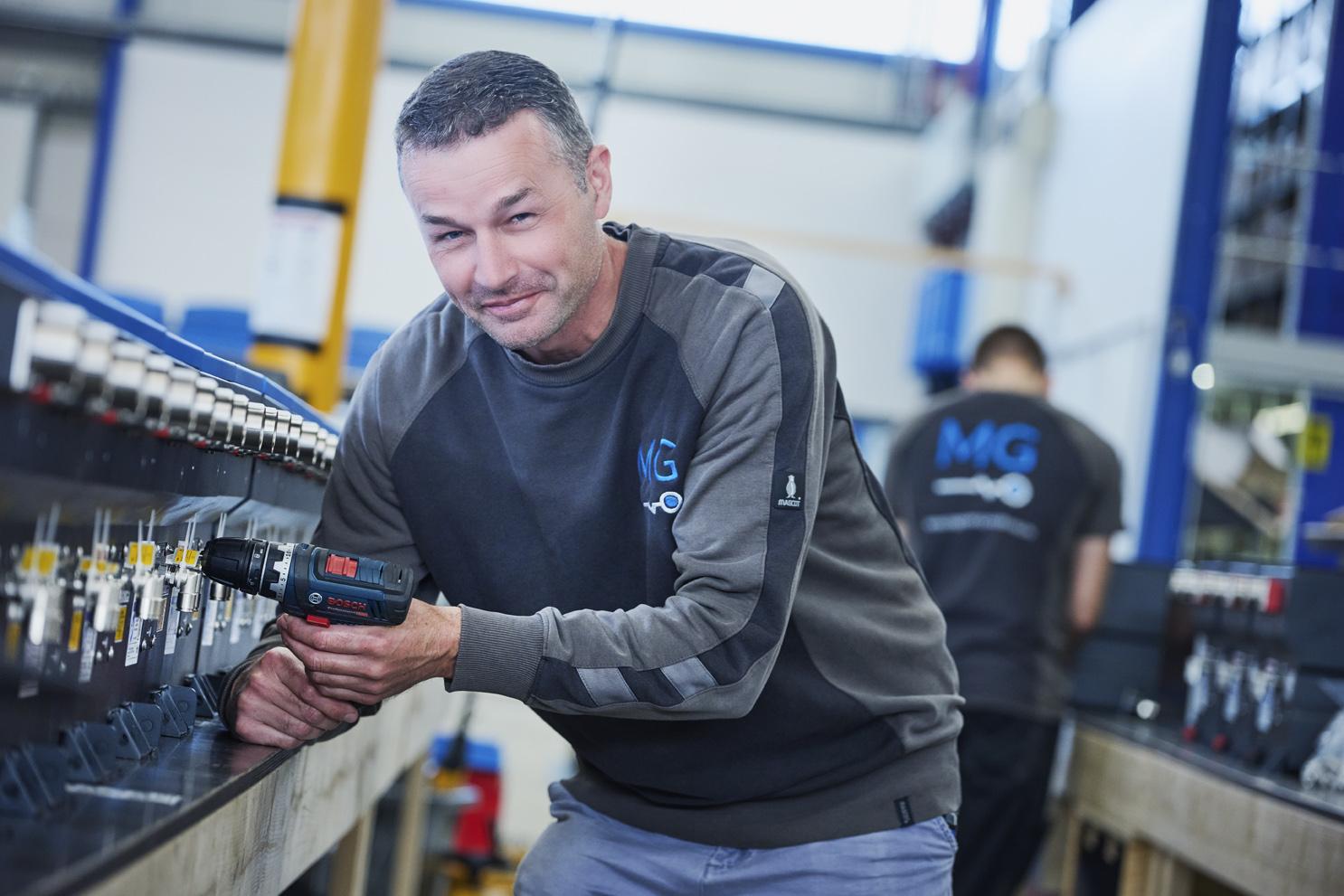 Manufacturing  & Assembly
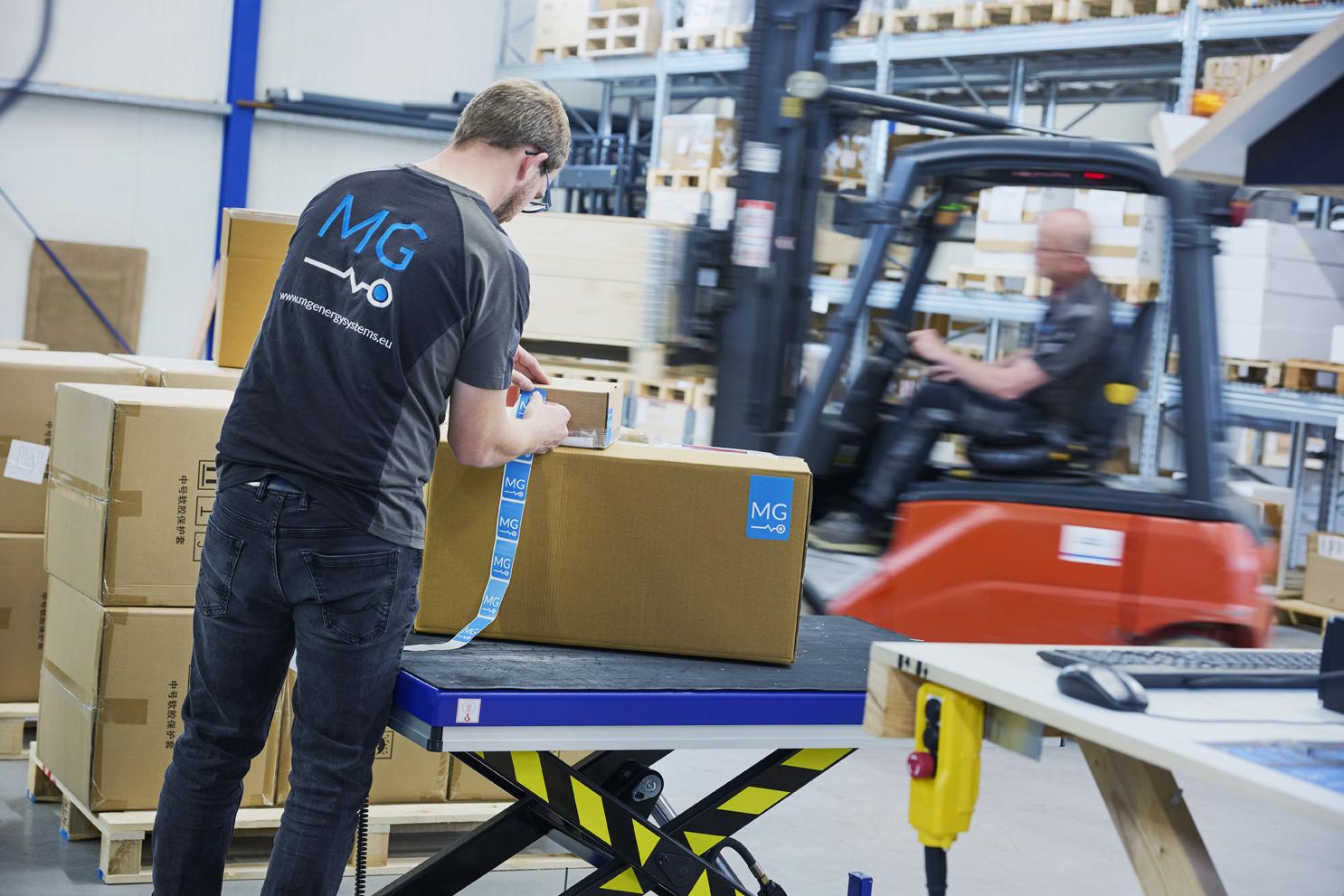 WarehousesLeeuwarden (NL)

Rotterdam (NL)Fort Lauderdale (USA)
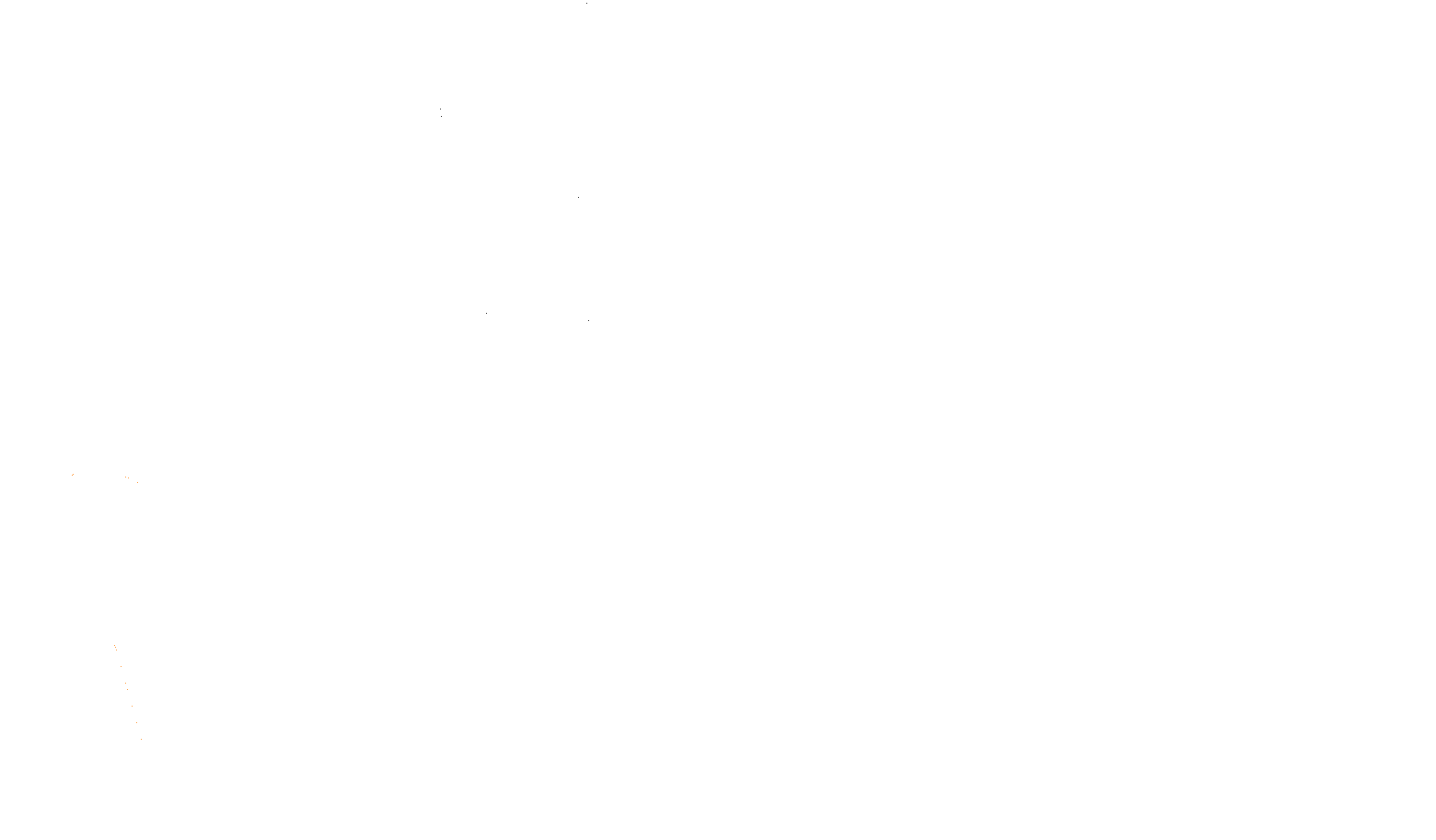 MG Global Network
+ 150 Dealers and System Integrators
> 30 Countries
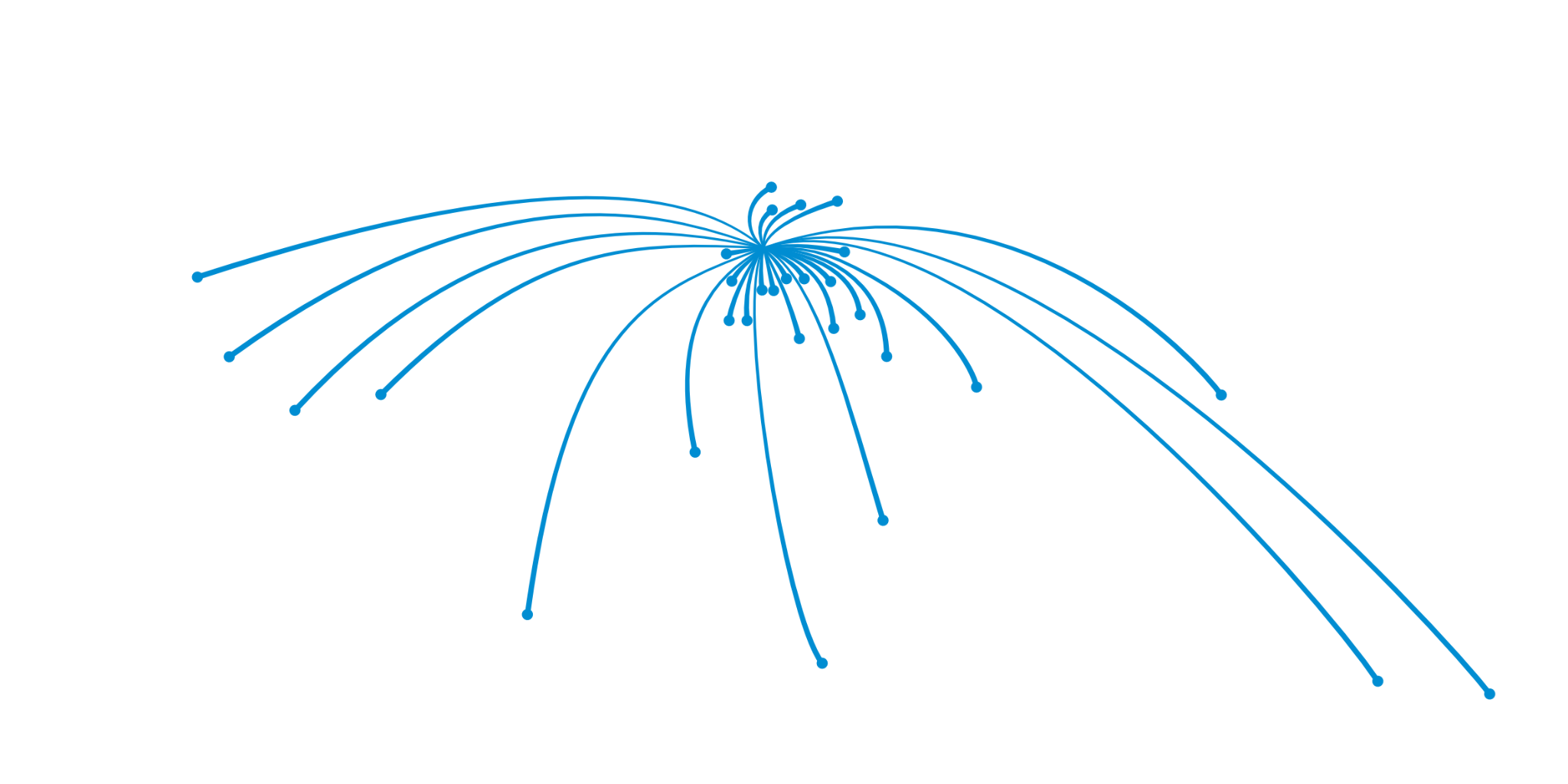 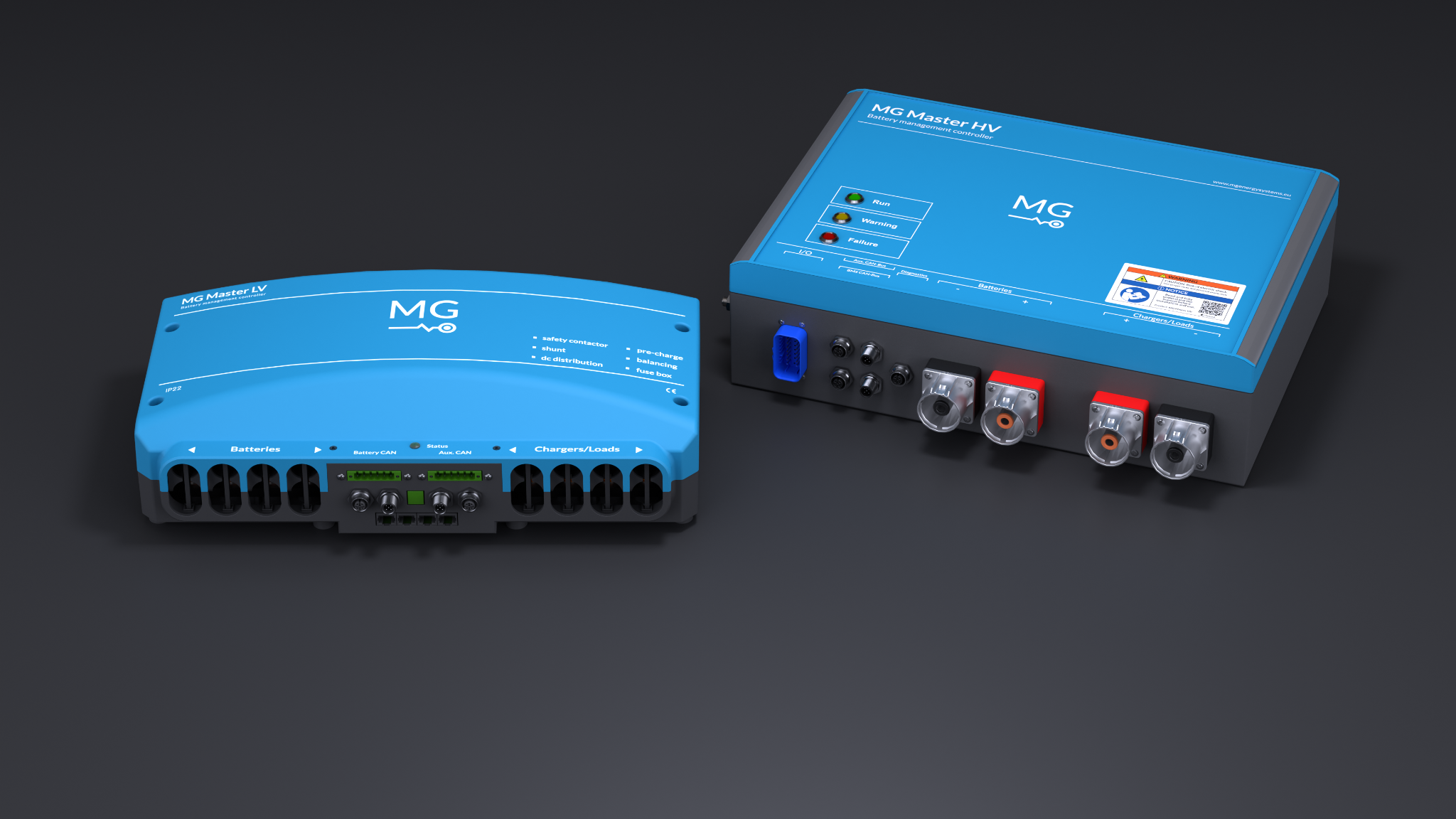 Master HV 
144V tot 900V
Master LV
12V tot 96V
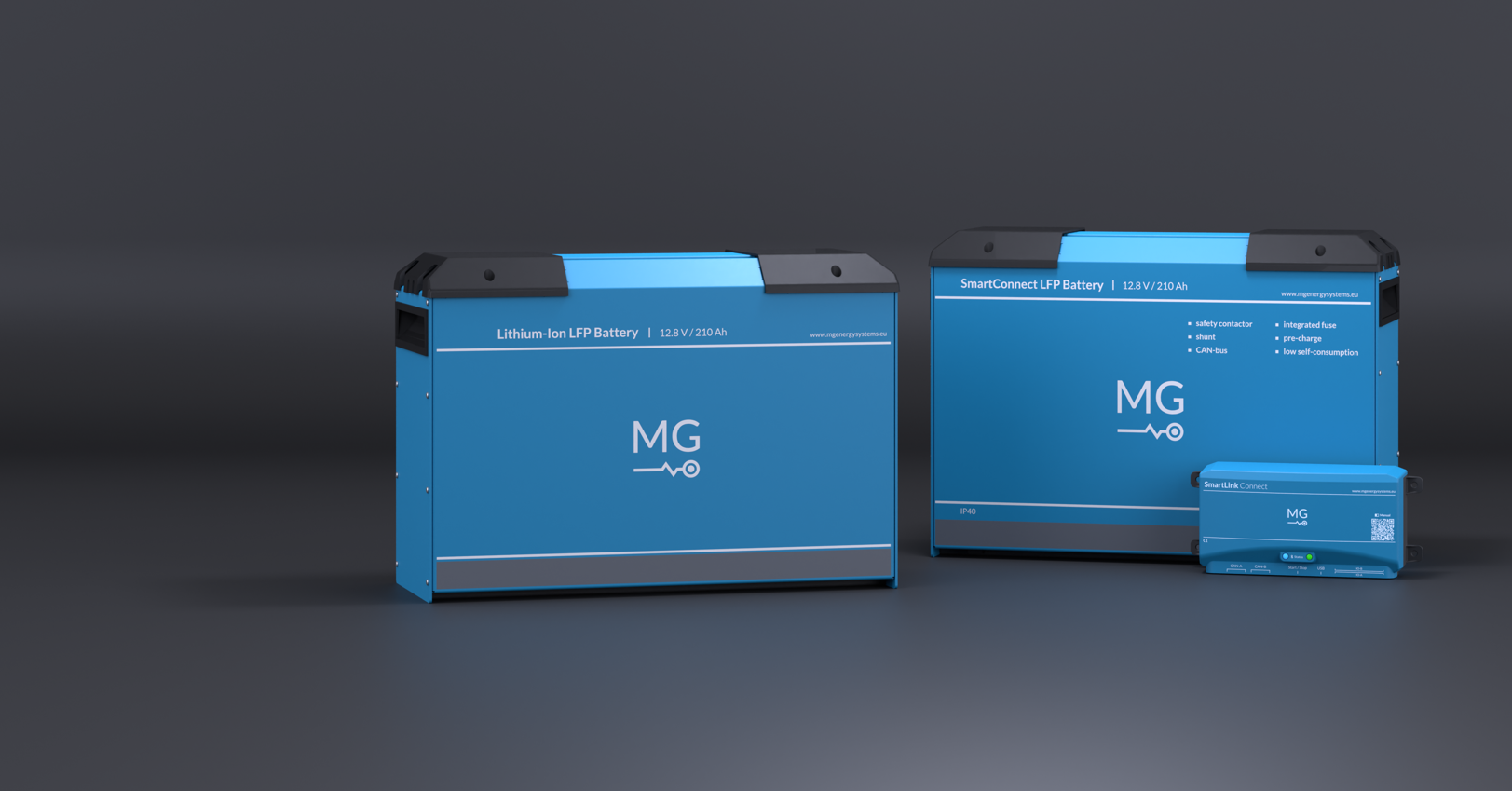 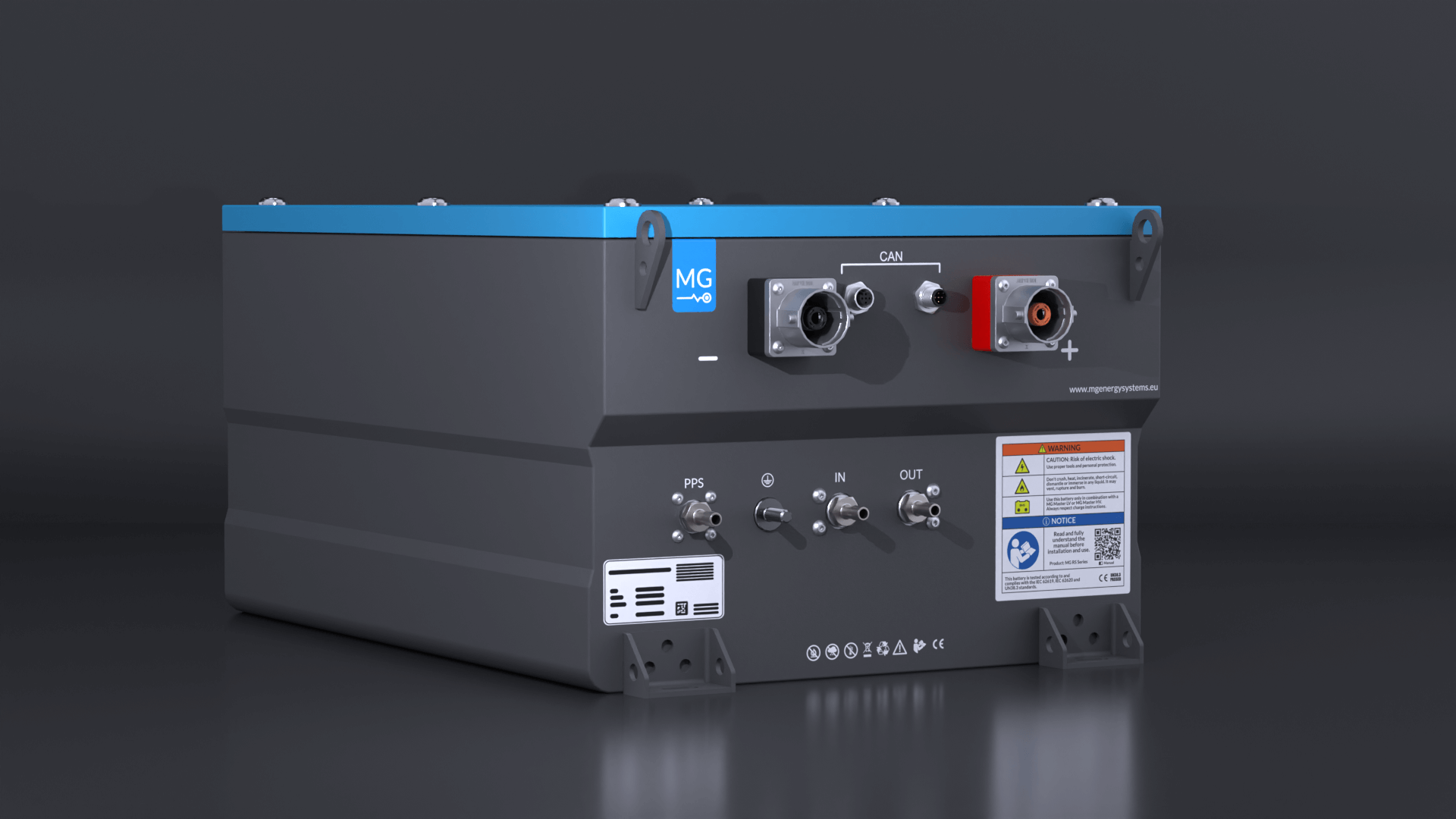 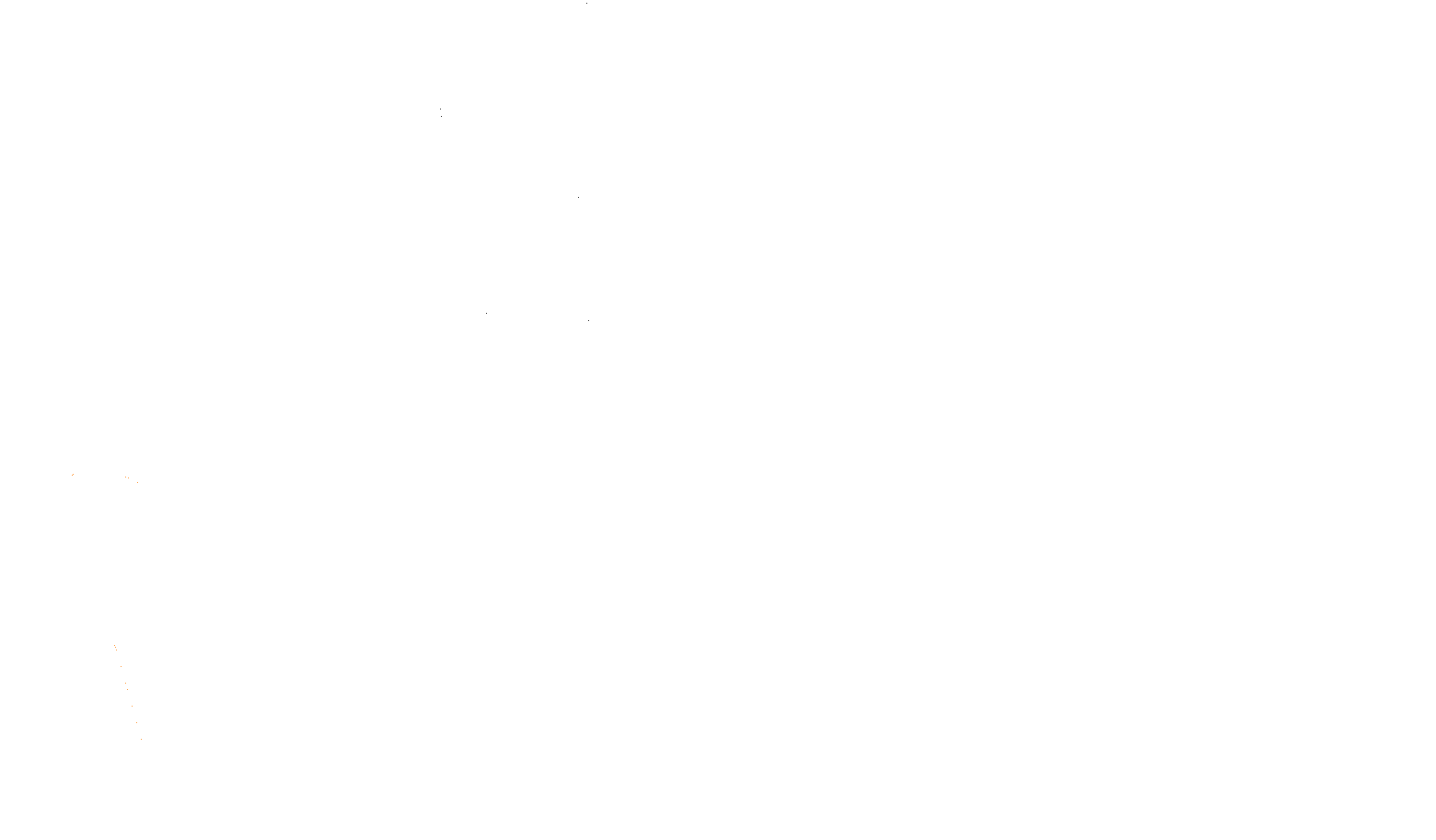 Ontwikkelingen in de Batterij Technologie
2010 - 2018 AGM & GEL → Lithium-ionPrijs was nog wel een issue (factor 3 regel)
2018 - 2021 Opkomst van Lithium-ionTot 2018 veel NMC voor de hoogste energiedichtheidSinds 2020 overgang naar LFP (LiFePO4)
Nu LFP in de maritieme sector
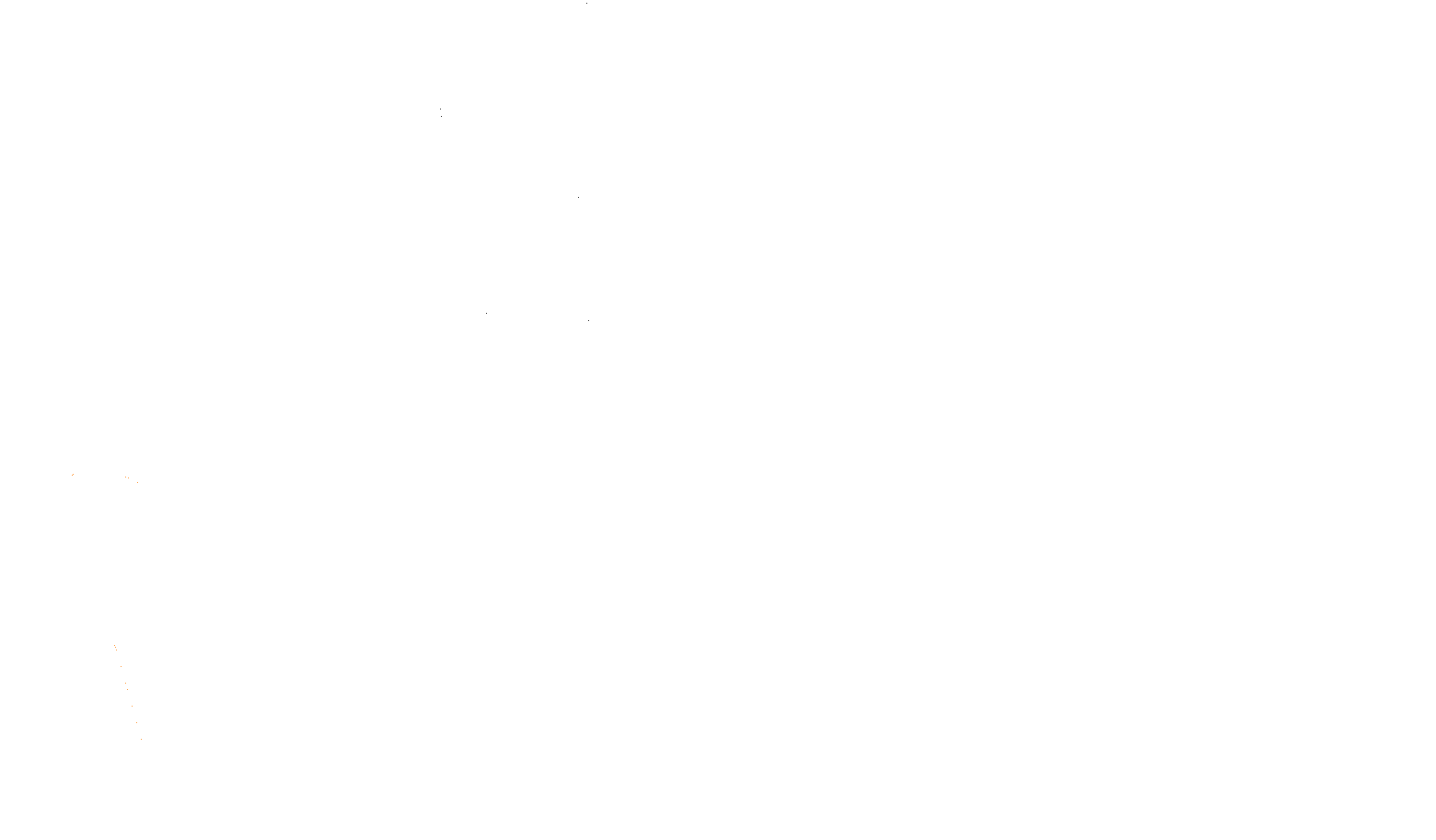 Batterij Technologie (Maritiem)
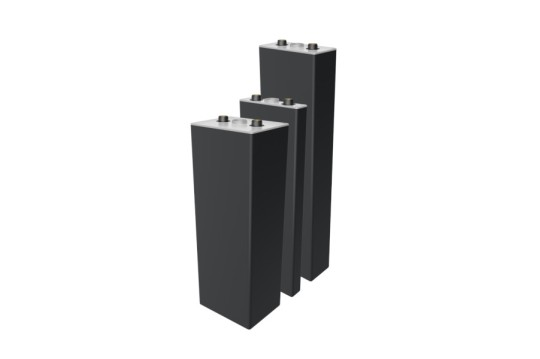 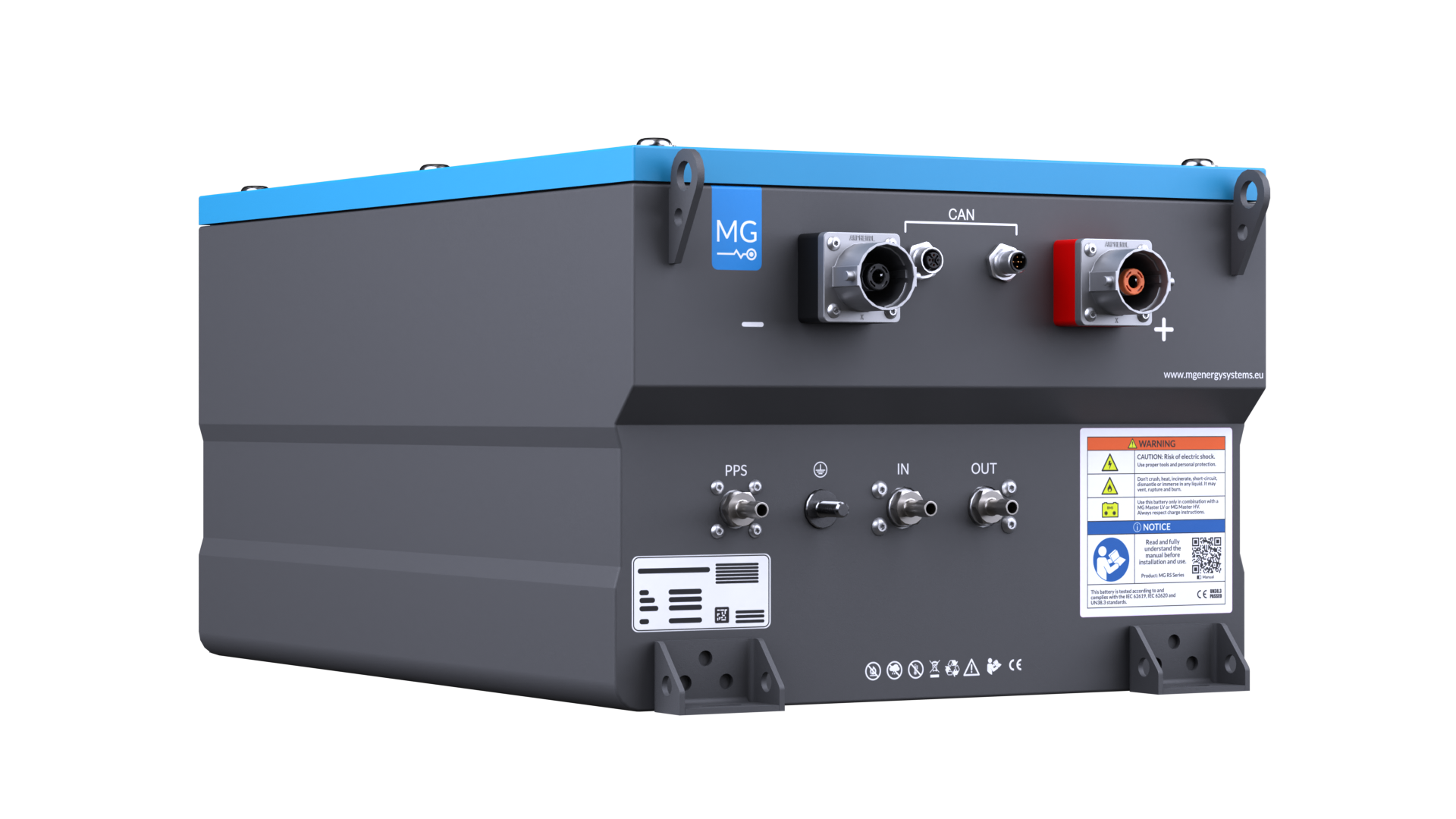 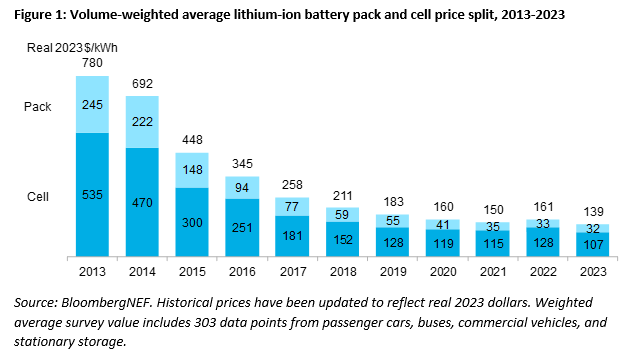 LFP (3e generatie)Maritieme standaard
Tendens:
Dalende prijzen
12V AGM / GEL
2V cellen
>2025
< 2009
2010
2012
<------->
2024
Opkomst Lithium-Ion
NMC Hoge energiedichtheid
Horizon:Solid StateSemi Solid StateNatriumLMFP
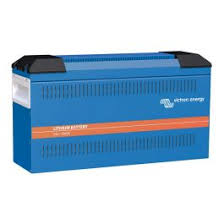 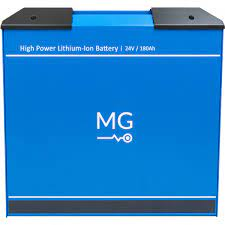 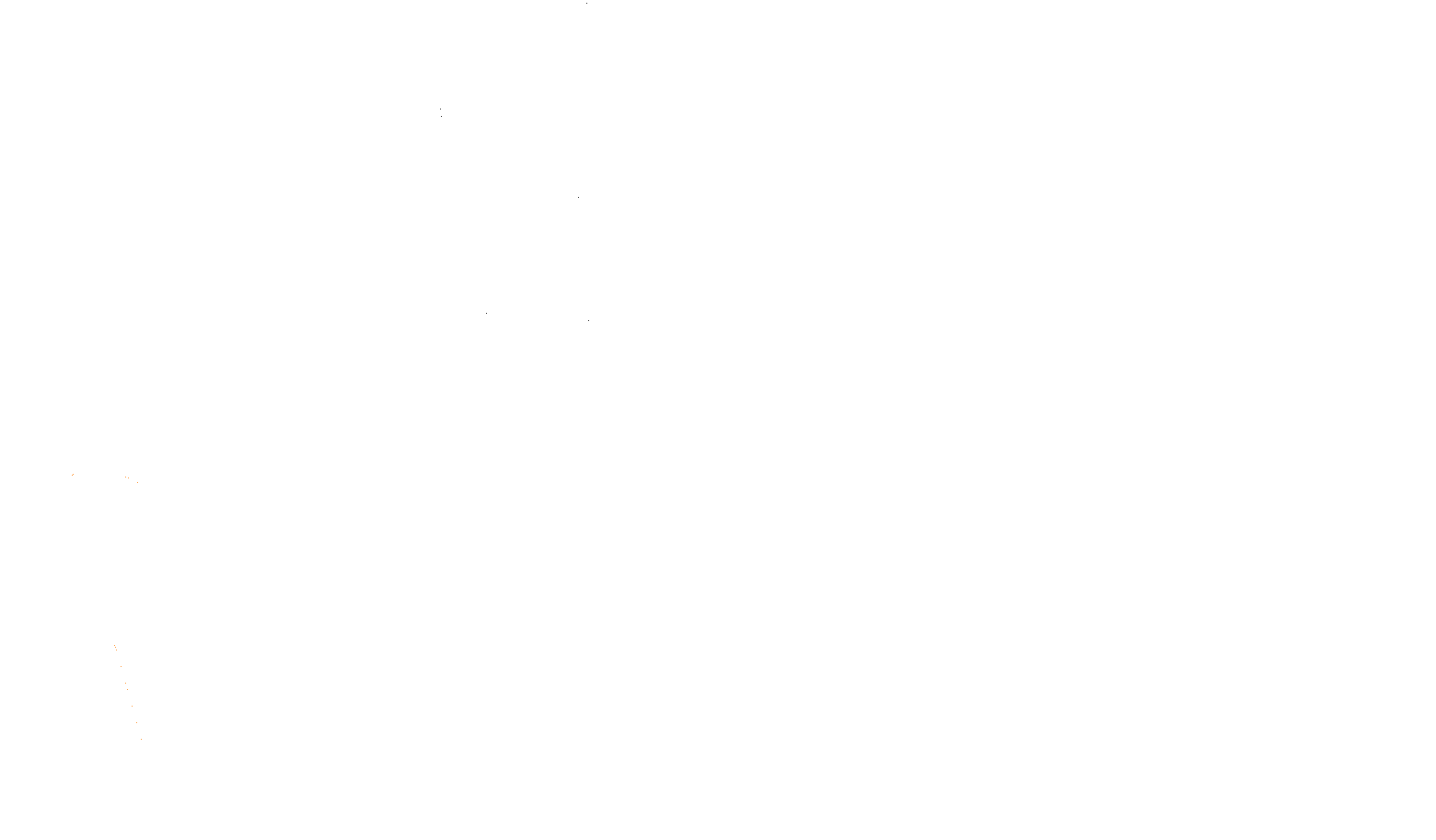 Prijzen Lithium-Ion
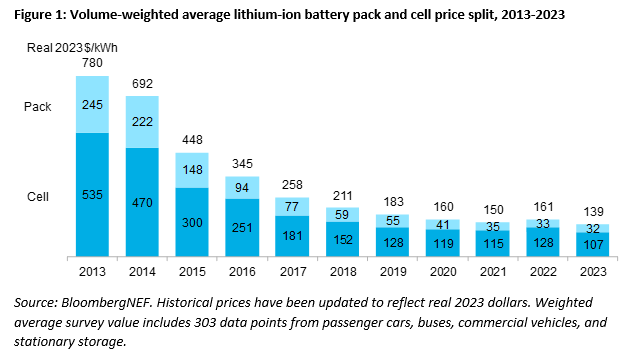 Bron: Bloomberg NEF Lithium-Ion Battery Pack Prices 2013 to 2023
[Speaker Notes: Toepassingen Lithium

Elektrische voortstuwingWaterverplaatsing of semi-waterverplaats
Serieel hybride (generator optioneel als range extender, downsizing van de generator)


Dynamo oplossing
Oplossingen in havensHaven restricties


-	Snelvarende schepen:Parallel hybride


Jachthavens
Infrastructuur]
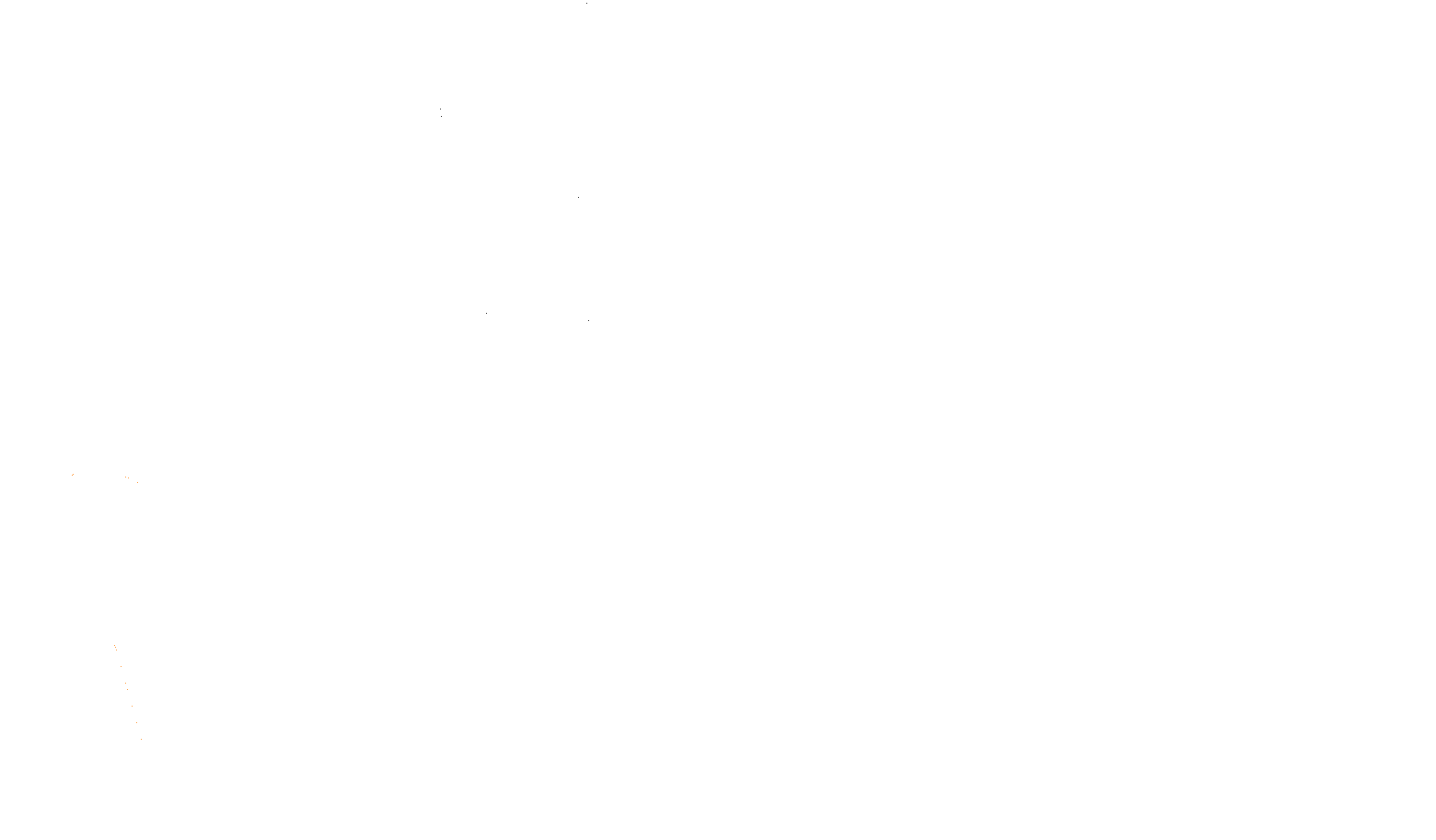 Periodiek Stelsel: LiFePO4
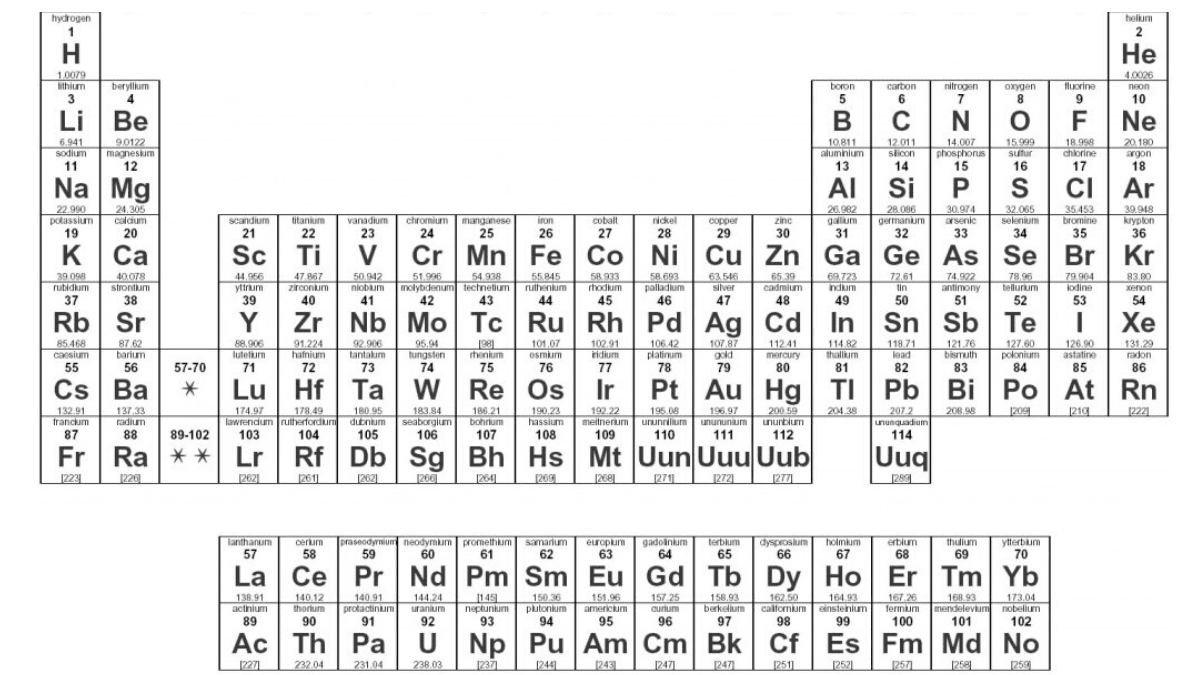 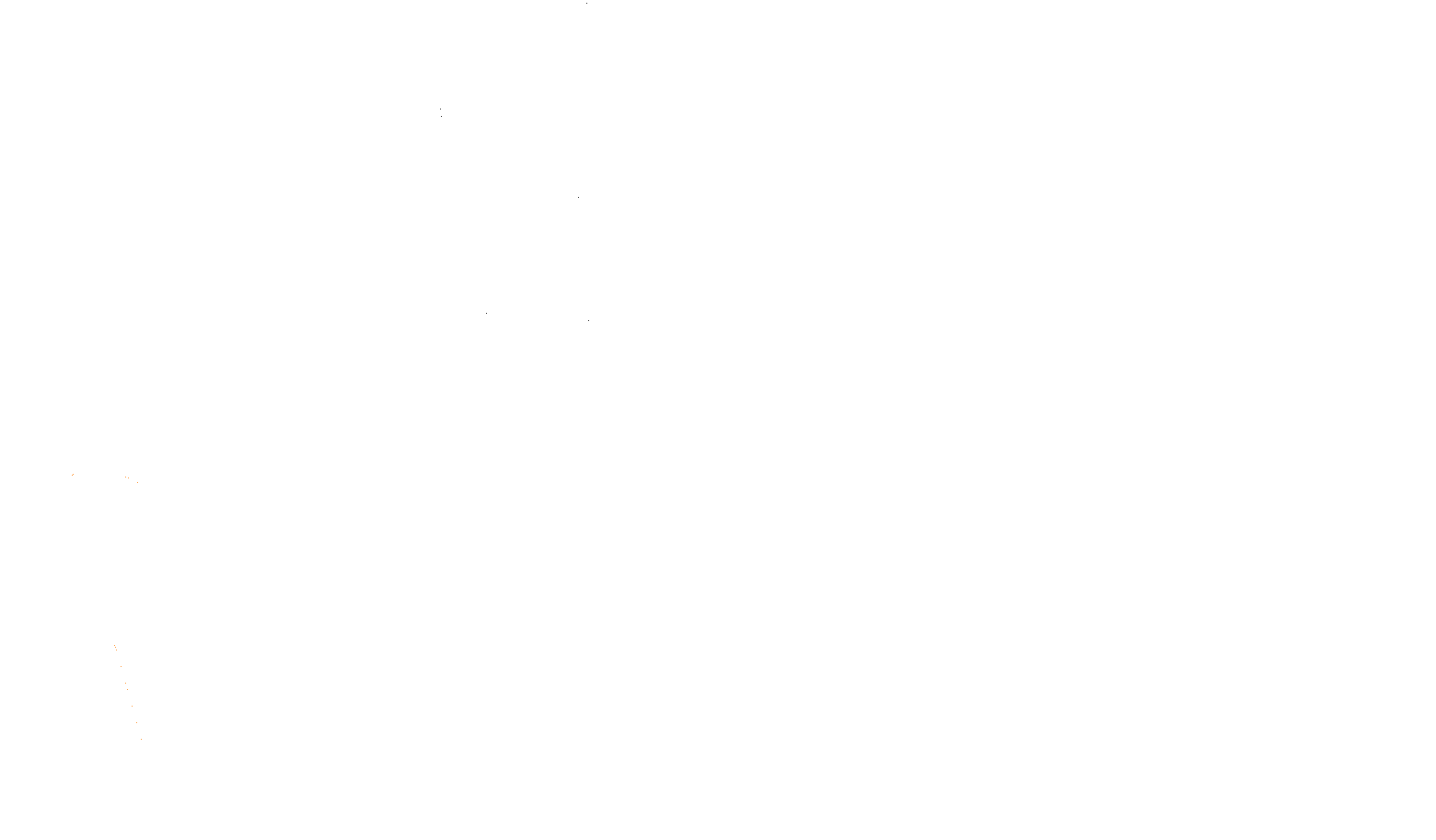 Kosten
Celtechnologie
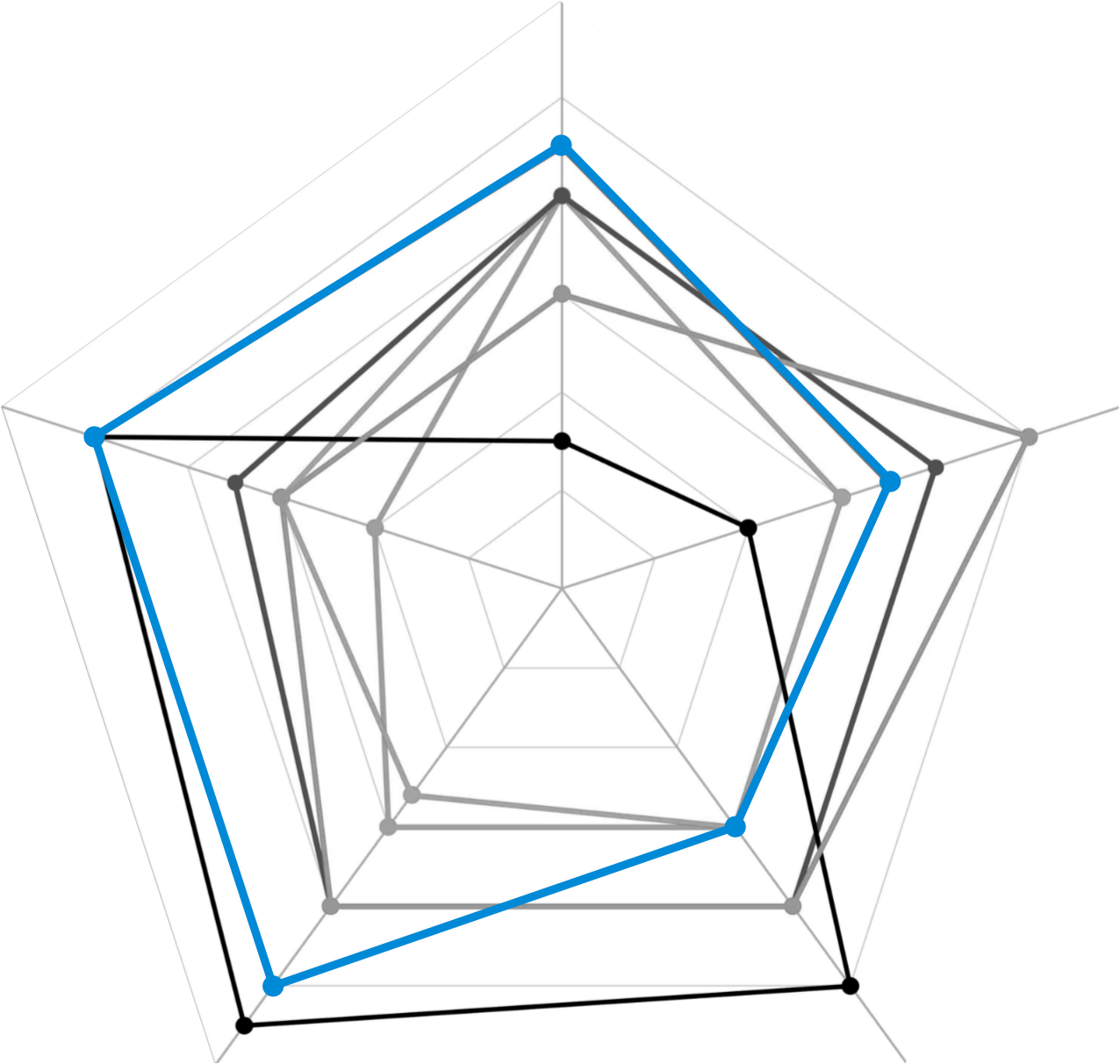 Energiedichtheid
Veiligheid
Cycli
C-Rating
NCA
LFP
LTO
NMC
LCO
LMO
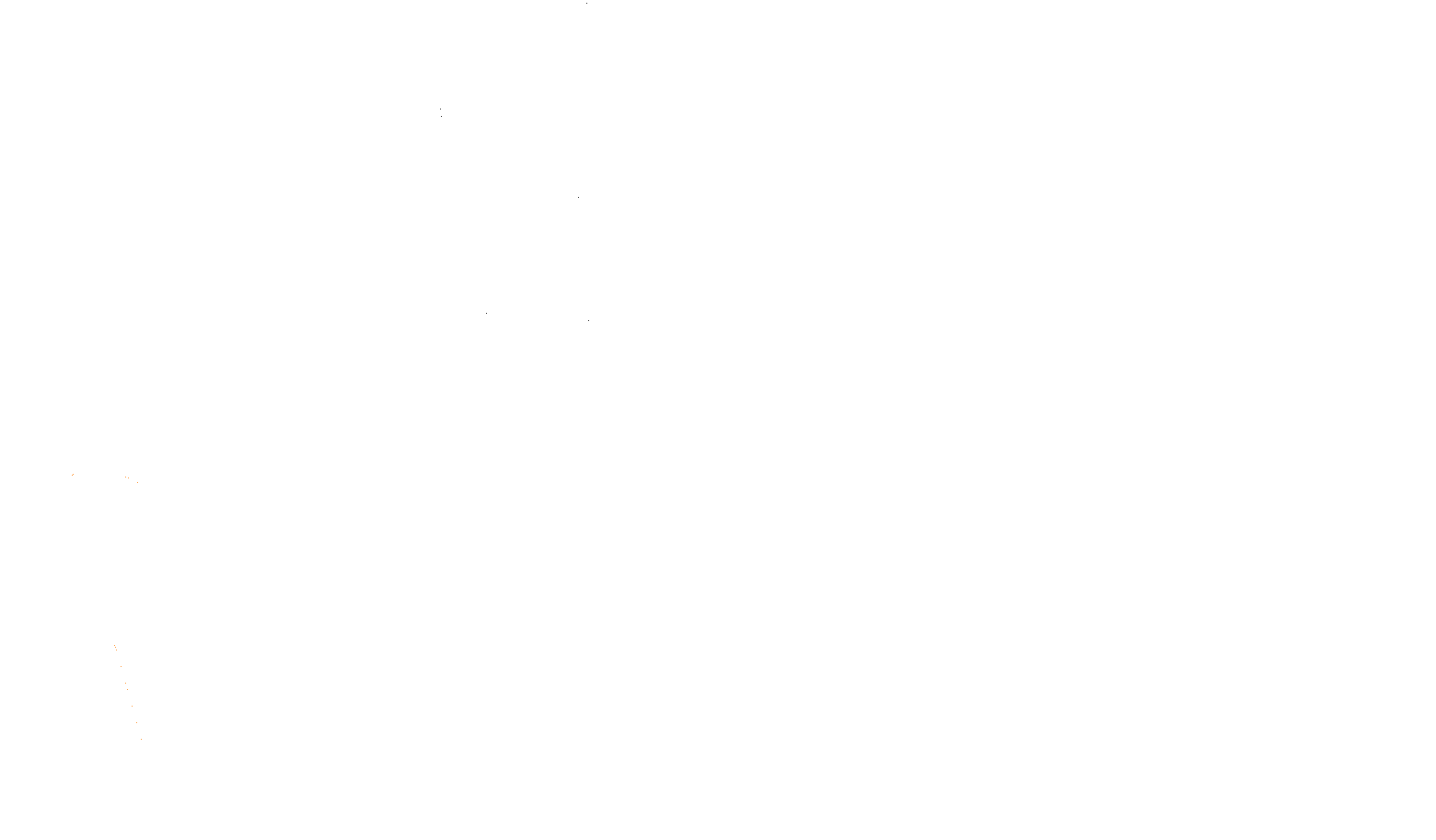 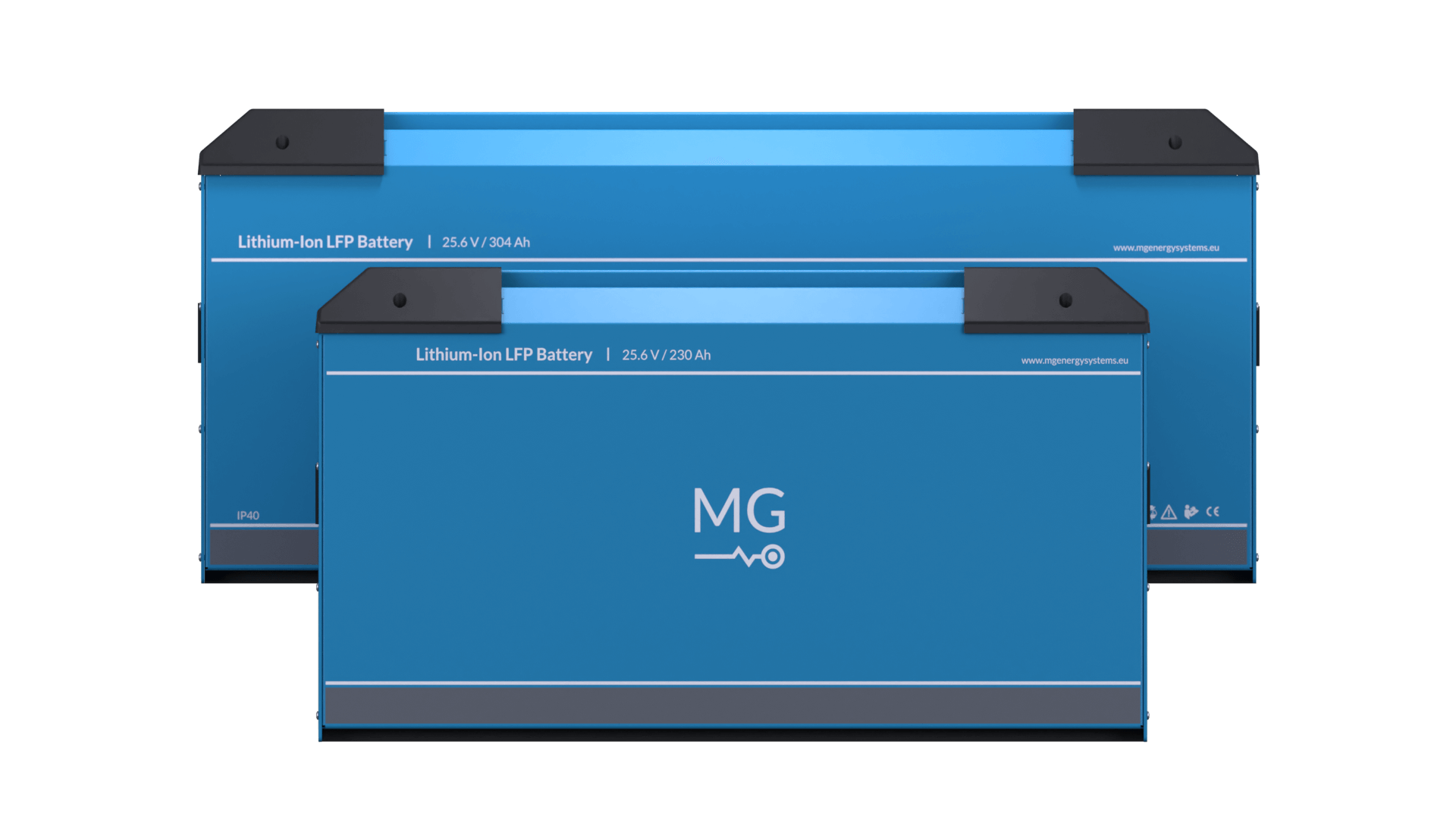 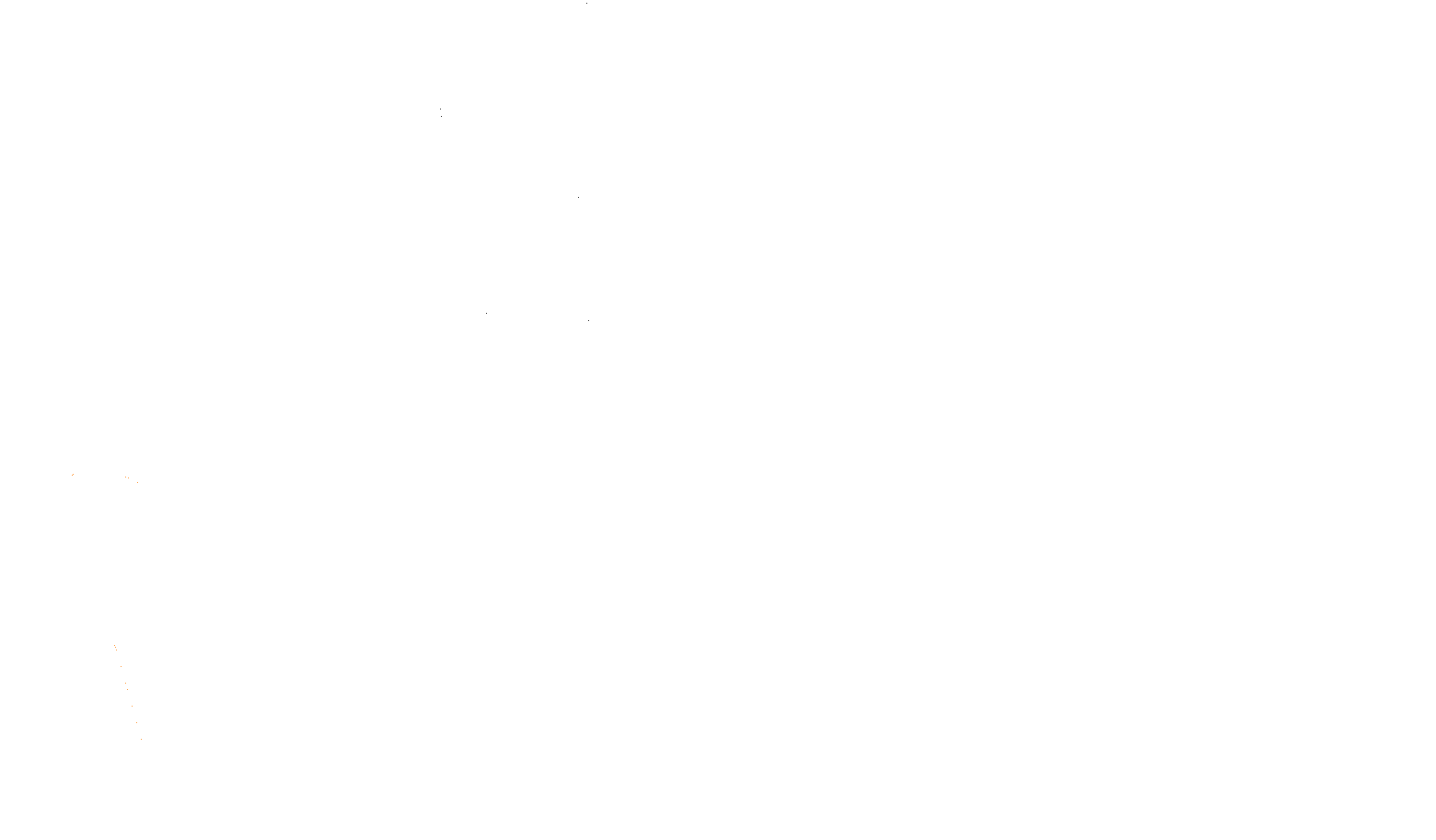 Maritieme Toepassingen
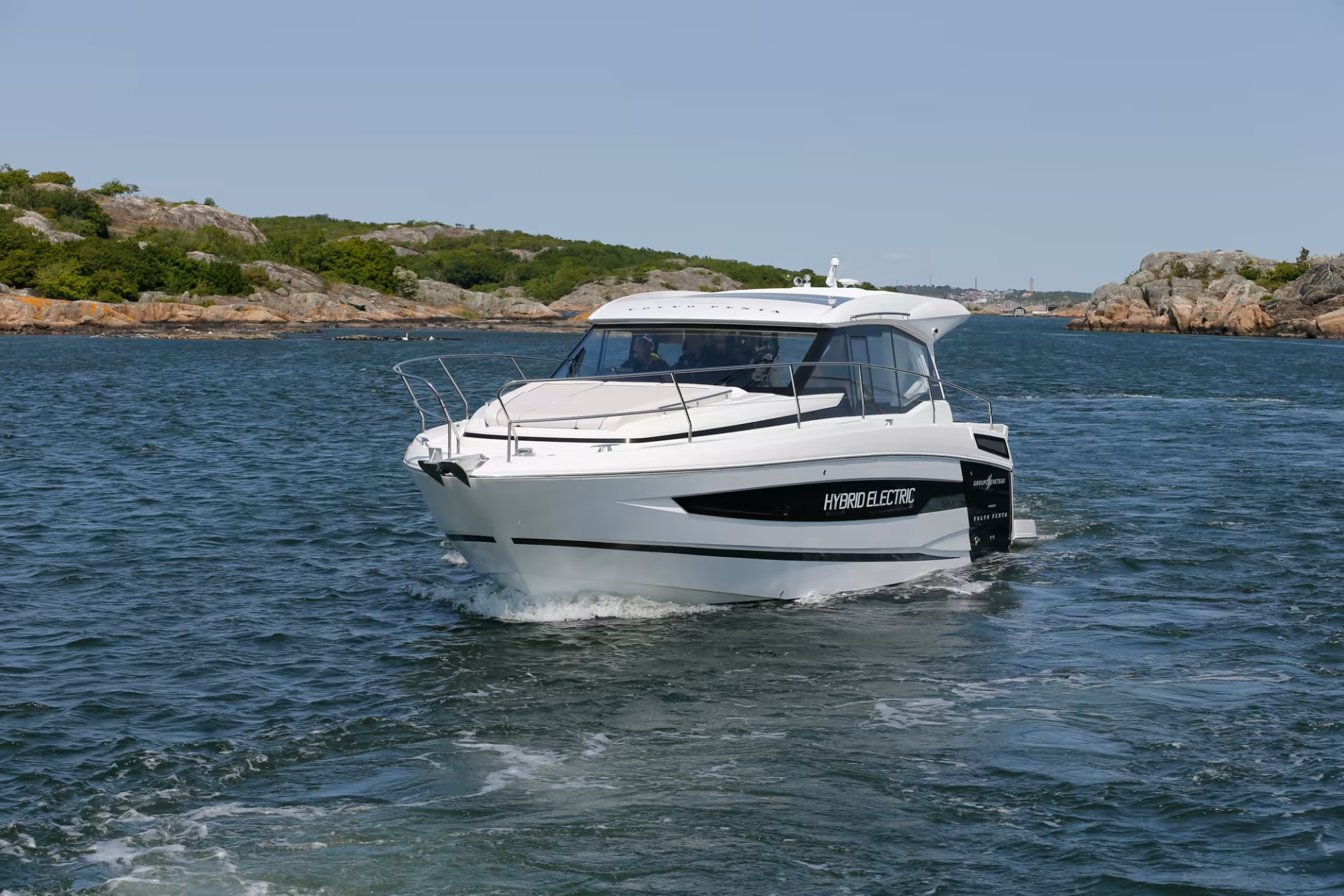 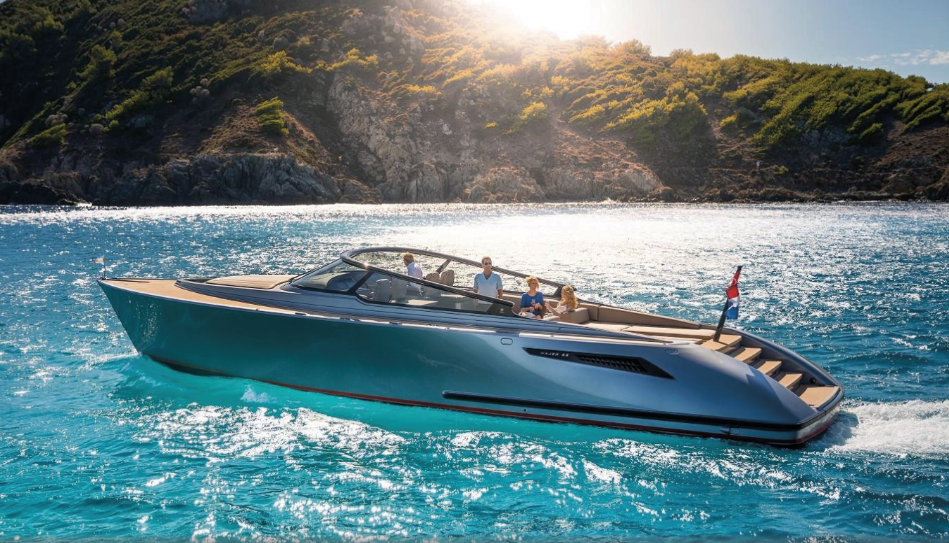 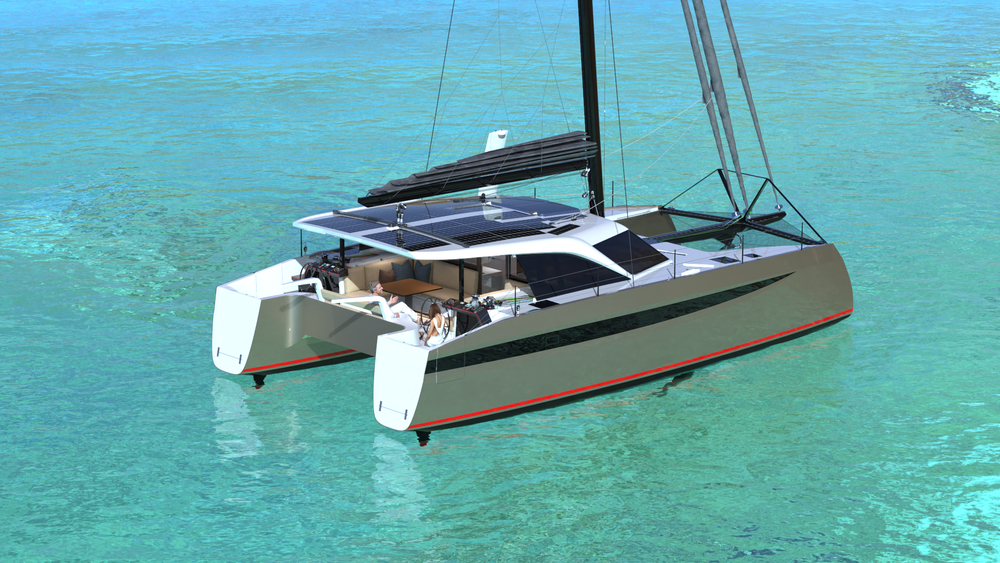 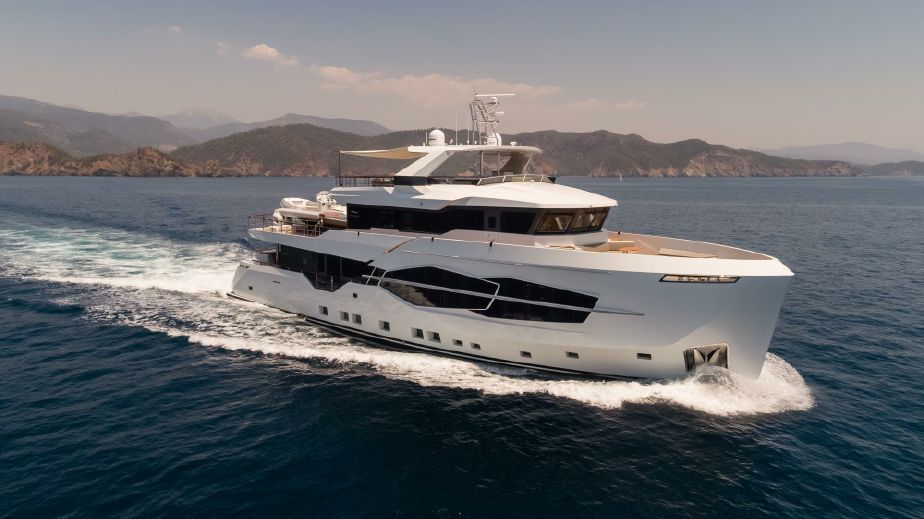 Numarine
Hudson Yachts
Beneteau
Wajer Yachts
Hotel Load
Elektrische VoortstuwingFull electric of serieel hybride
Parallel Hybride VoortstuwingIn combinatie met ICE
Fast ChargeDynamo oplossing
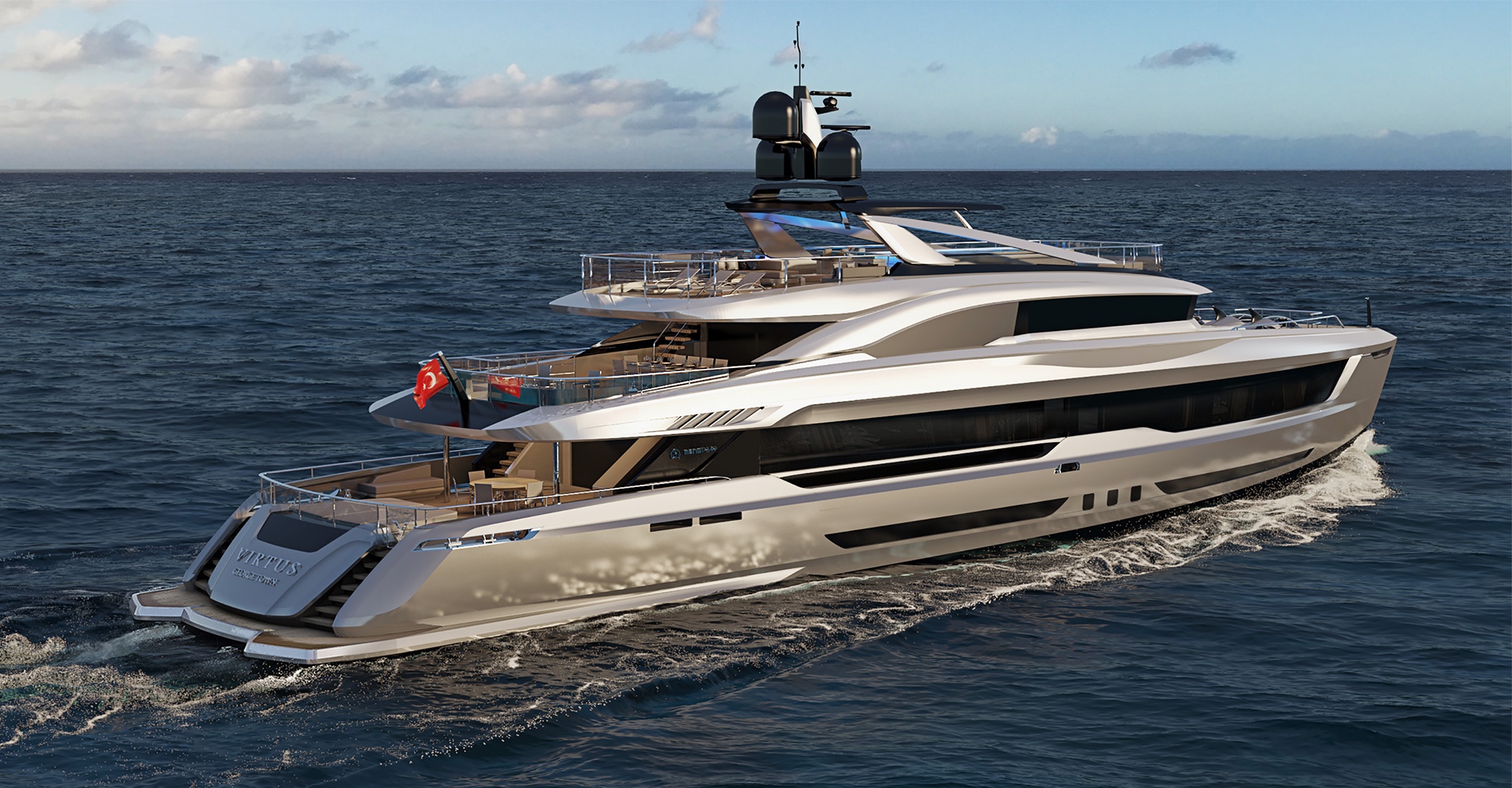 Hotel Load
Mengi YaY Yachts
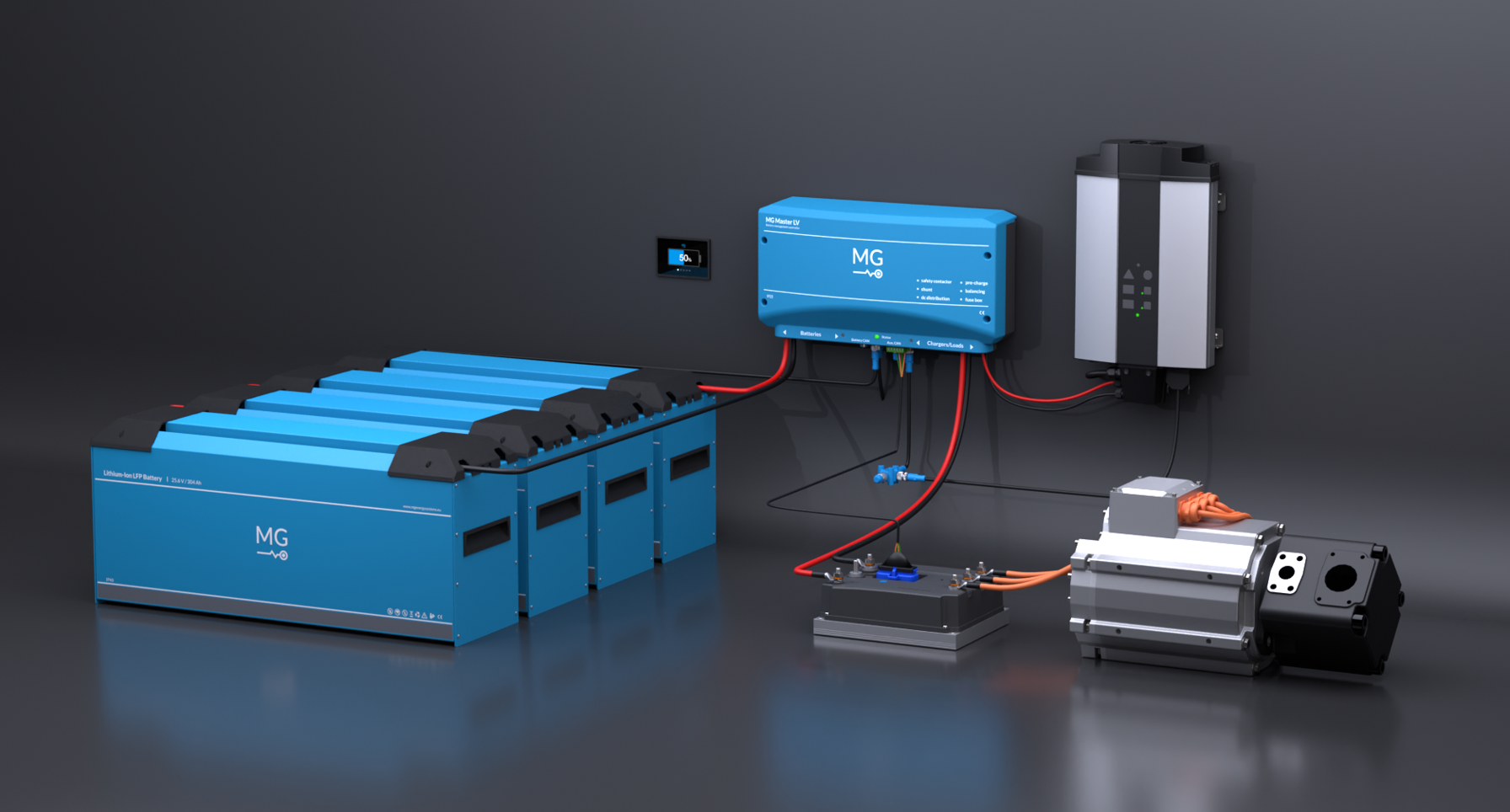 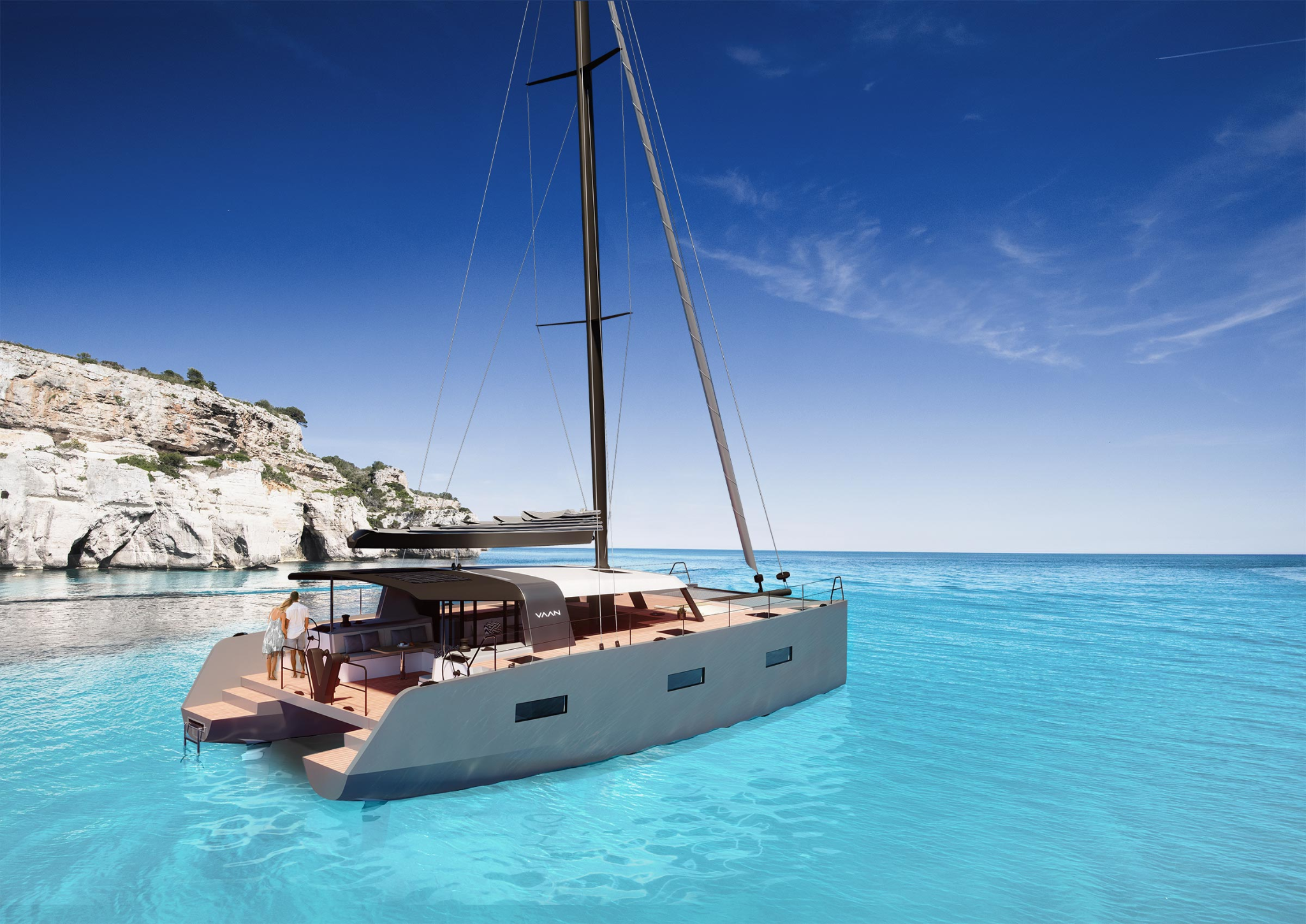 Full Electric Propulsion
VAAN Yachts
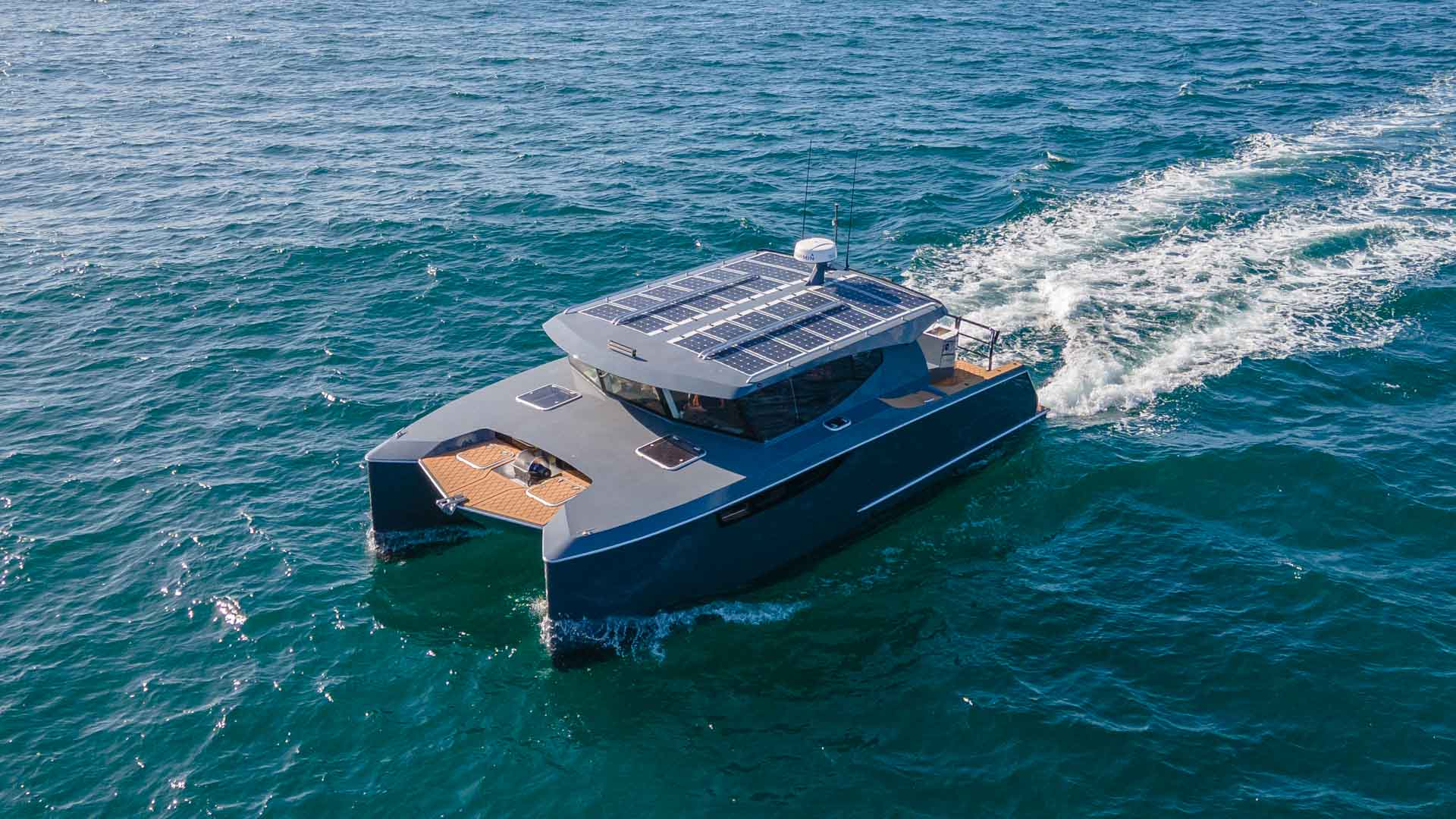 Serieel Hybride Systemen
PowerCat
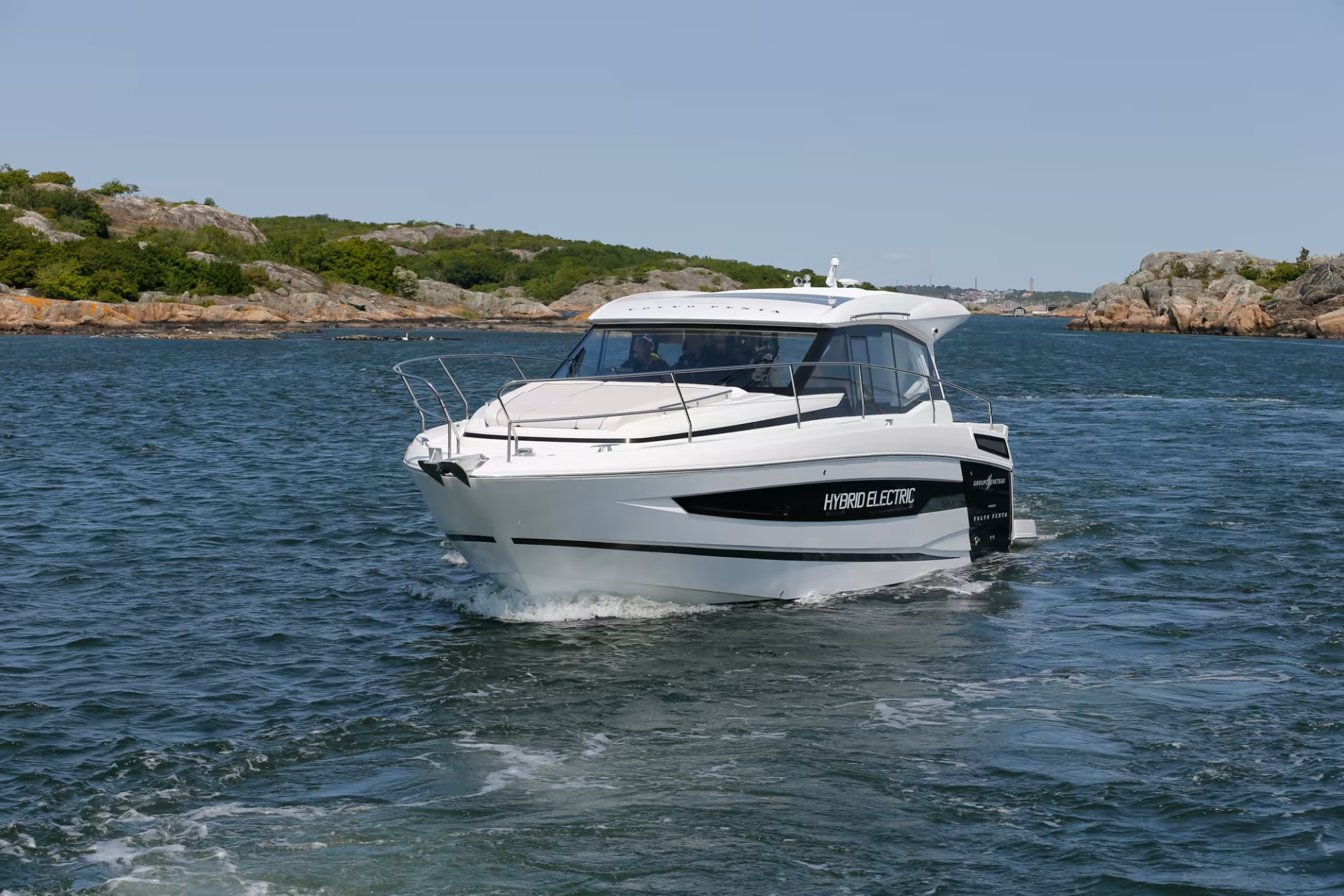 Parallel Hybride Systemen
Beneteau Yachts
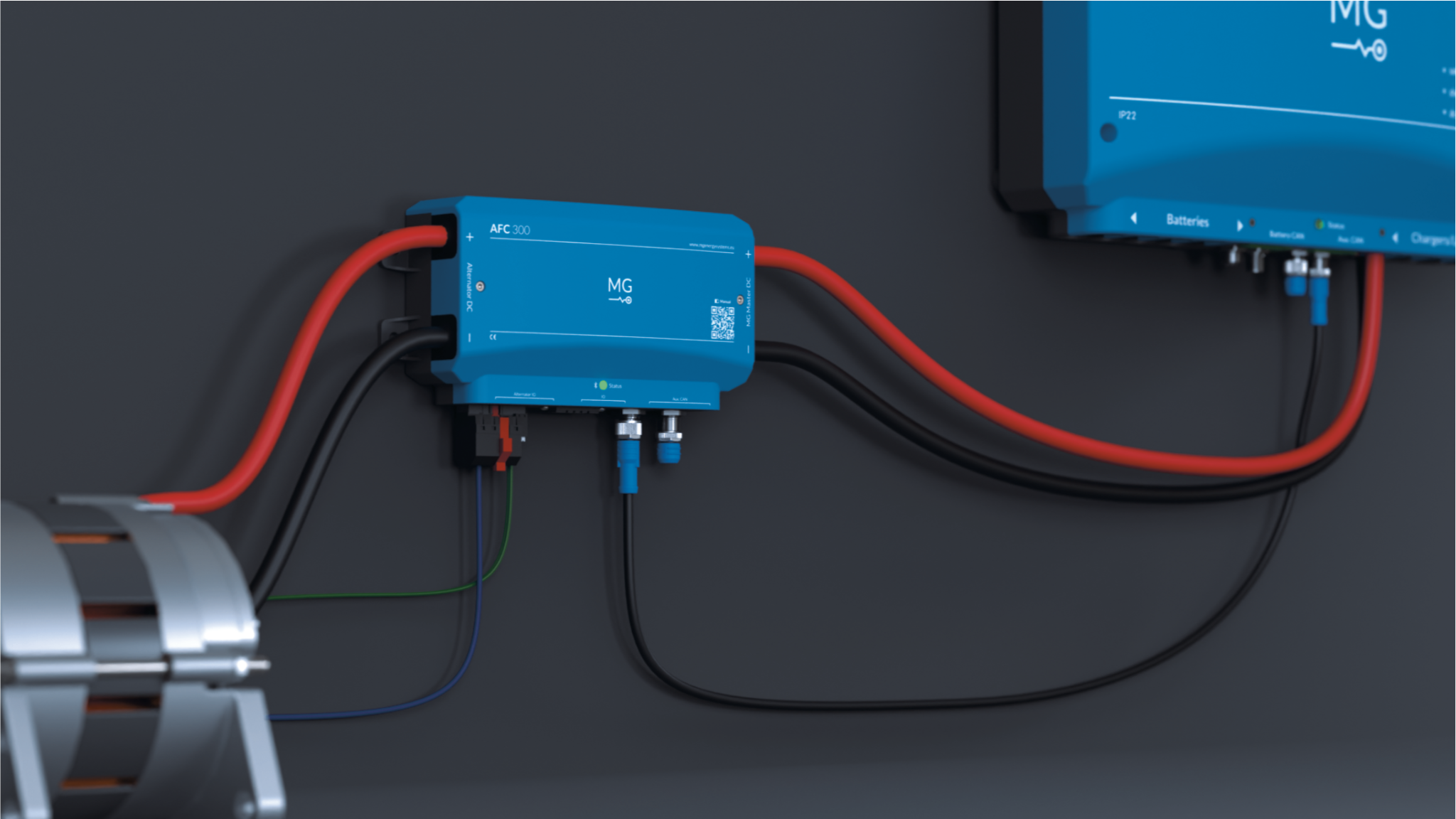 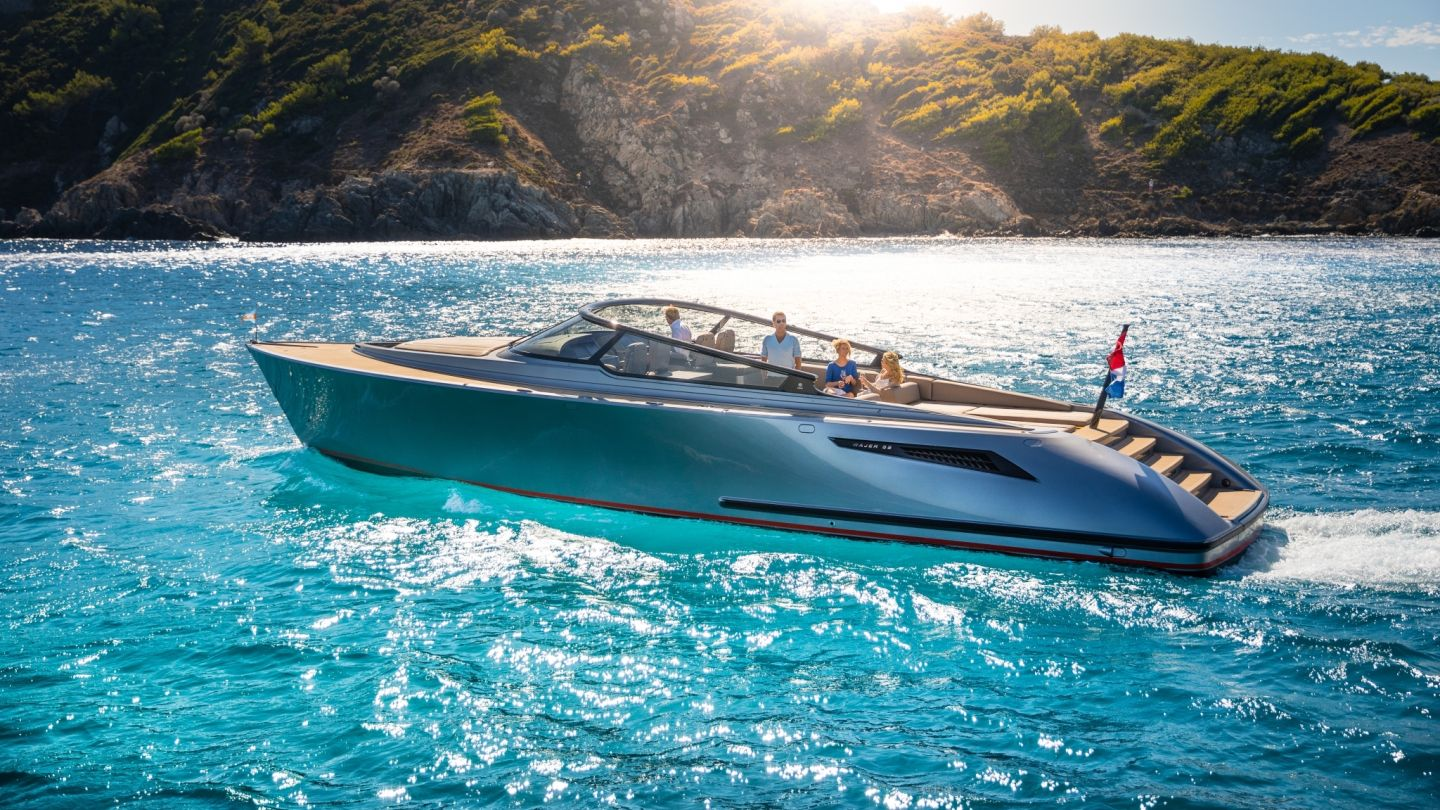 Dynamo Oplossingen (Fast Charging)
Wajer Yachts
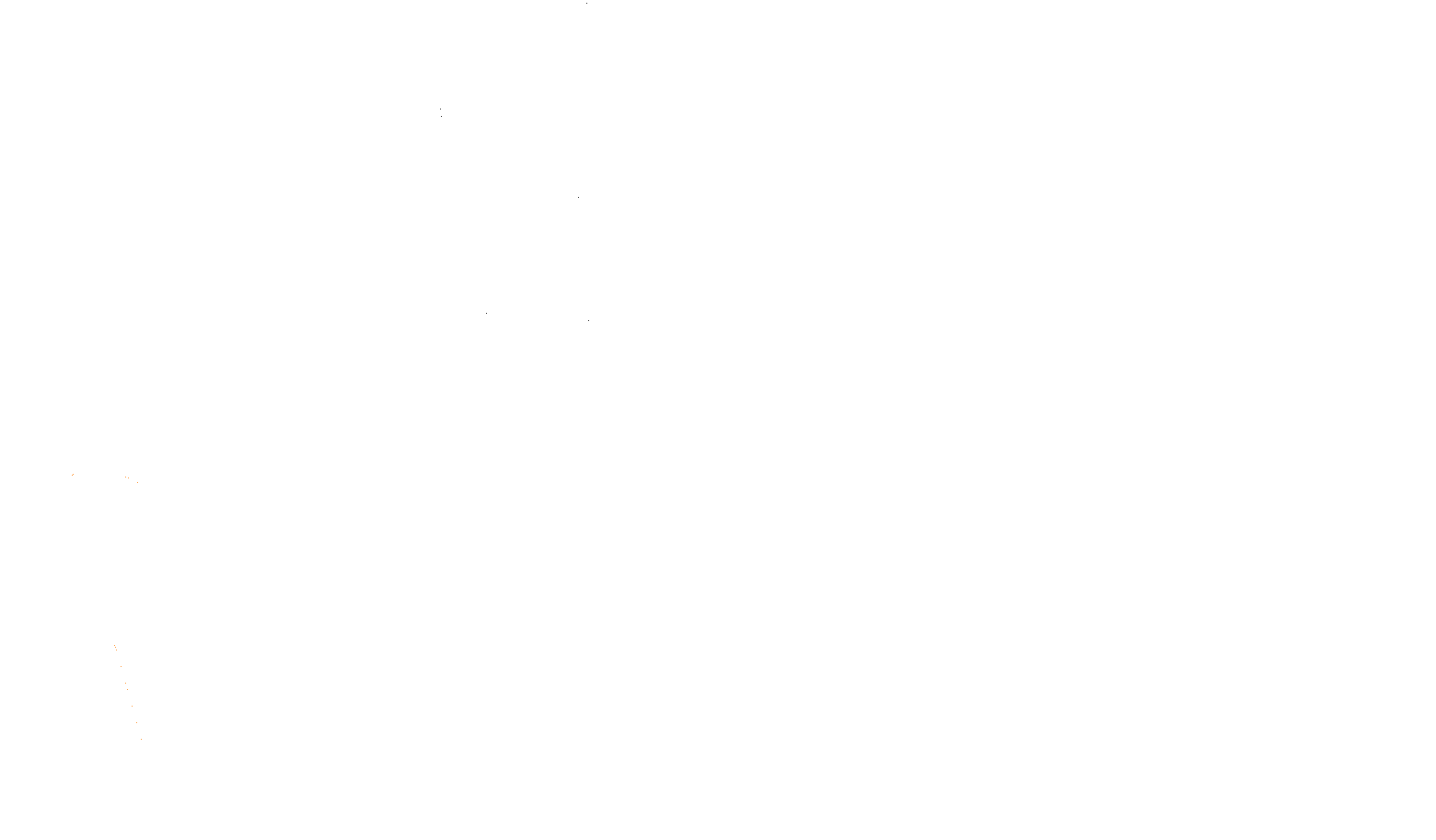 Trends in de Maritieme Sector
C-Rating Hogere stromen (A) en toename benodigde capaciteit  (kWh)
Vaak naar hogere boordspanning (V)
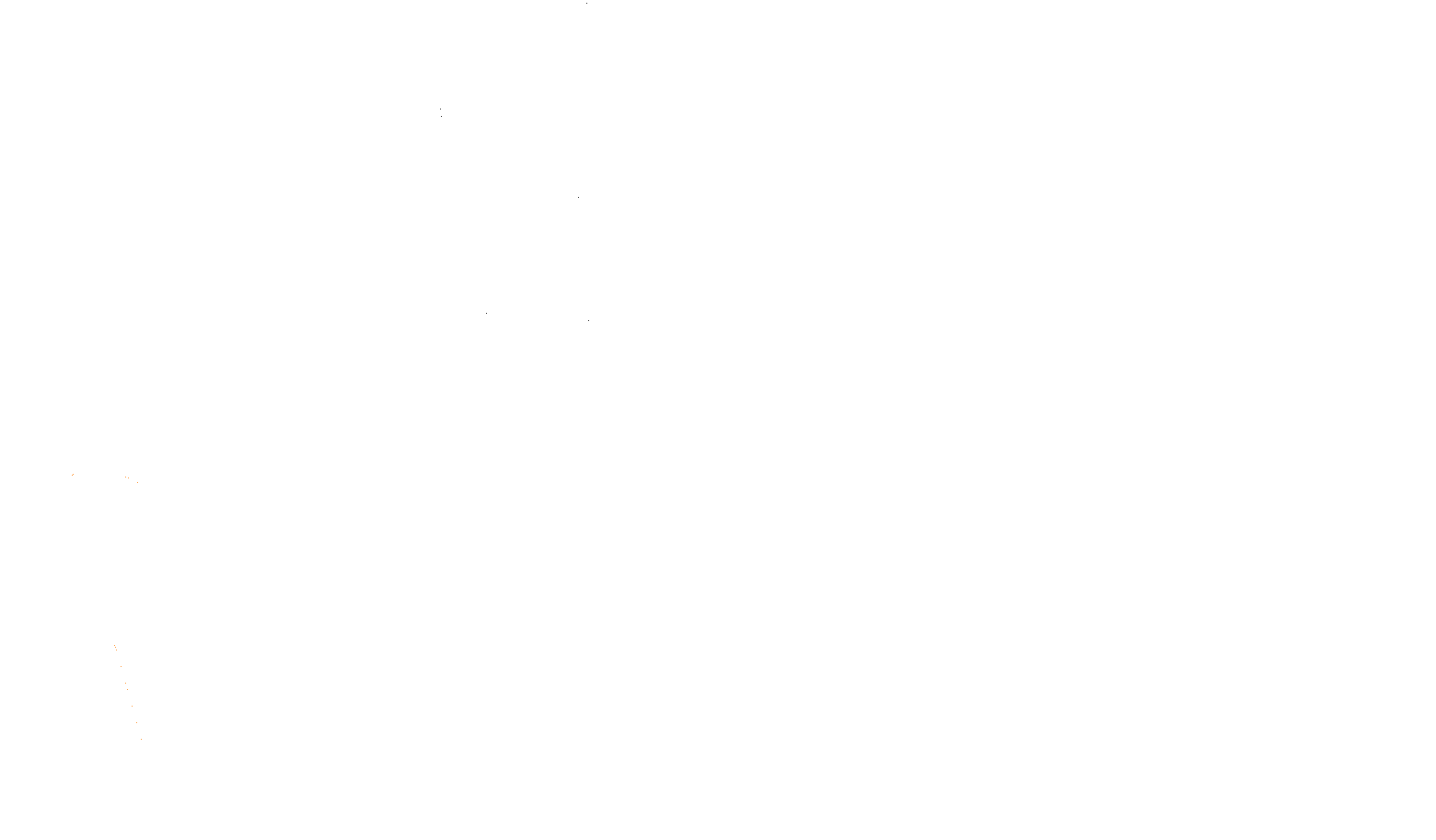 Effecten Dalende Prijzen
Lithium-ion is de standaard geworden voor hotel load  
Elektrische voortstuwing 
Hybride aandrijving (serieel en parallel)
Downsizing van generatorsets
Toename van high power dynamo oplossingen (24V en 48V)
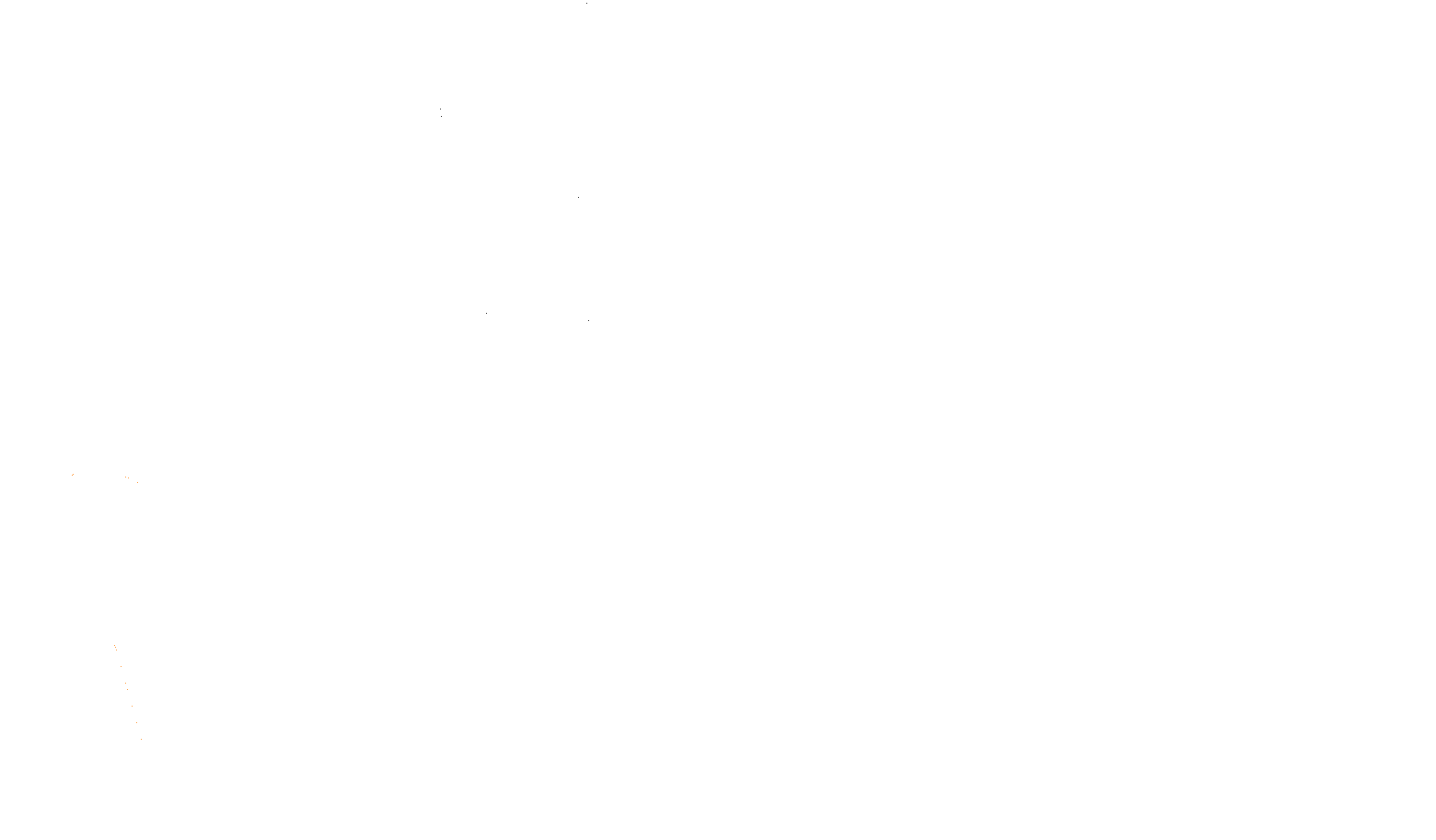 kWVermogenkWh
Capaciteit
C-rating  =
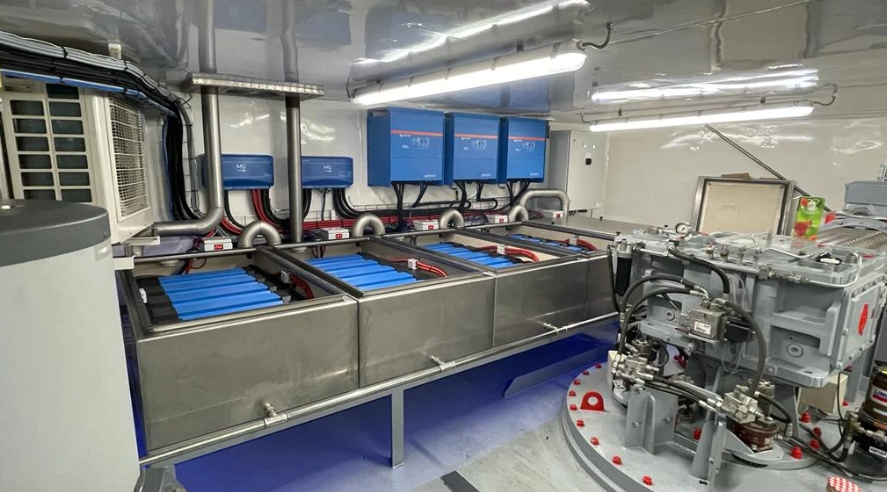 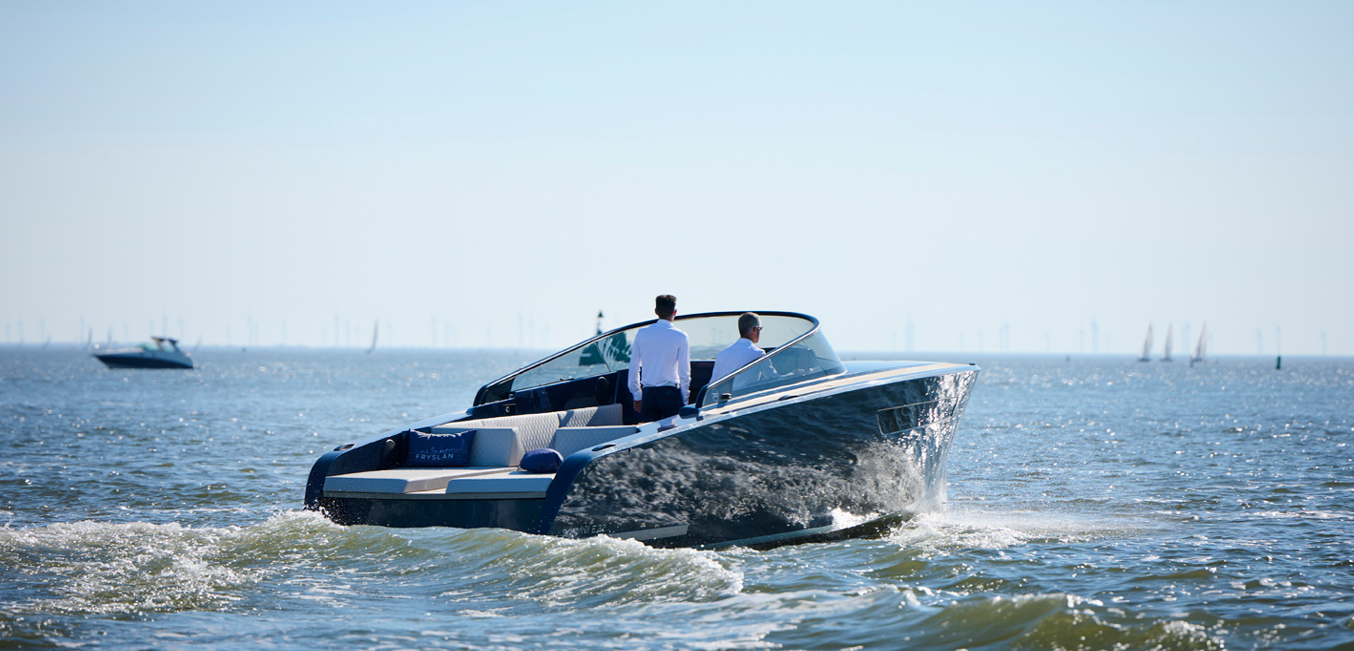 Hotel LoadRelatief lage C-Rating
(Semi) PlanerendRelatief hoge C-Rating
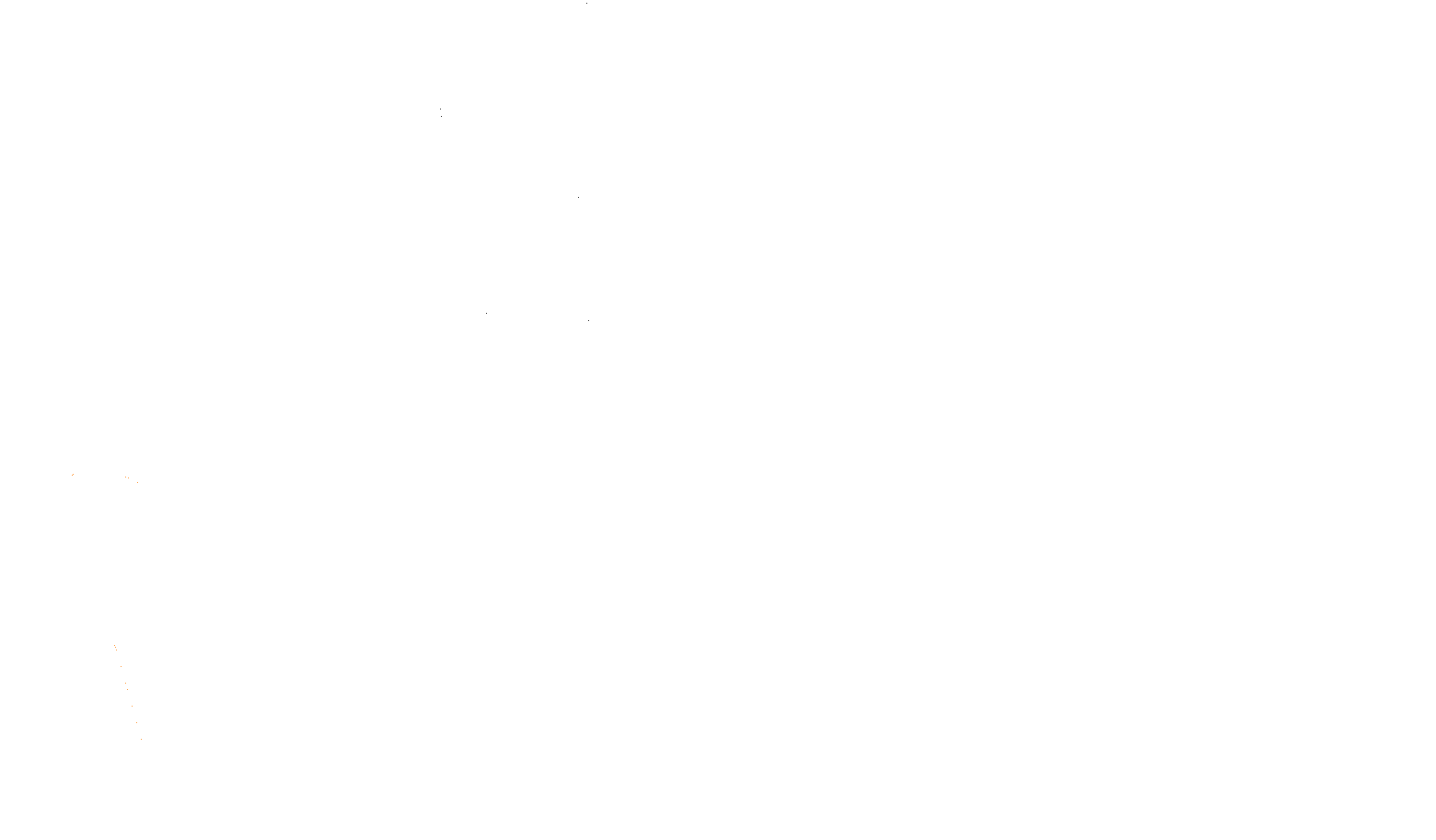 C-Rating
voorbeeld: 6kW elektrische aandrijving
1C
0.5C
0.25C
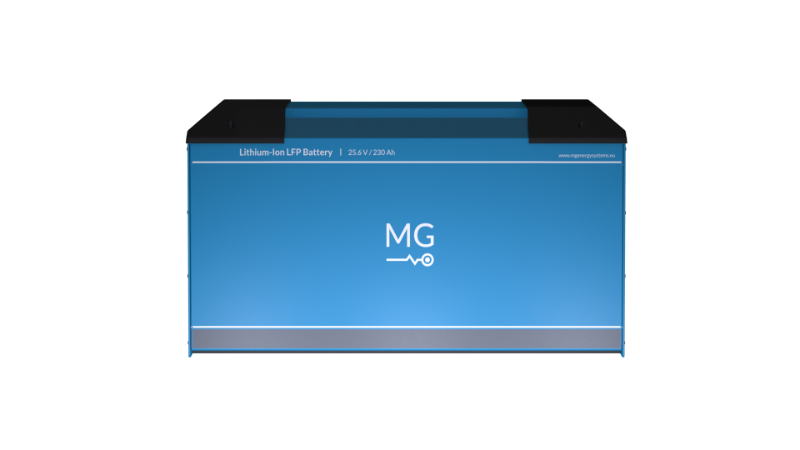 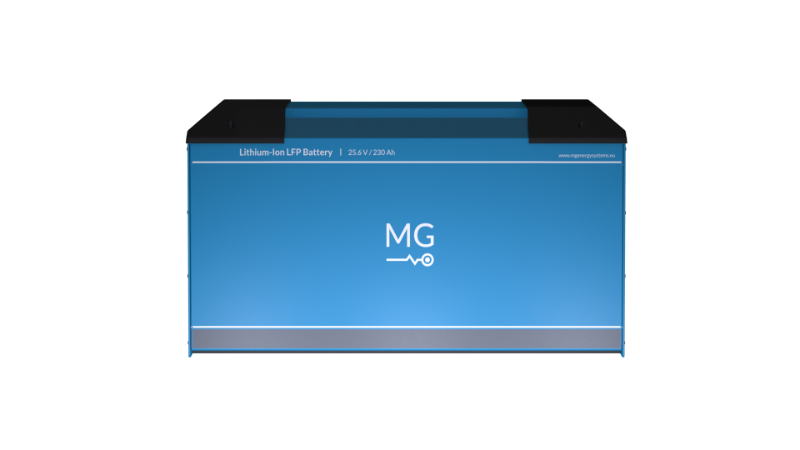 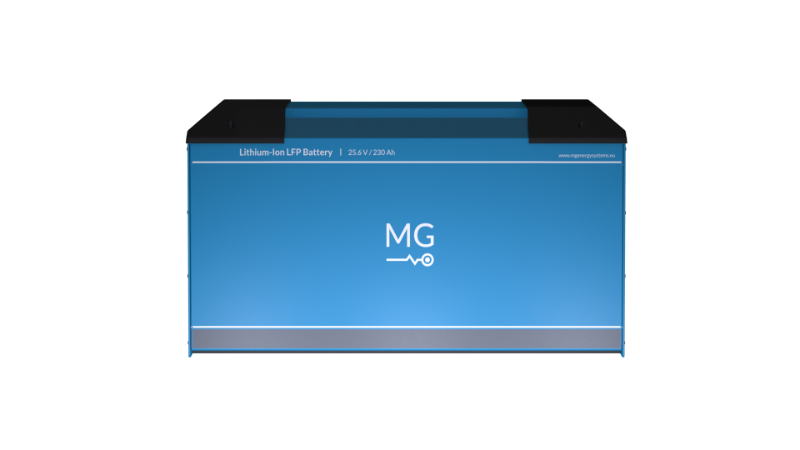 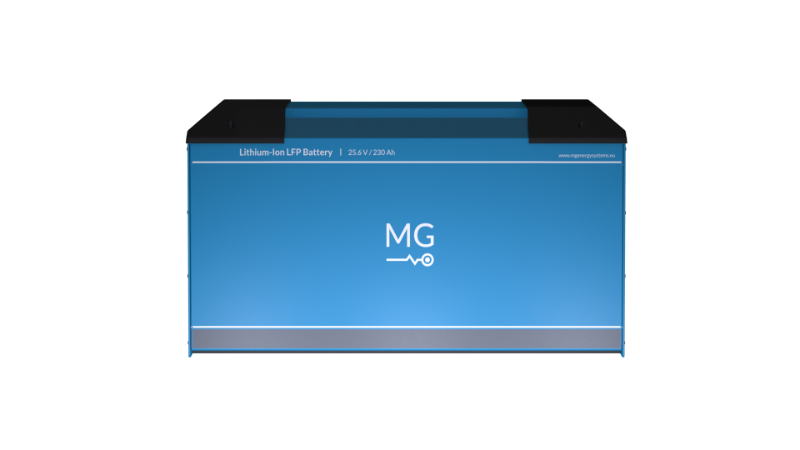 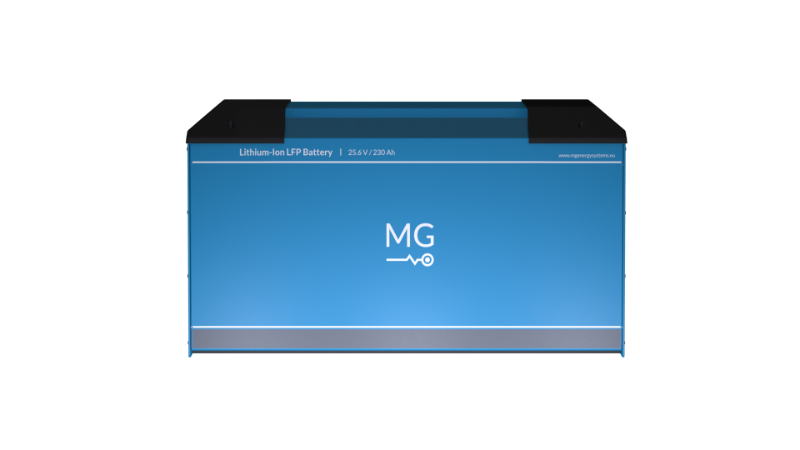 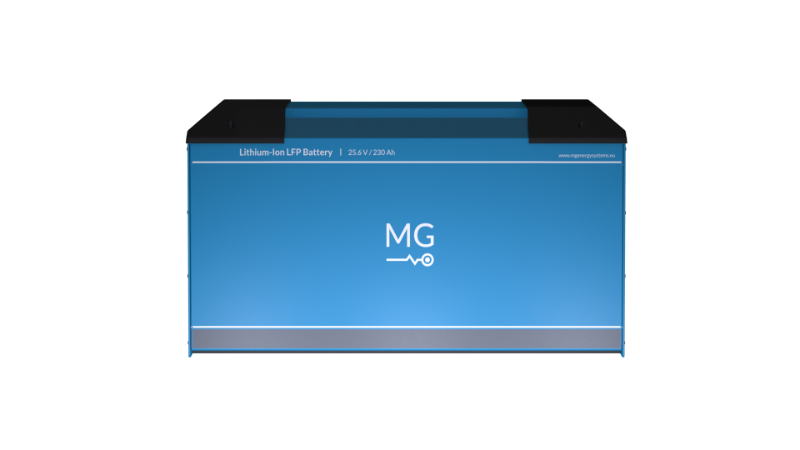 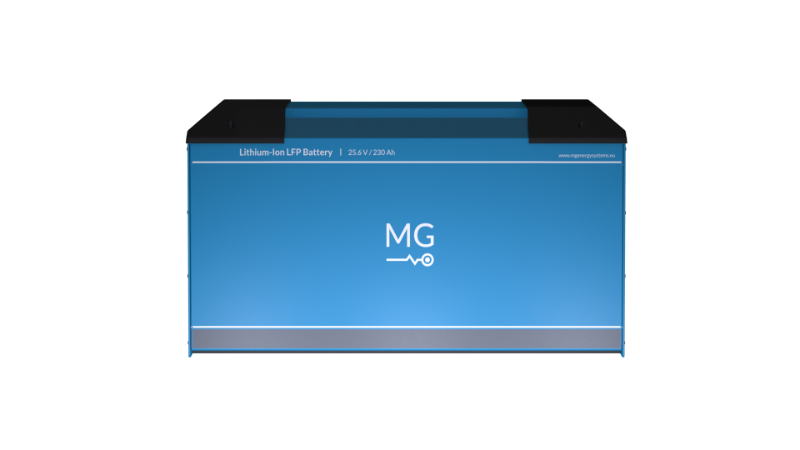 5.8 kWh
11.6 kWh
23.2 kWh
[Speaker Notes: Battery model LFP 304 Ah Nominal internal resistance 4.5 mOhm @ 25 °C Cooling system  Passive air cooling (convection) Heat rejection 0.5 C = 88 W 1 C = 353 W]
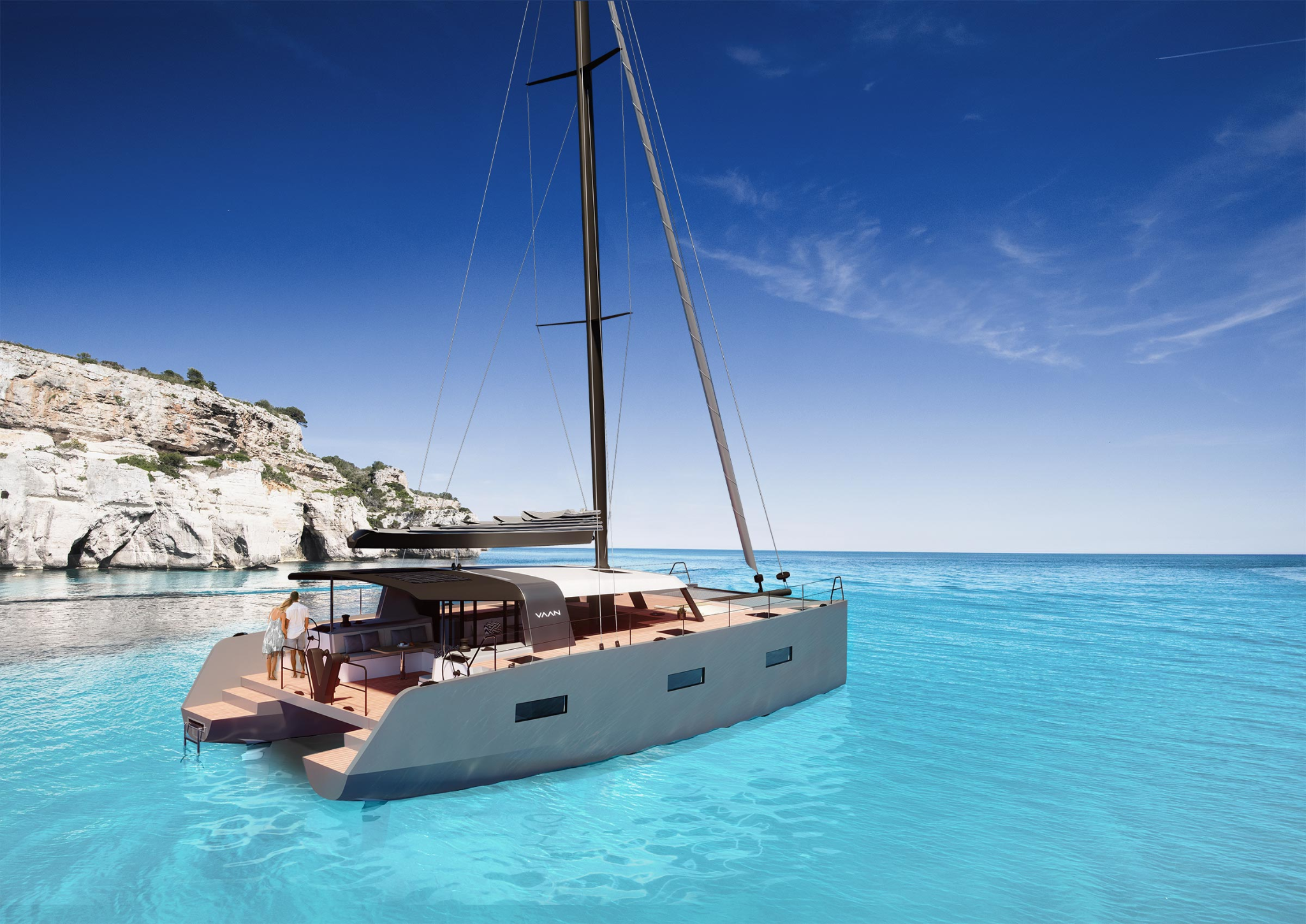 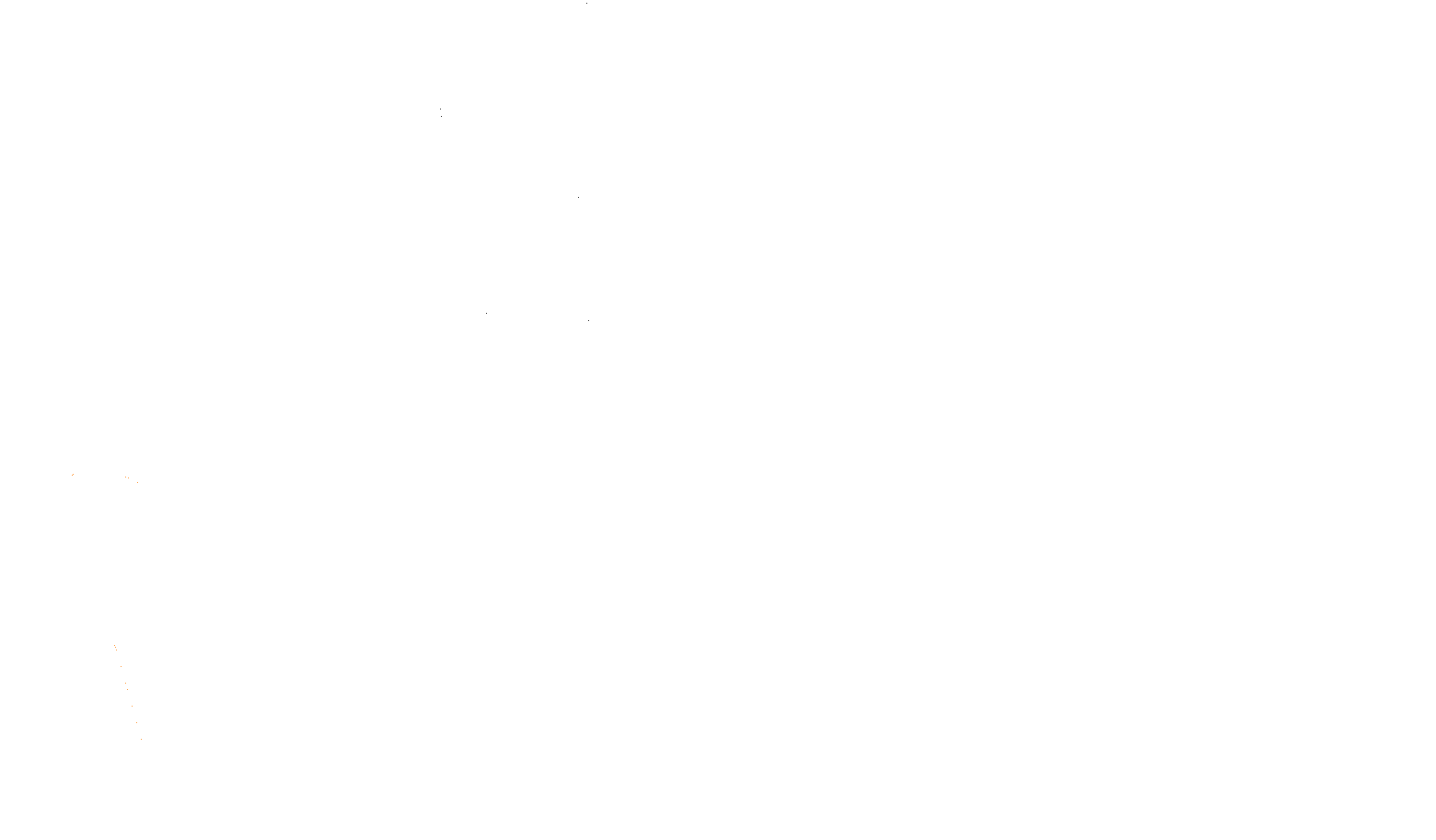 300A regel
Vermogen:
=
P
VermogenW, kW of MW
U
SpanningV
I
StroomsterkteA
x
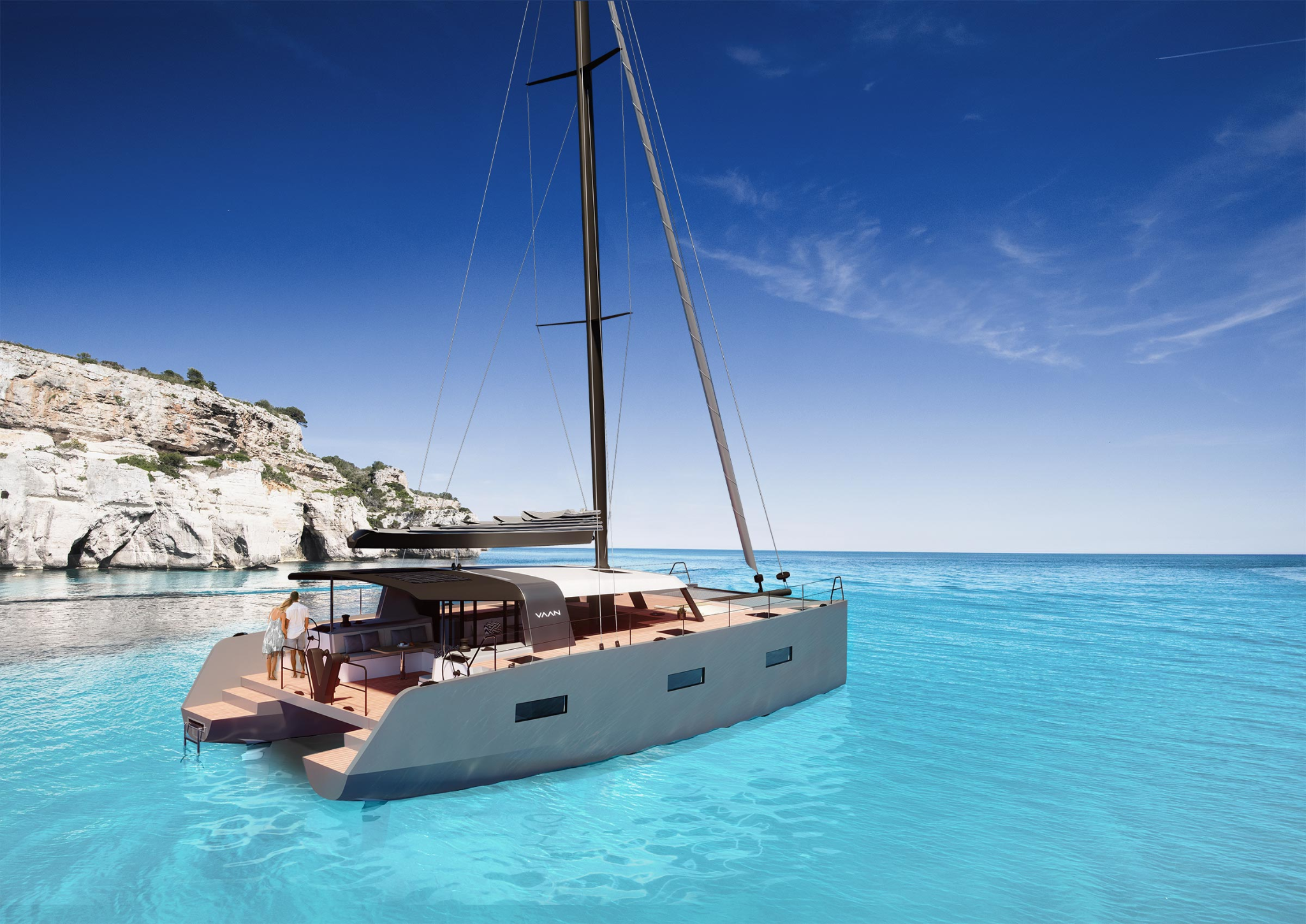 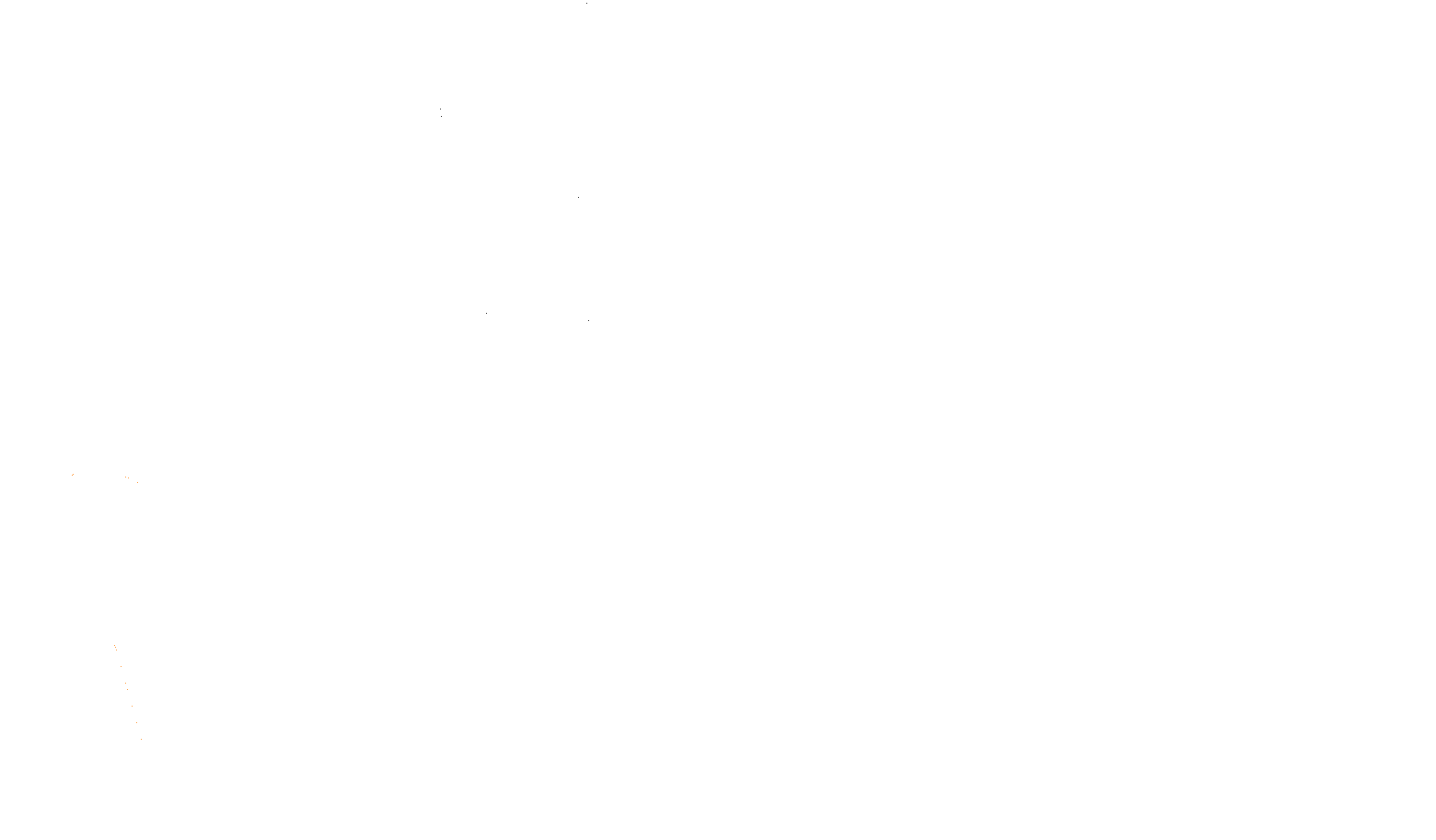 300A regel:

De maximale stroom in een DC systeem is < 300A.

(Kabel diameters, zekeringen, efficiëntie)
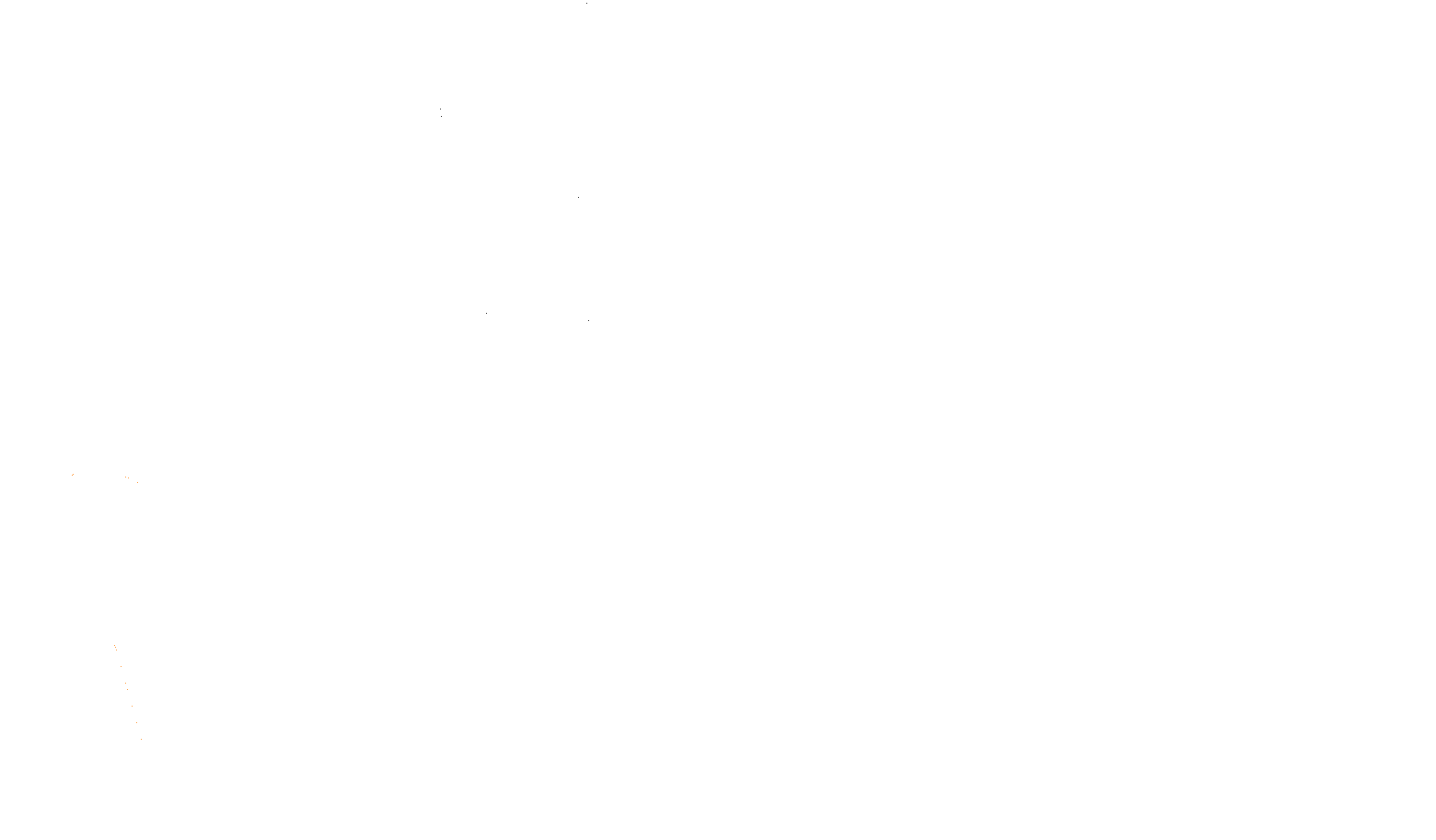 P
U
Imax
48 V
300 A
15 kW
96 V
300 A
30 kW
144 V
300 A
45 kW
200 V
300 A
60 kW
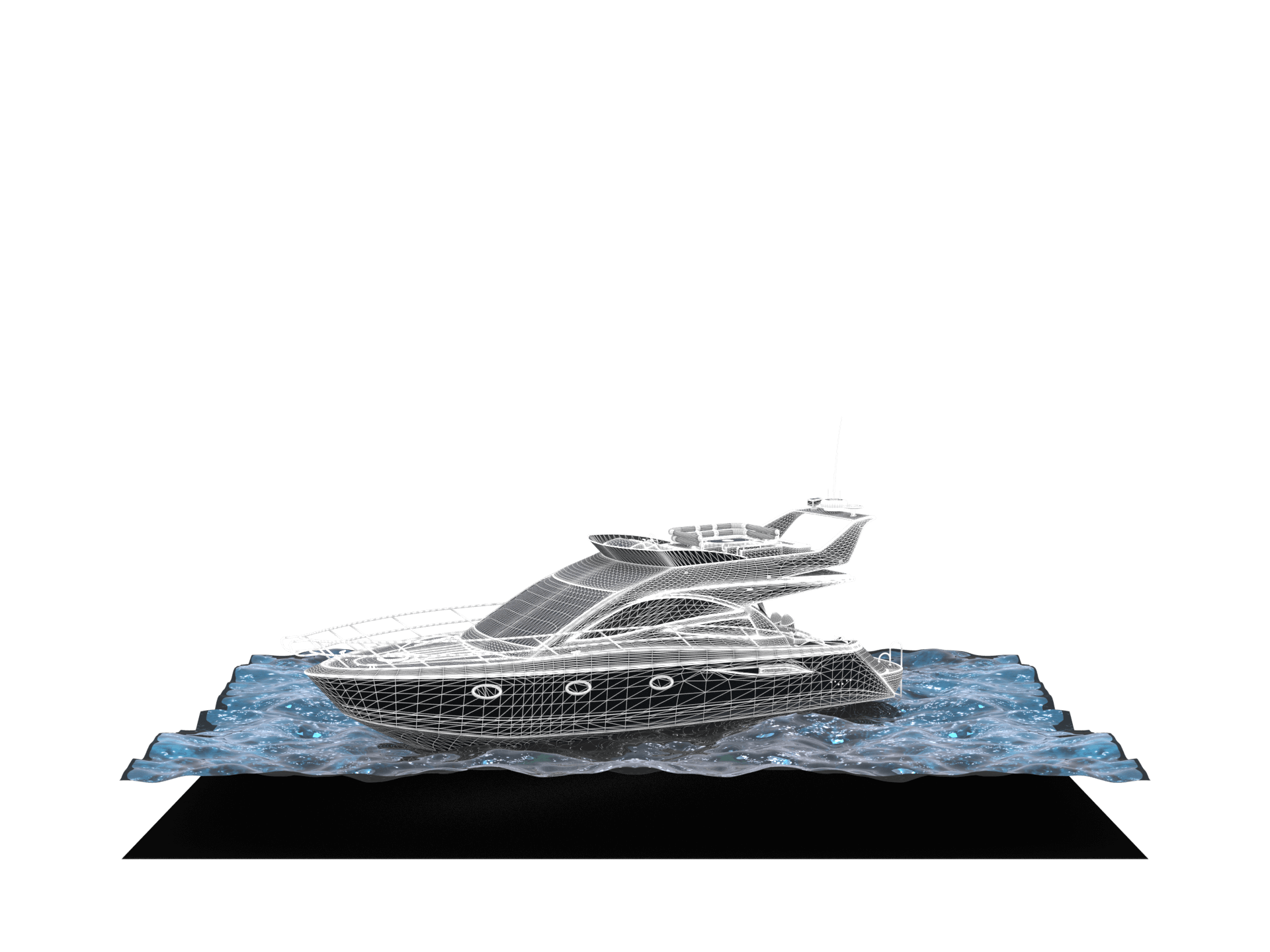 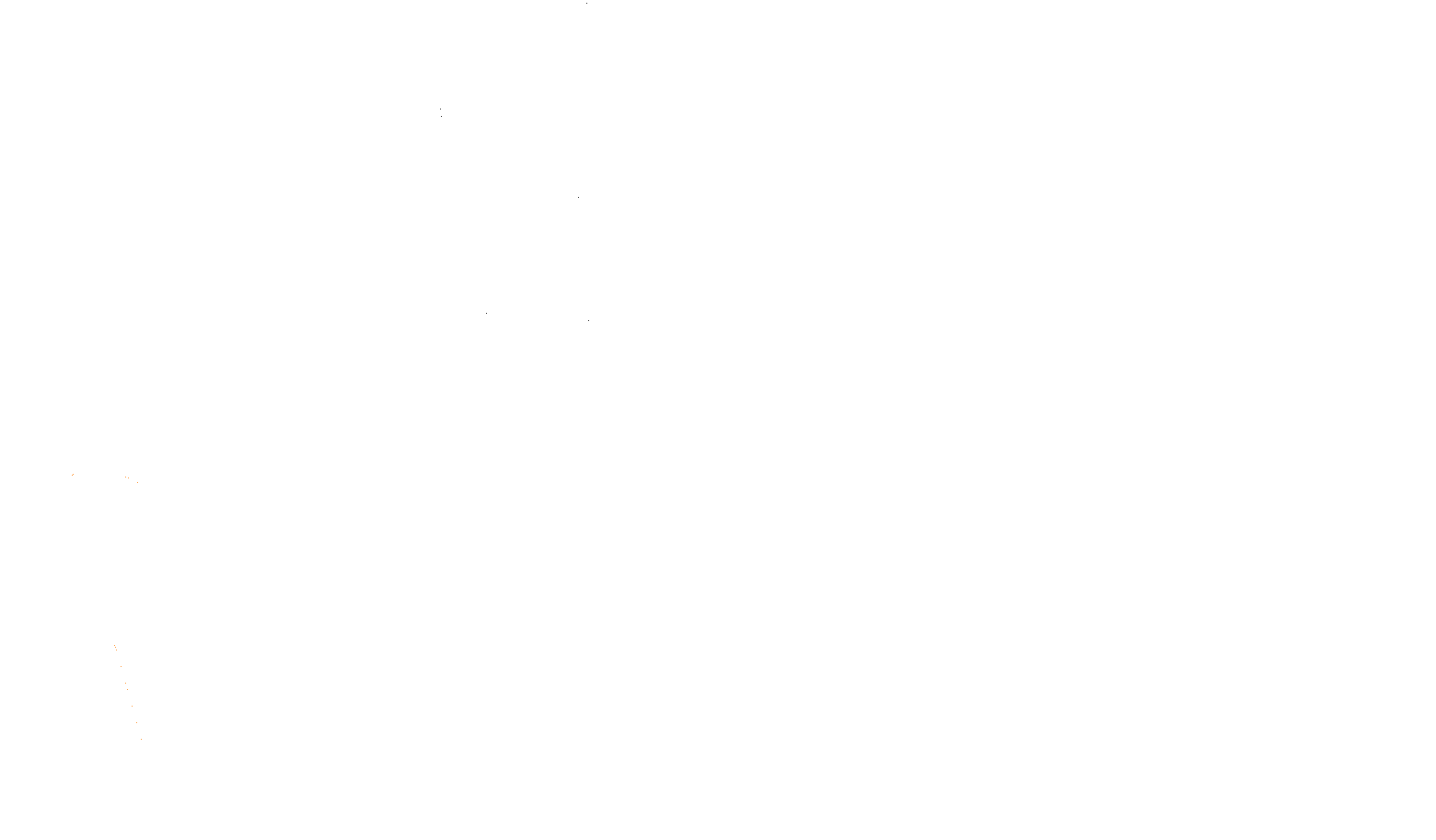 LFP Batterij (LiFePO4)
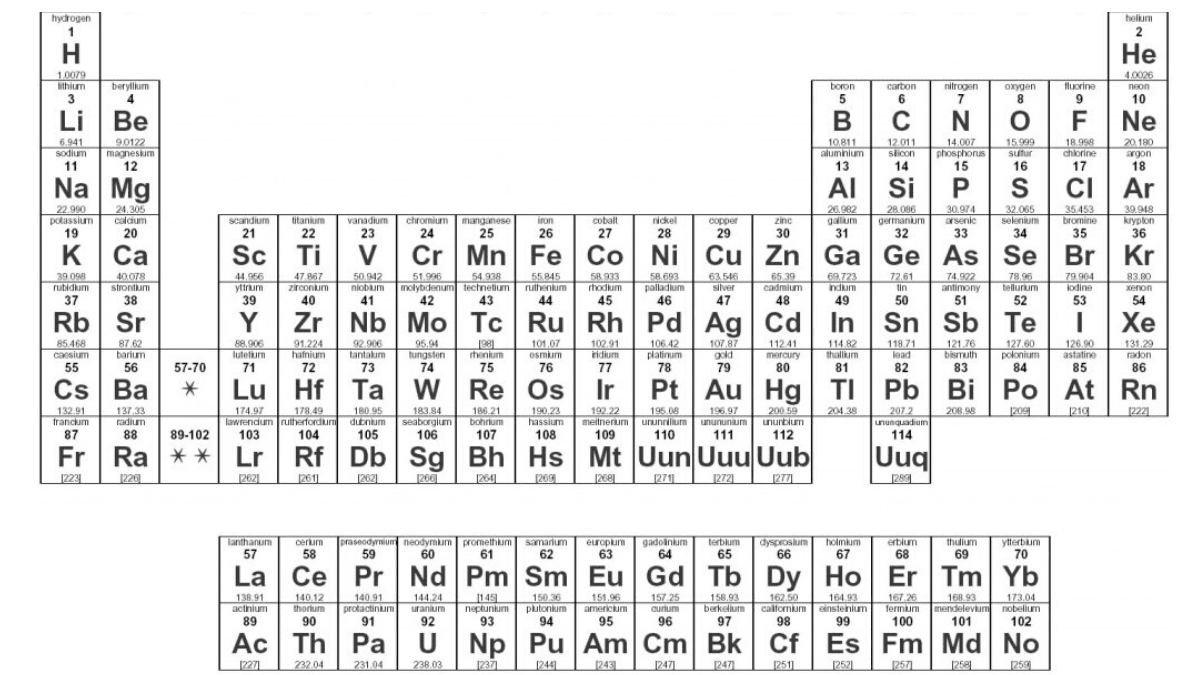 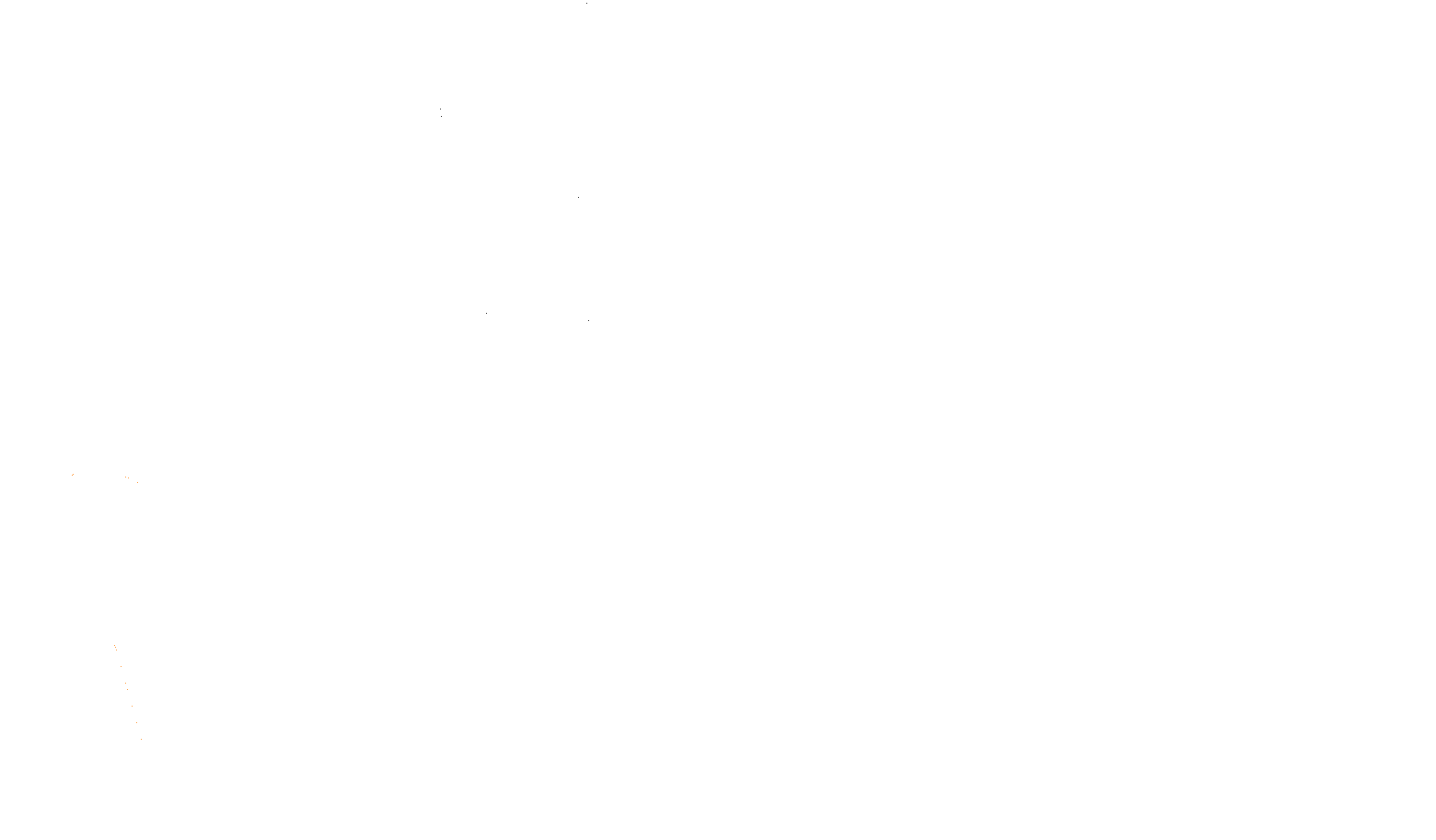 Natrium Batterijen
Bron: Evlithium
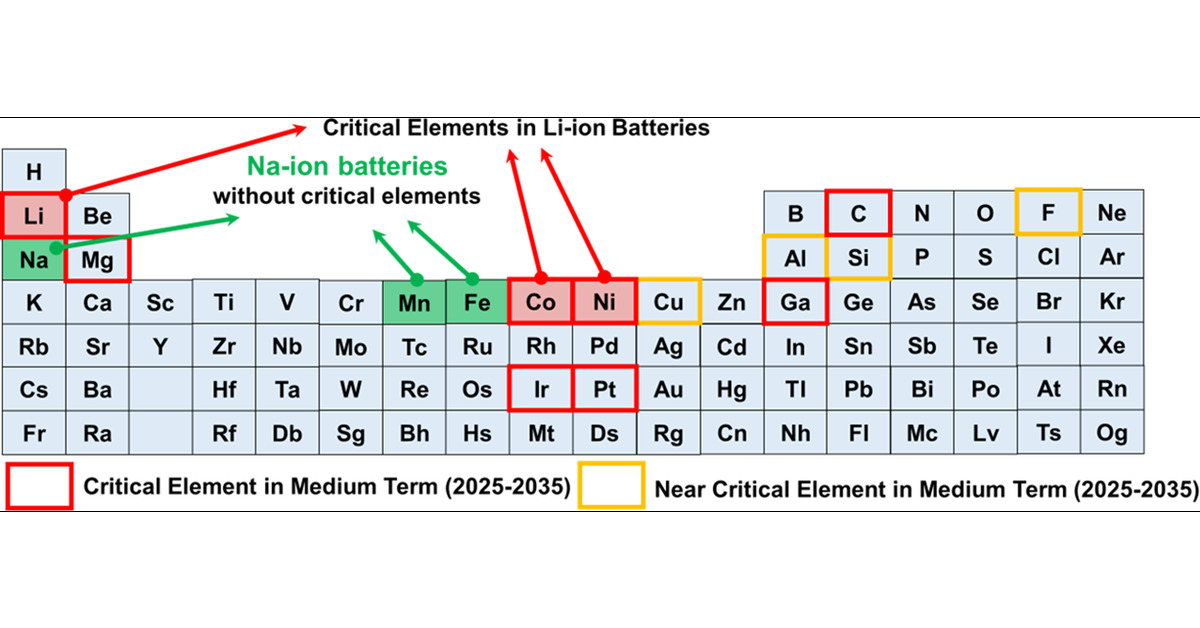 Bron: ACS Publications
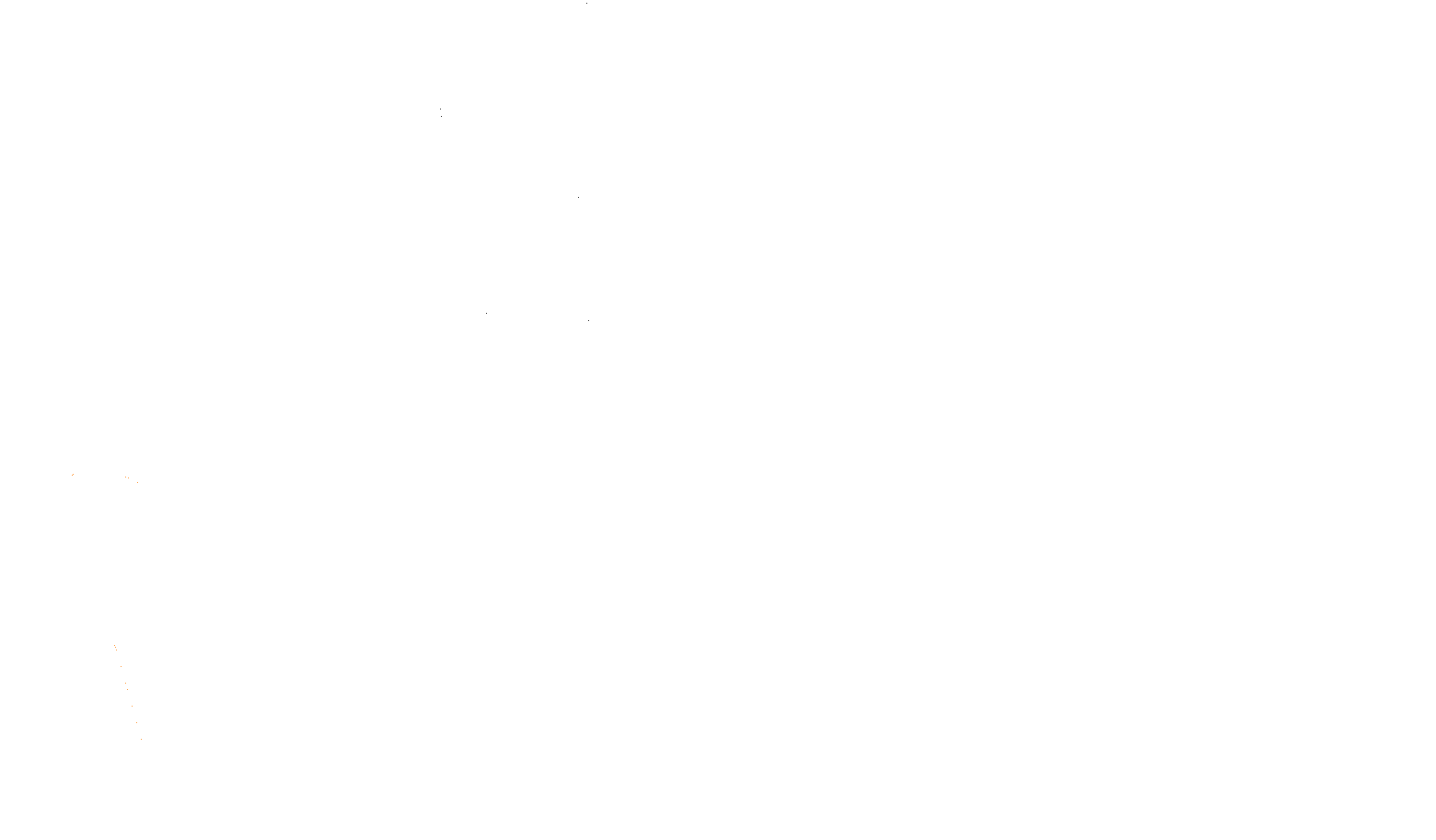 Natrium Batterijen
Voordelen
Grote wereldwijde natrium voorraden aanwezig en voldoende mondiale verdeling 
De kosten van natrium-ion batterijen zijn ca. 30% lager dan die van lithiumbatterijen
Veiligheid
Nadelen
lagere energiedichtheid
(Nu nog) korte levensduur
Industriële keten is (nog) niet gereedBron: Evlithium
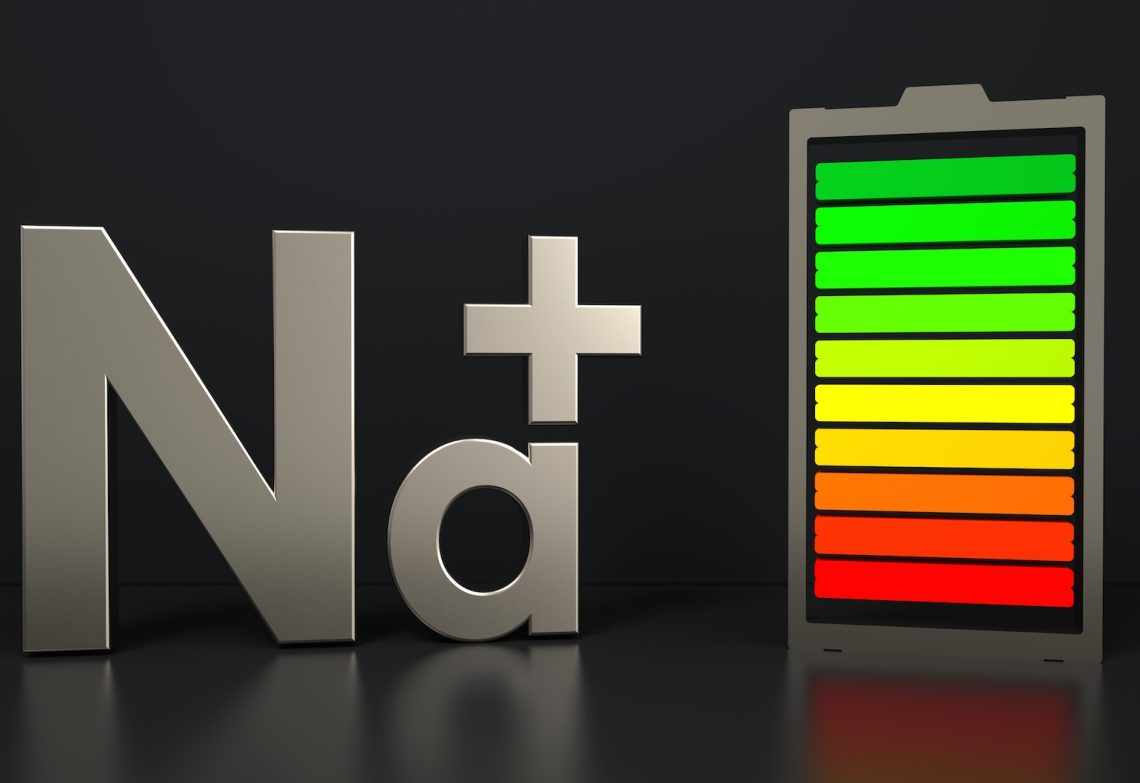 [Speaker Notes: https://www.businessinsider.nl/wat-is-de-status-van-de-solid-state-batterij-prognose-massaproductie-voor-elektrische-auto/https://www.businessinsider.nl/solid-state-batterij-accu-elektrische-auto/
https://youtu.be/azACL3lLMo8]
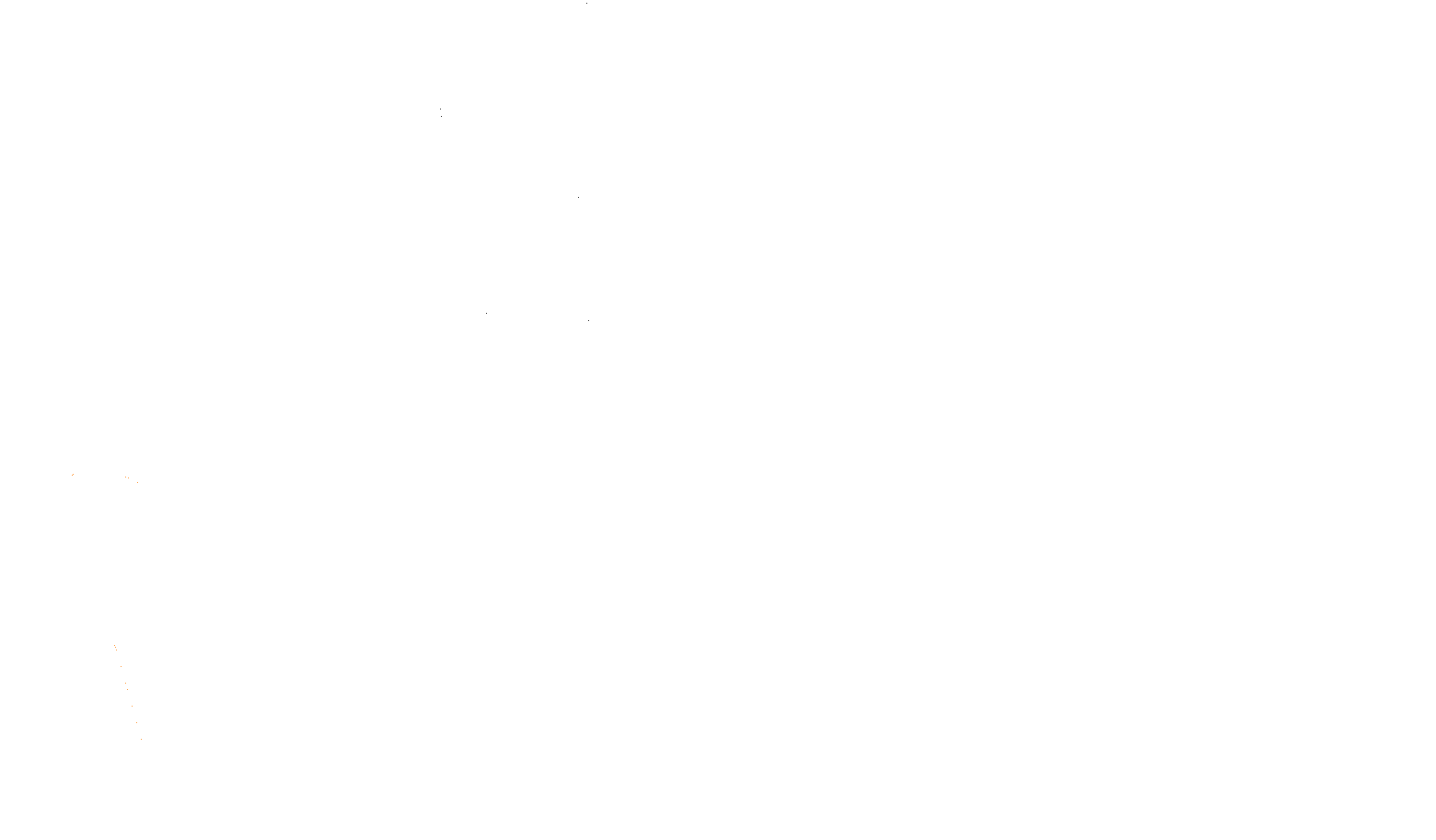 Lithium Soorten: Forecast 2030
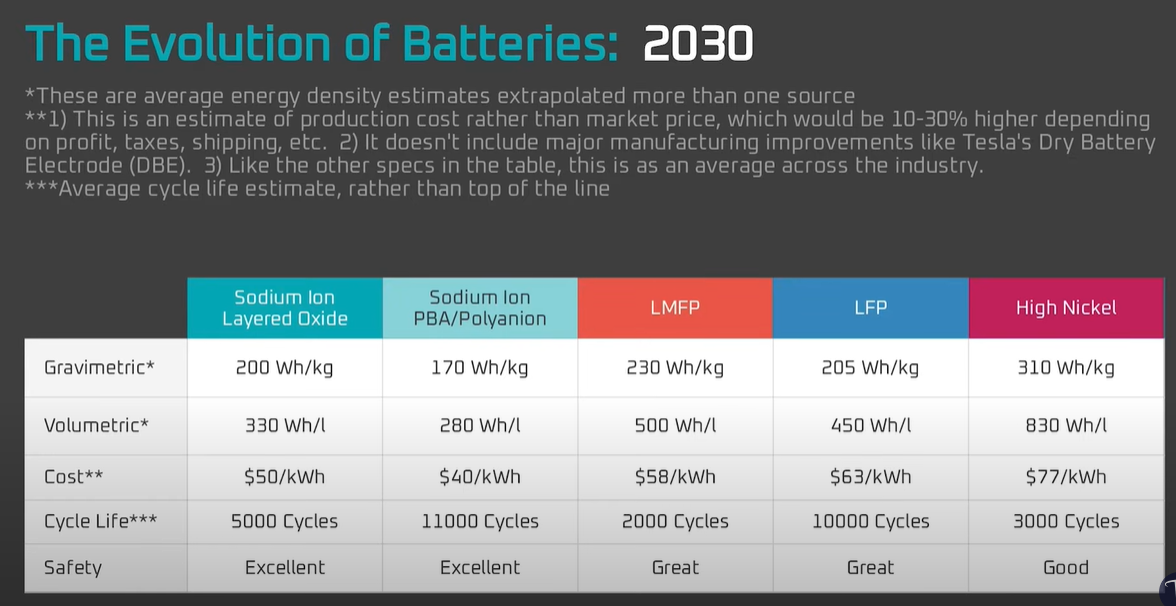 Bron: The Limited Factor (YouTube)
[Speaker Notes: https://www.businessinsider.nl/wat-is-de-status-van-de-solid-state-batterij-prognose-massaproductie-voor-elektrische-auto/https://www.businessinsider.nl/solid-state-batterij-accu-elektrische-auto/
https://youtu.be/azACL3lLMo8]
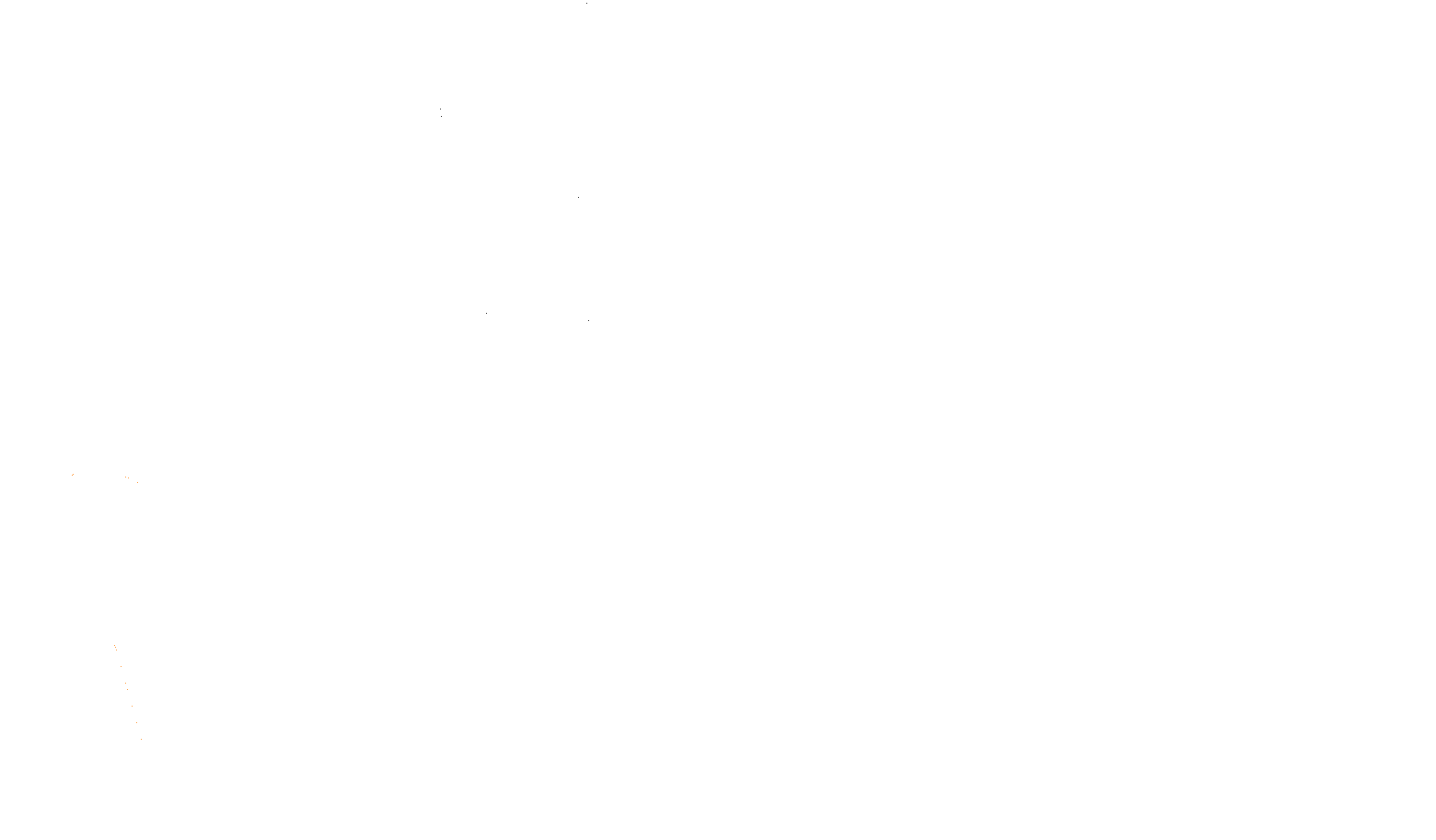 Lithium Soorten: Forecast 2030
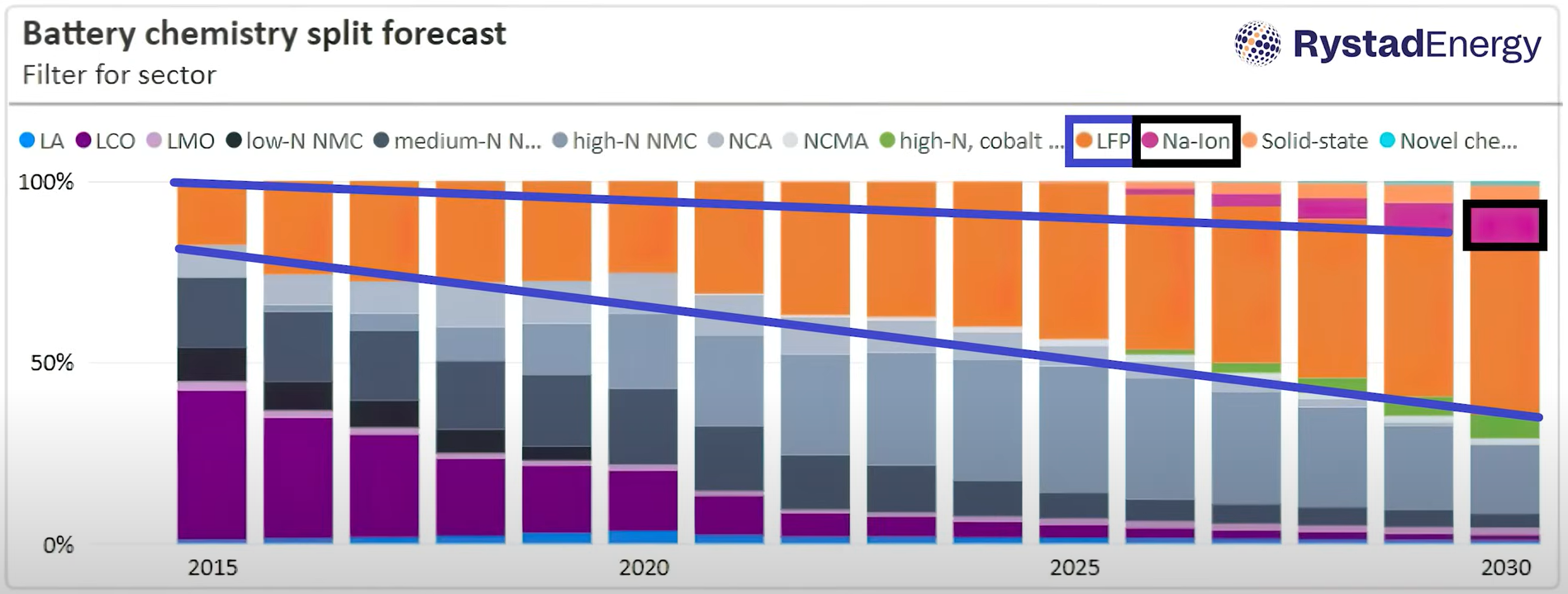 Bron: RystadEnergy
[Speaker Notes: https://www.businessinsider.nl/wat-is-de-status-van-de-solid-state-batterij-prognose-massaproductie-voor-elektrische-auto/https://www.businessinsider.nl/solid-state-batterij-accu-elektrische-auto/
https://youtu.be/azACL3lLMo8]
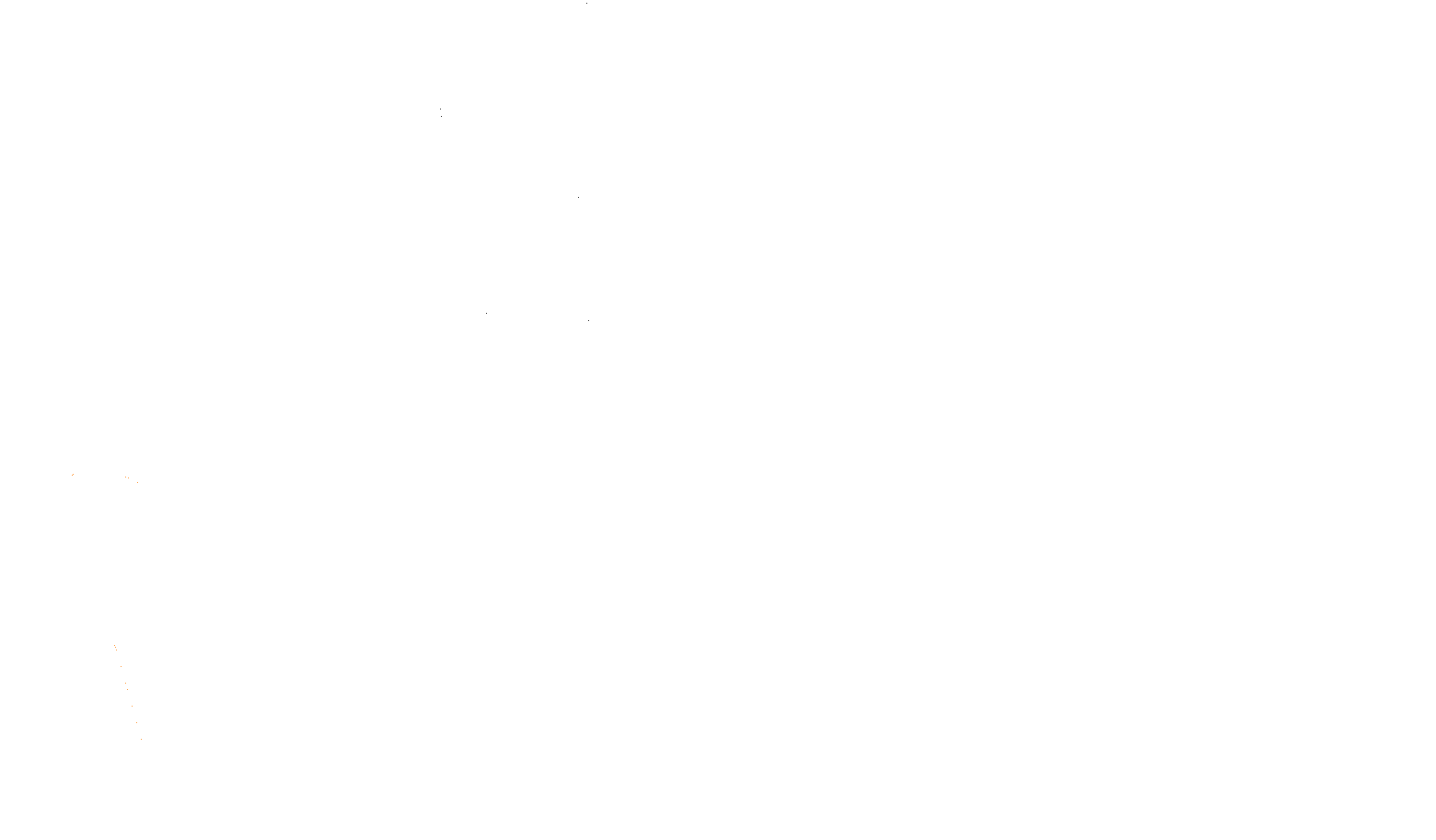 Solid State: De Oplossing ?
Sneller laden en ontladenGrotere rangeLichter en veilig Uitdagingen
Hoge productiekosten => hoge cel prijs
Levensduur (cycli)
Uitzetten en krimpen van materialen
Dendriet vormingEerste wereldwijde spelers: Toyota en NioBron: Business Insider Nederland
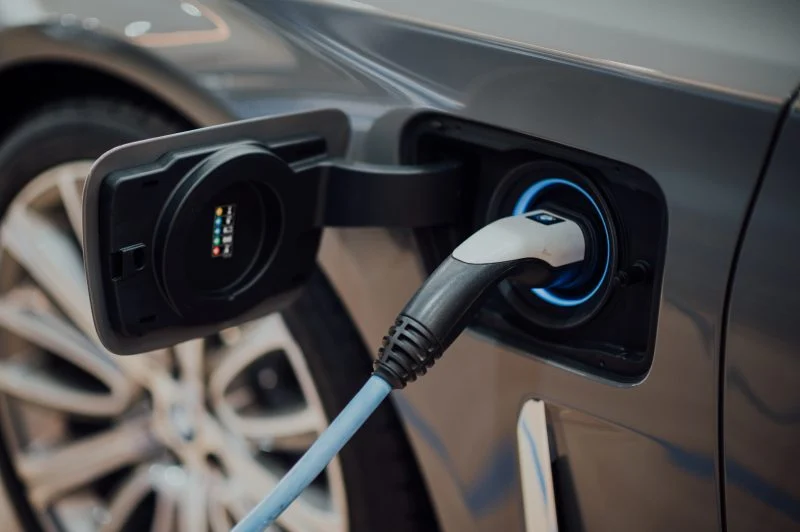 [Speaker Notes: https://www.businessinsider.nl/wat-is-de-status-van-de-solid-state-batterij-prognose-massaproductie-voor-elektrische-auto/https://www.businessinsider.nl/solid-state-batterij-accu-elektrische-auto/
https://youtu.be/azACL3lLMo8]
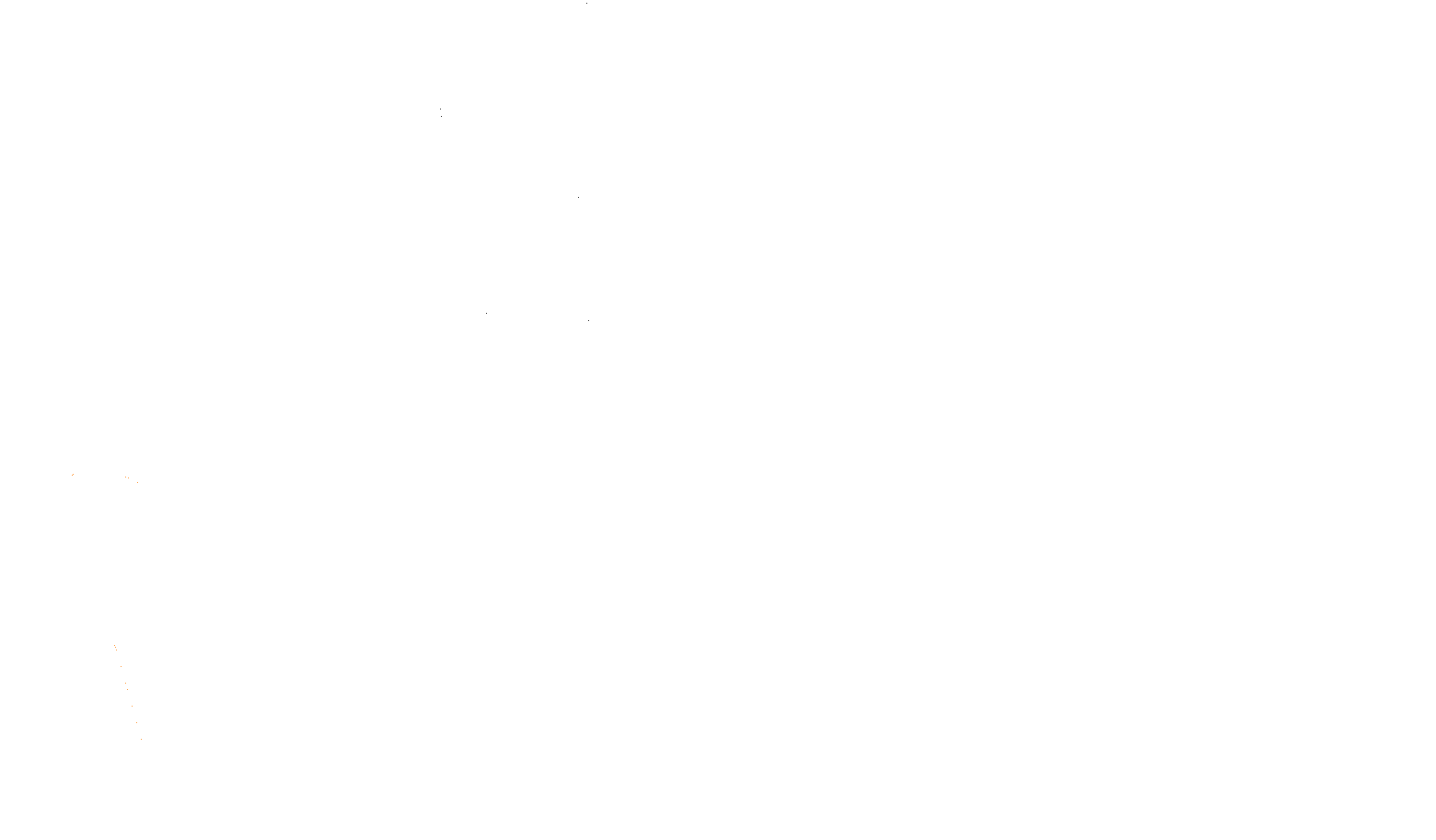 Capaciteitskaart Afname Elektriciteitsnet
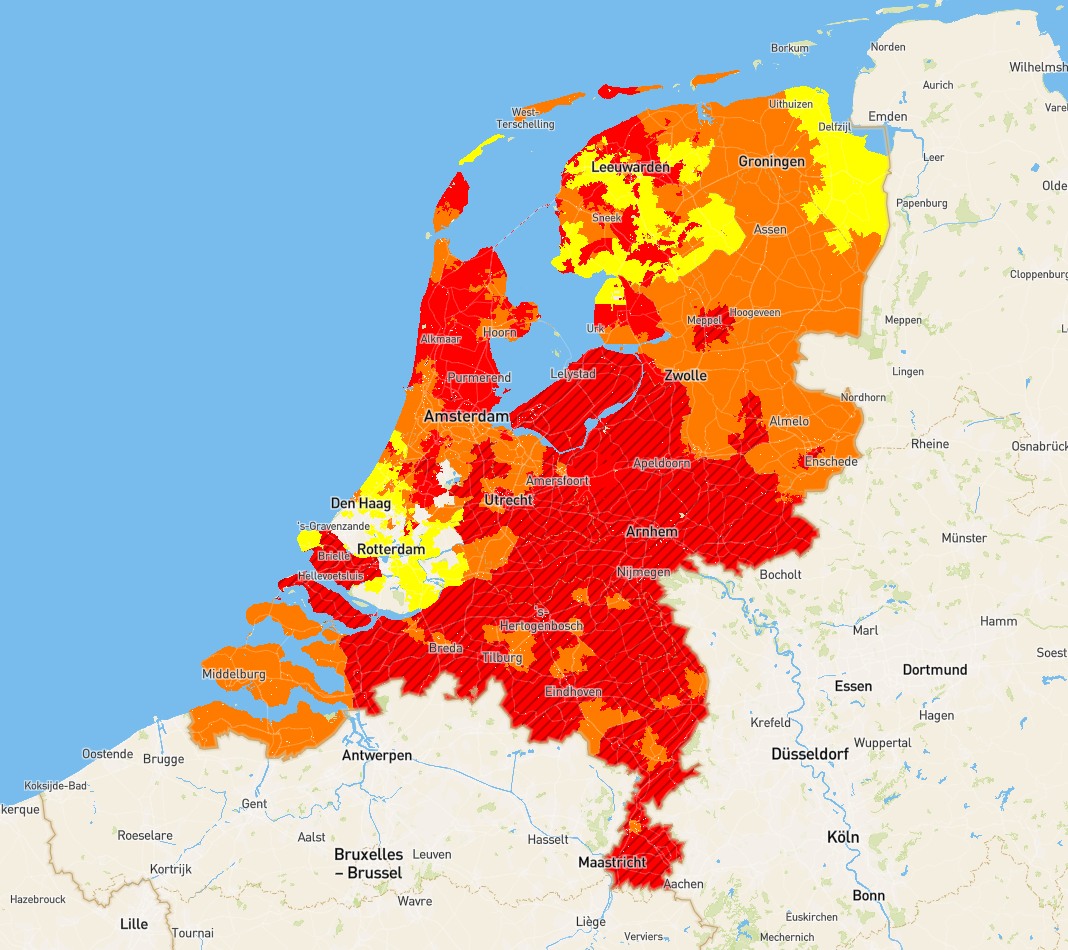 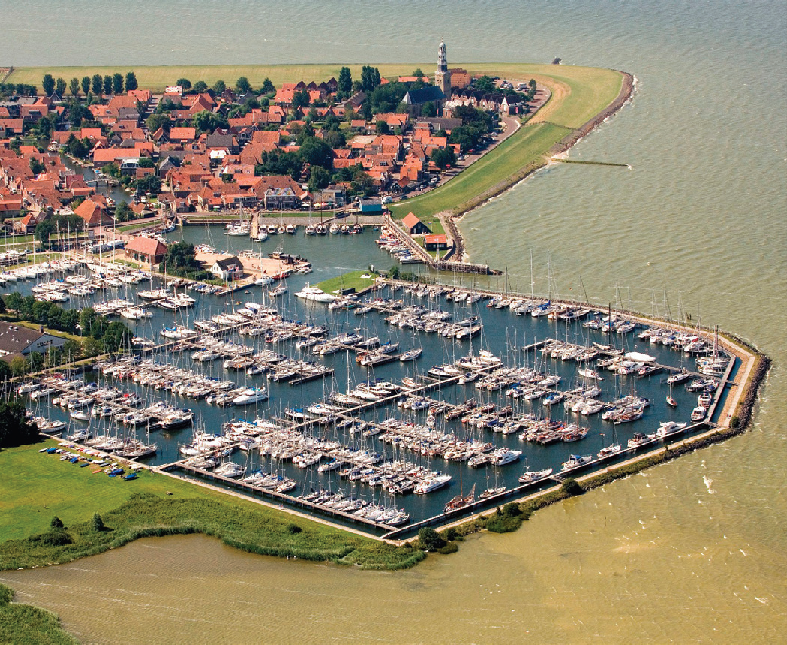 Bron: Netbeheer Nederland
[Speaker Notes: Toepassingen Lithium

Elektrische voortstuwingWaterverplaatsing of semi-waterverplaats
Serieel hybride (generator optioneel als range extender, downsizing van de generator)


Dynamo oplossing
Oplossingen in havensHaven restricties


-	Snelvarende schepen:Parallel hybride


Jachthavens
Infrastructuur]
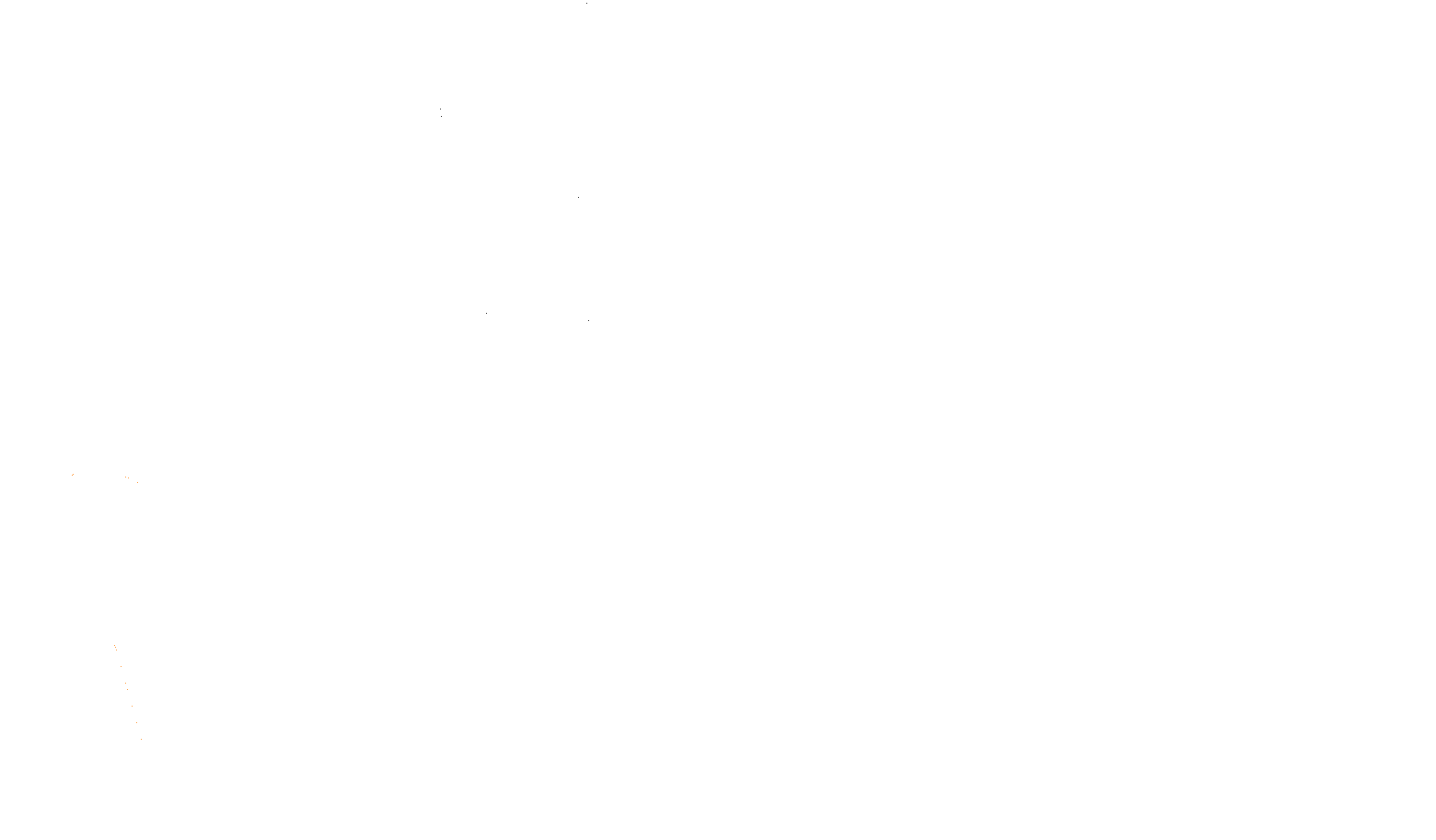 EV's Niet Opladen Tussen 16.00 en 21.00
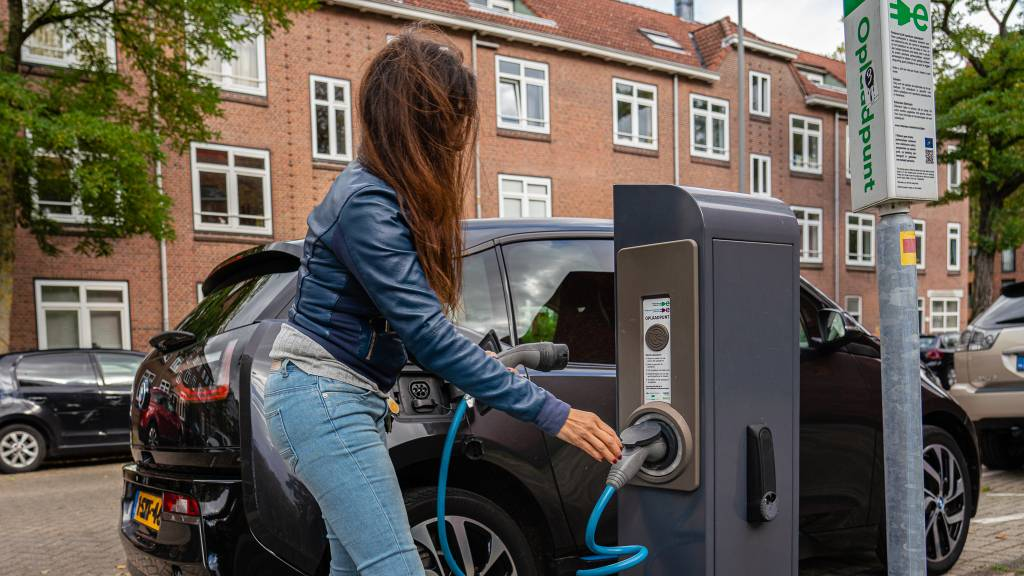 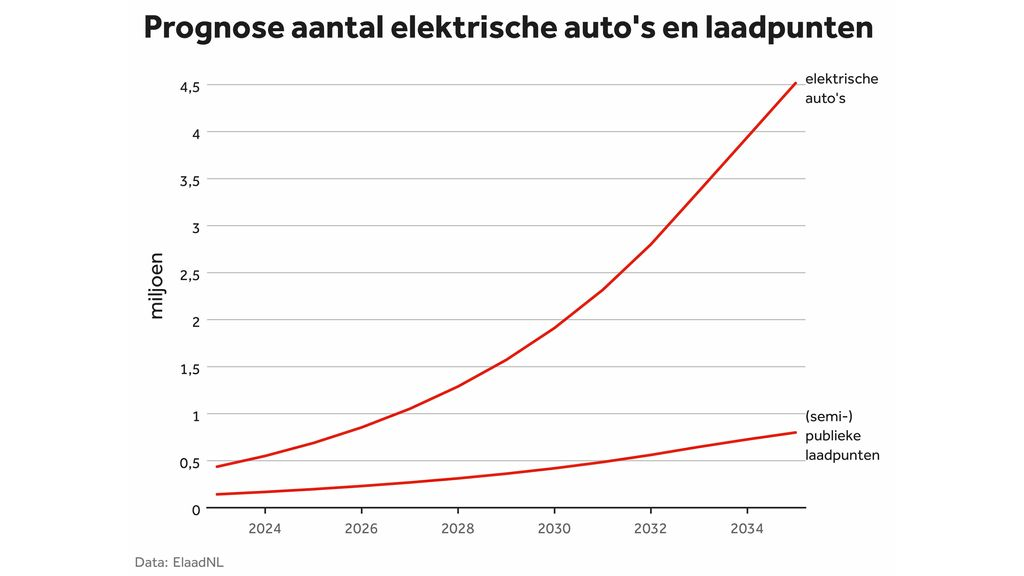 Bron: NOS
[Speaker Notes: Toepassingen Lithium

Elektrische voortstuwingWaterverplaatsing of semi-waterverplaats
Serieel hybride (generator optioneel als range extender, downsizing van de generator)


Dynamo oplossing
Oplossingen in havensHaven restricties


-	Snelvarende schepen:Parallel hybride


Jachthavens
Infrastructuur]
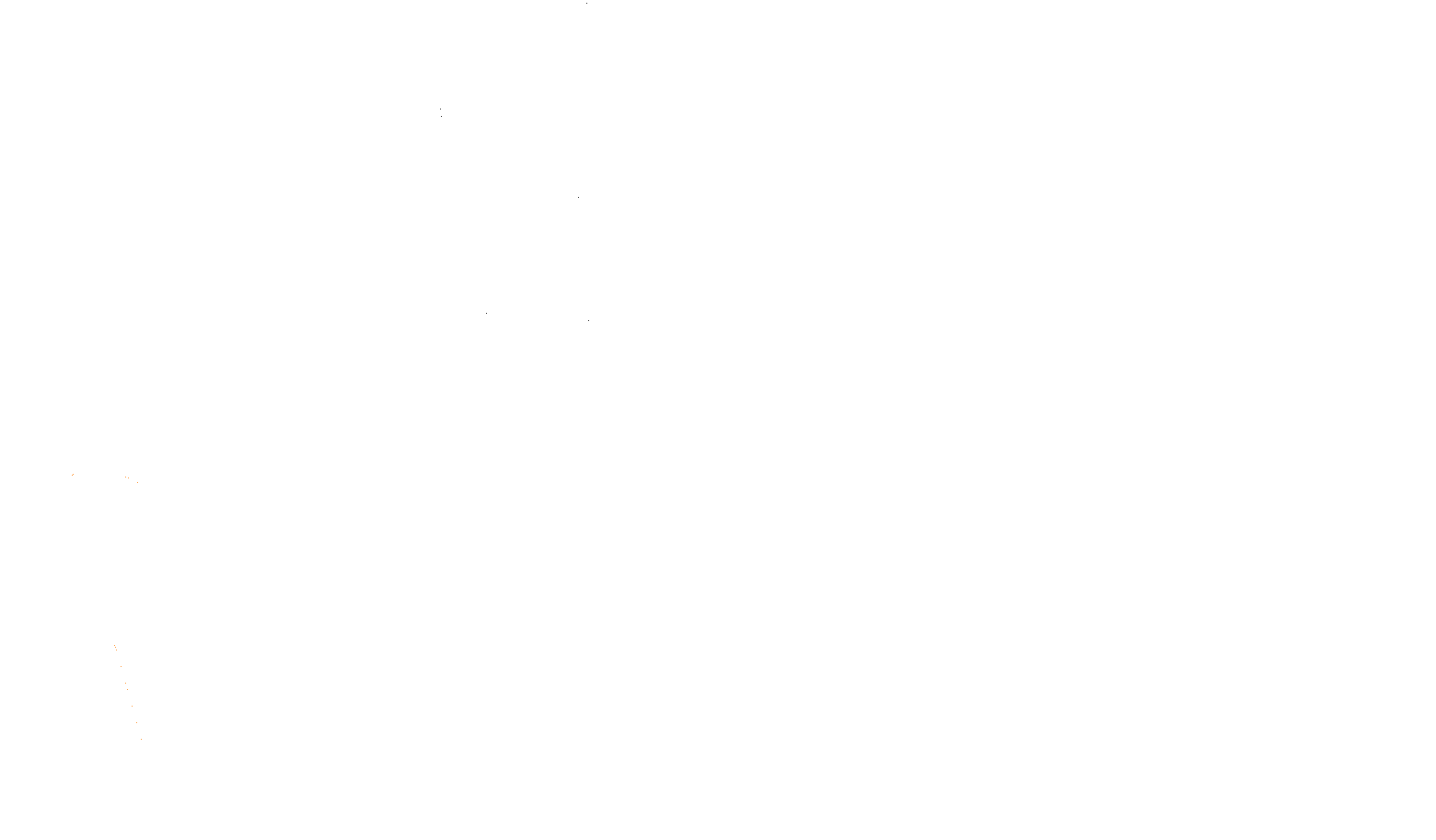 Social Media
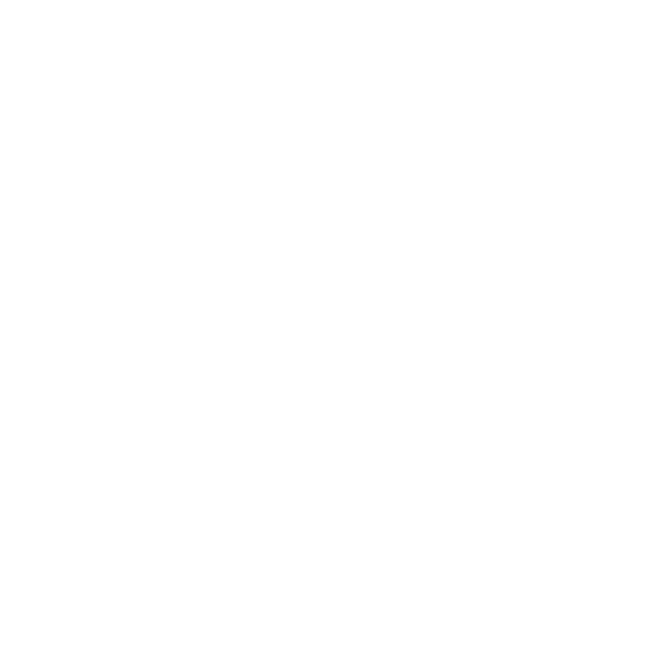 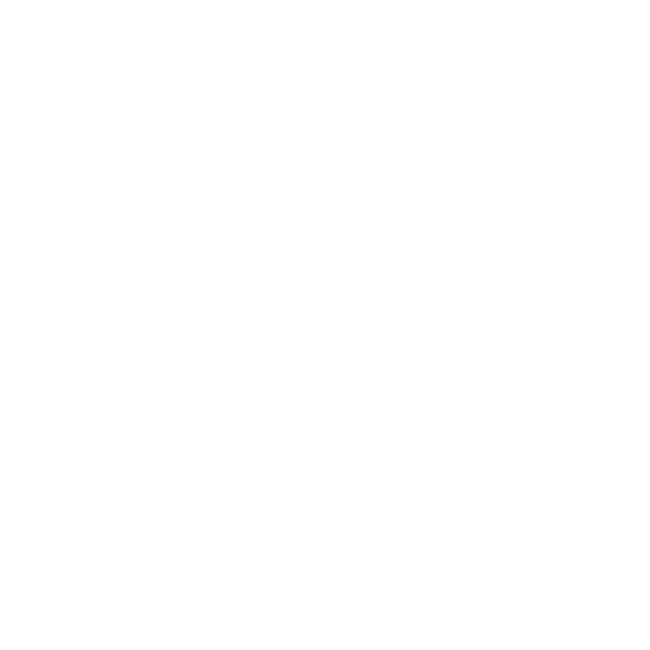 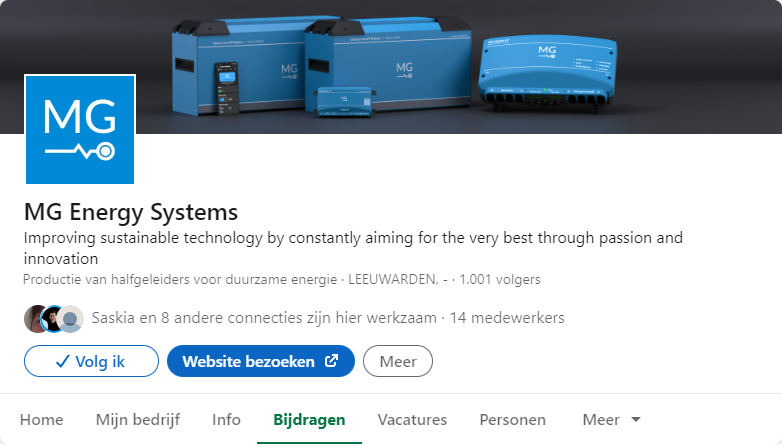 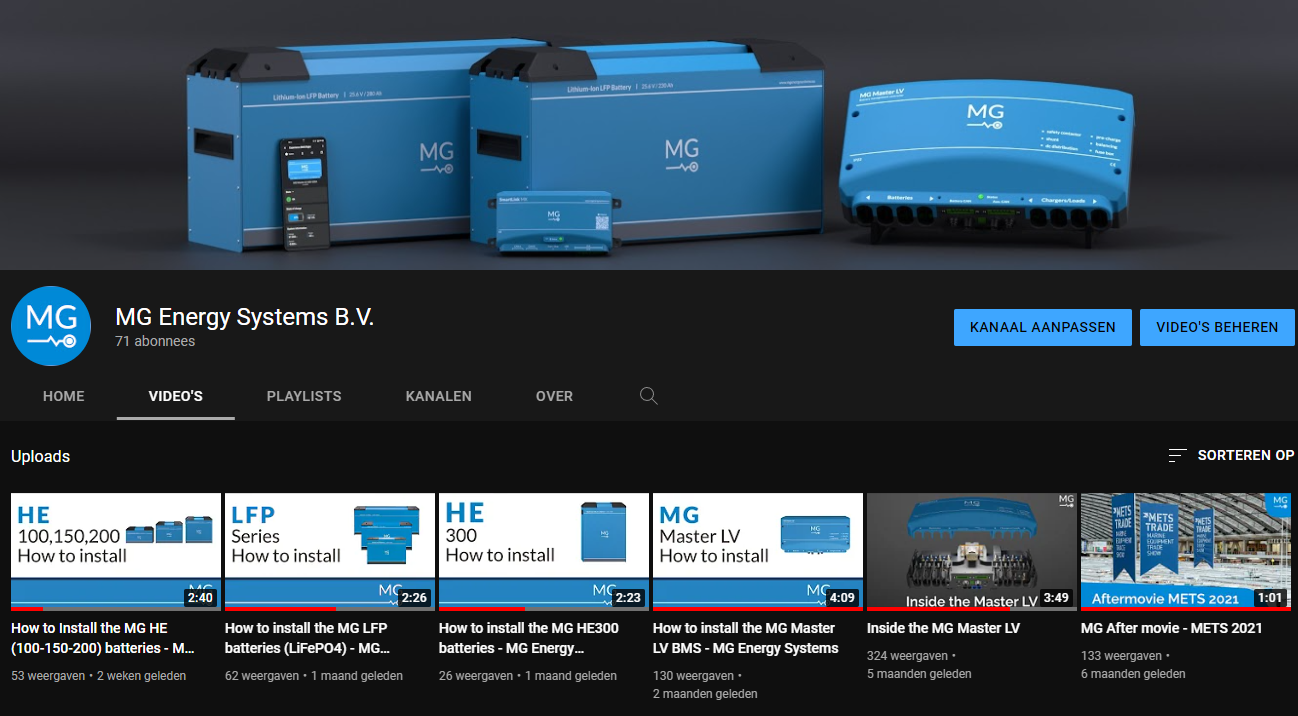